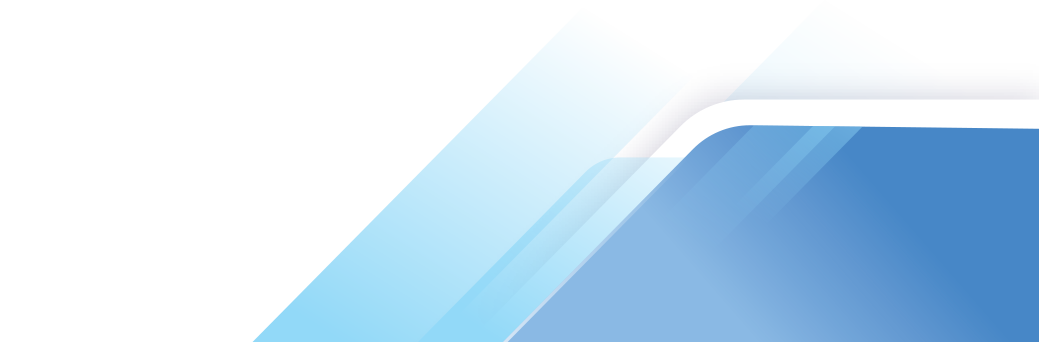 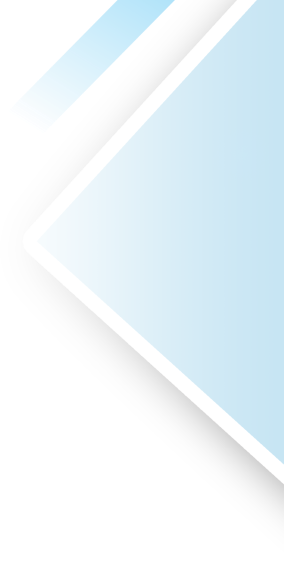 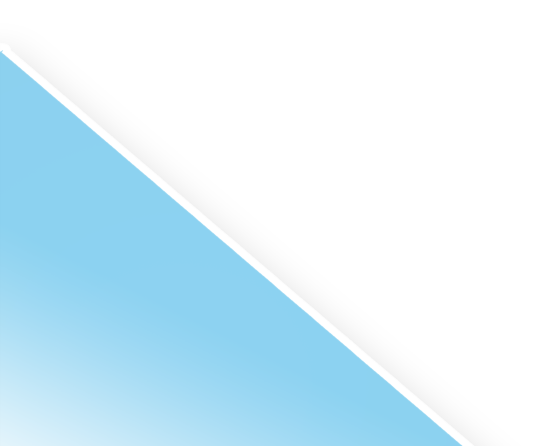 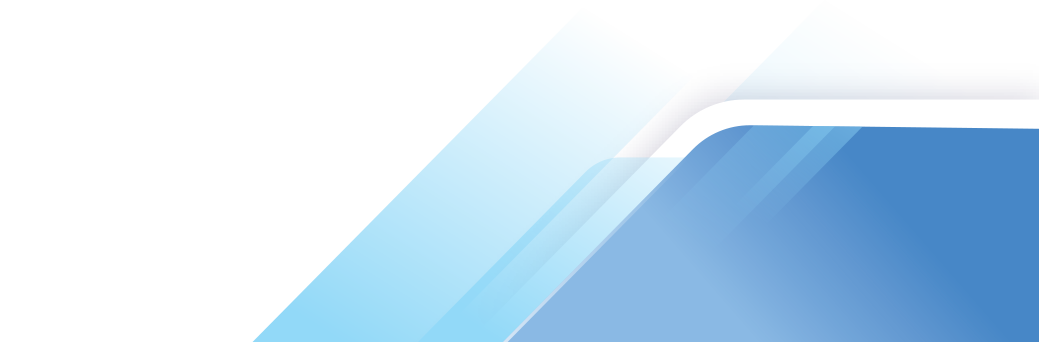 行业PPT模板http://www.1ppt.com/hangye/
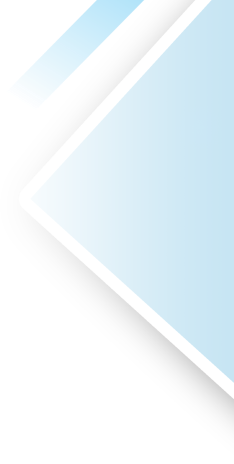 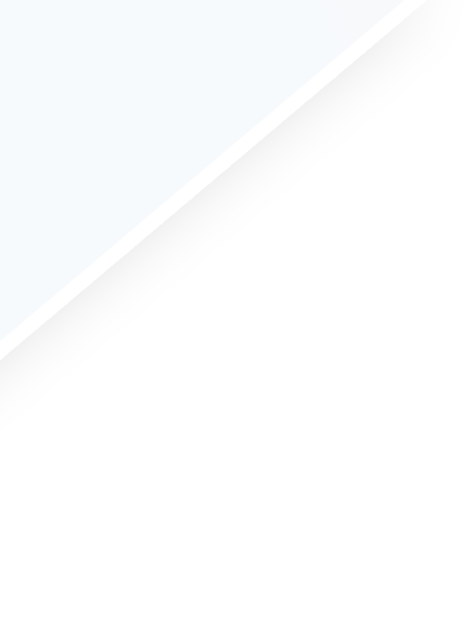 1
2
3
4
5
Data sets and MC samples
General event selection
Background study
Preliminary result
Motivation
CONTENTS
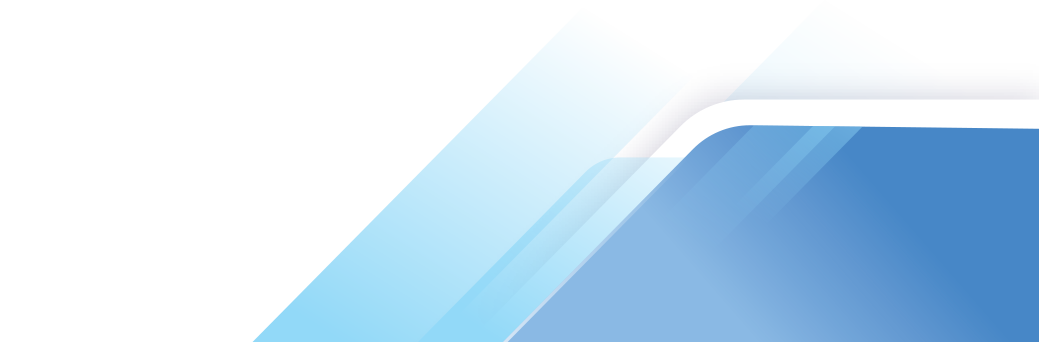 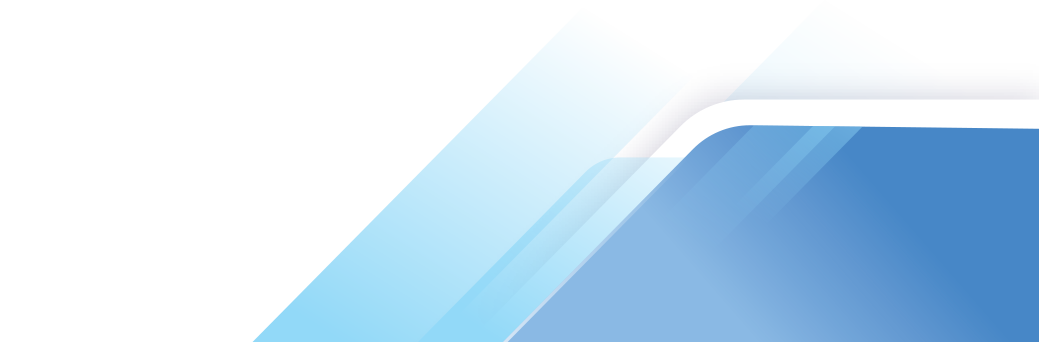 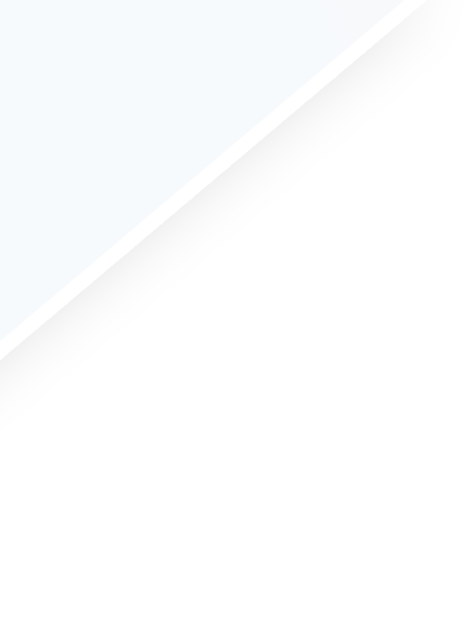 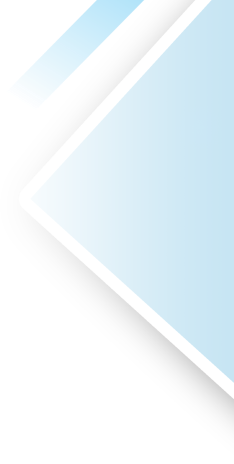 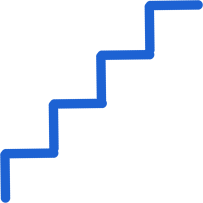 Motivation
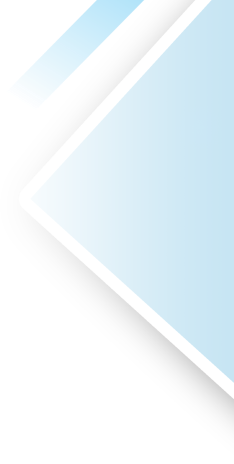 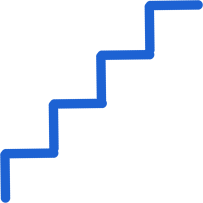 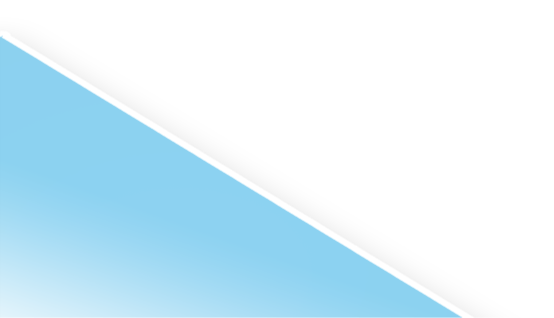 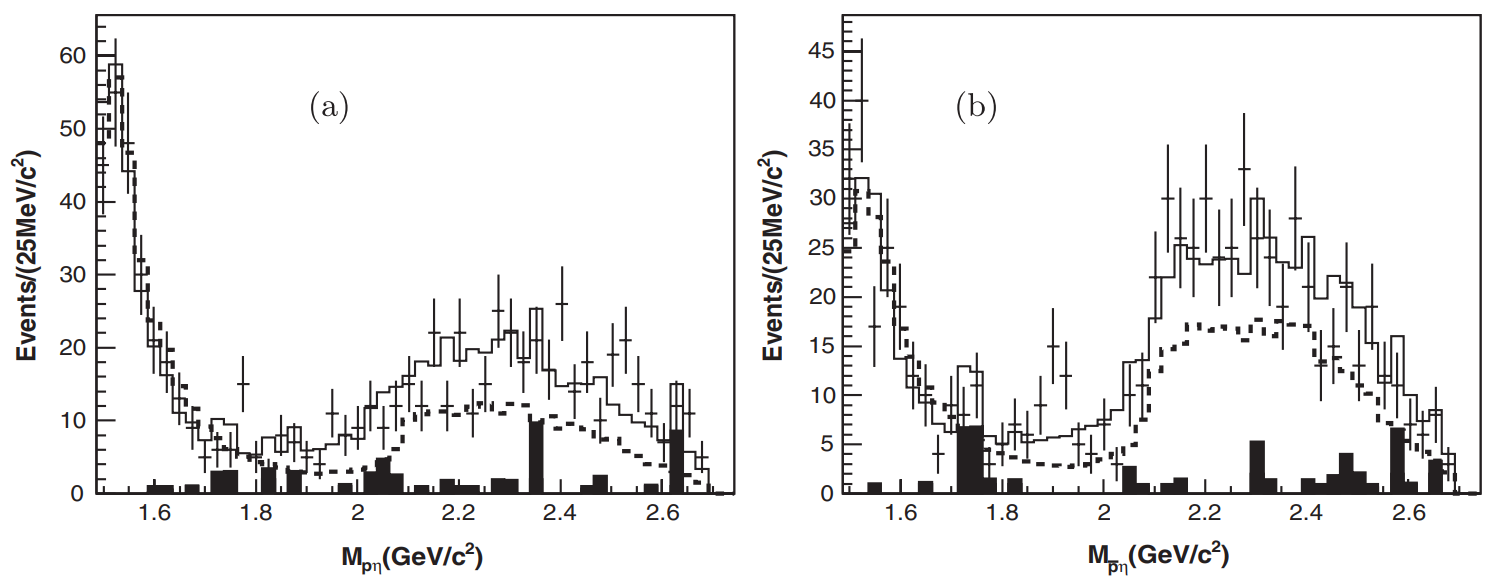 M. Ablikim et al. [BESIII Collaboration], Phys. Rev. D 88, 032010 (2013)
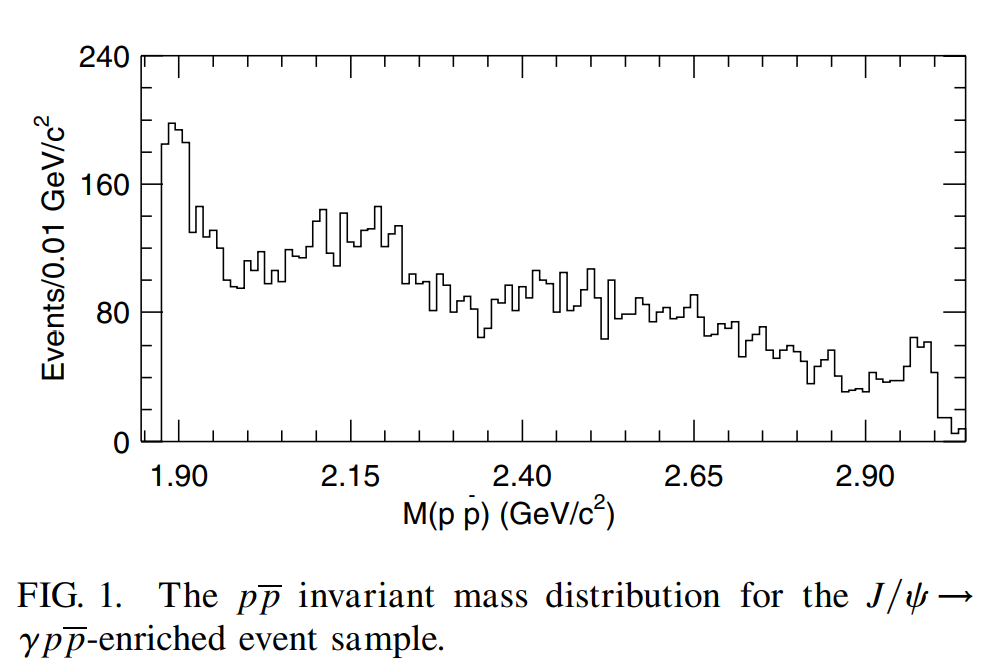 J. Z. Bai et al. [BES Collaboration], Phys. Rev. Lett. 91, 022001 (2003).
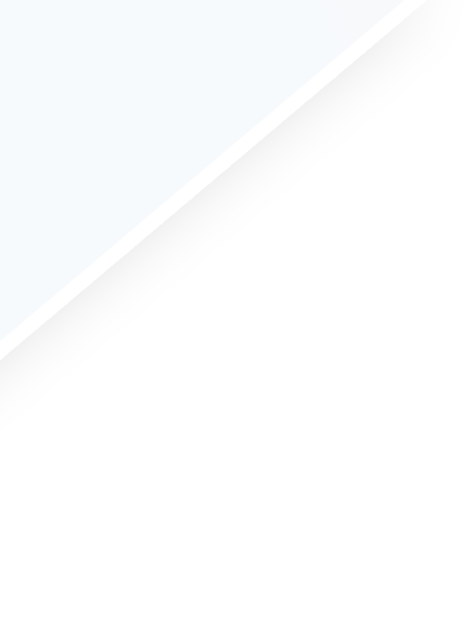 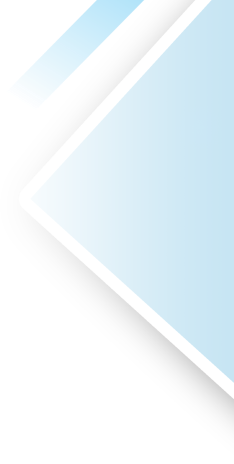 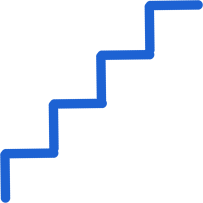 Data sets and       MC samples
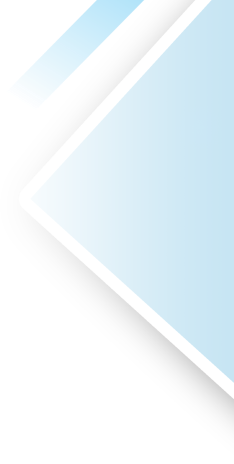 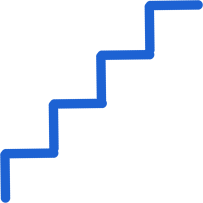 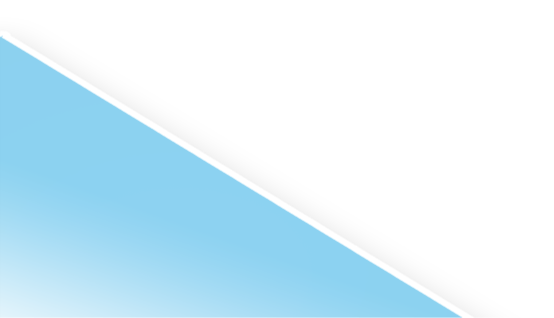 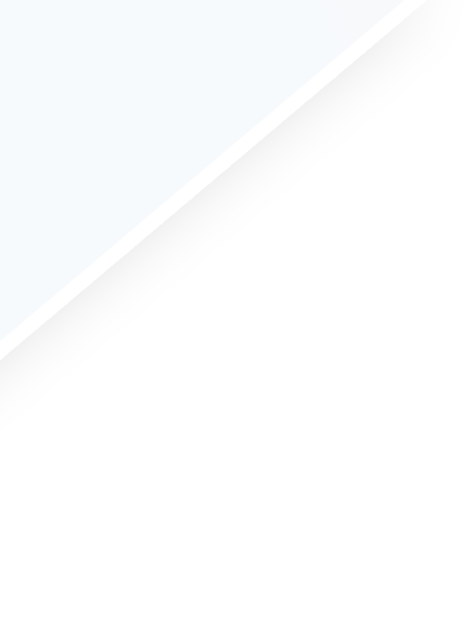 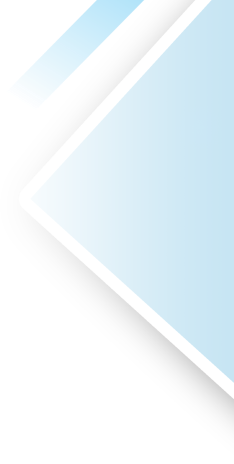 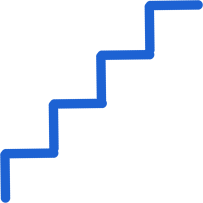 General event selection
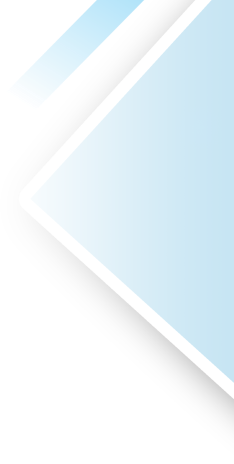 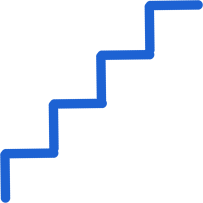 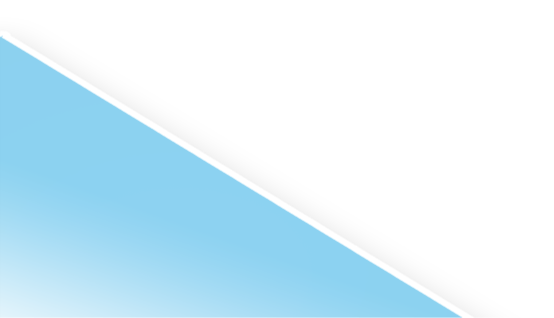 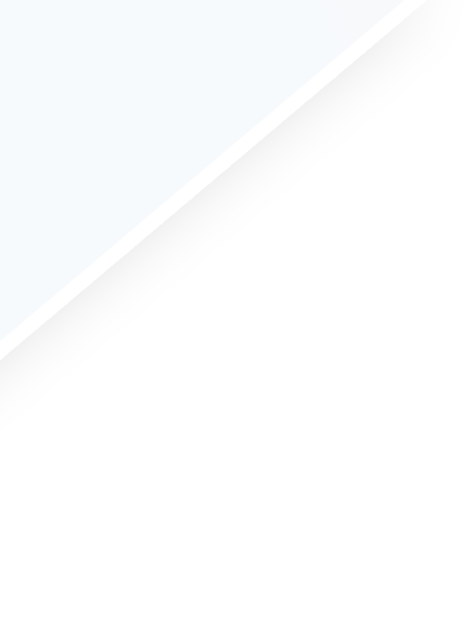 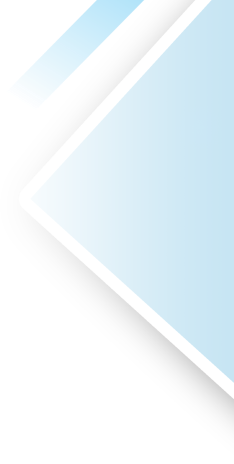 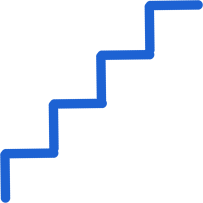 Background 
study
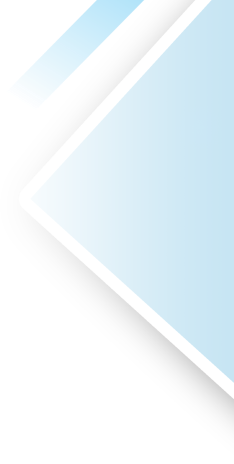 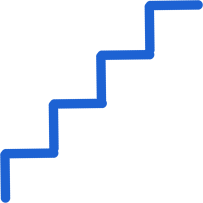 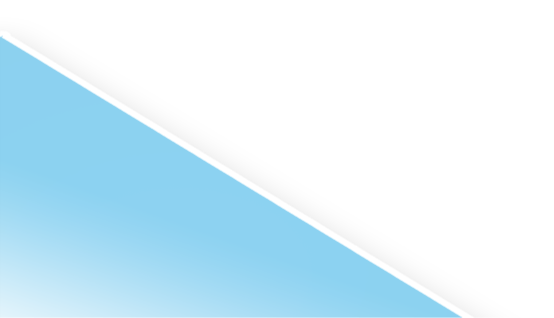 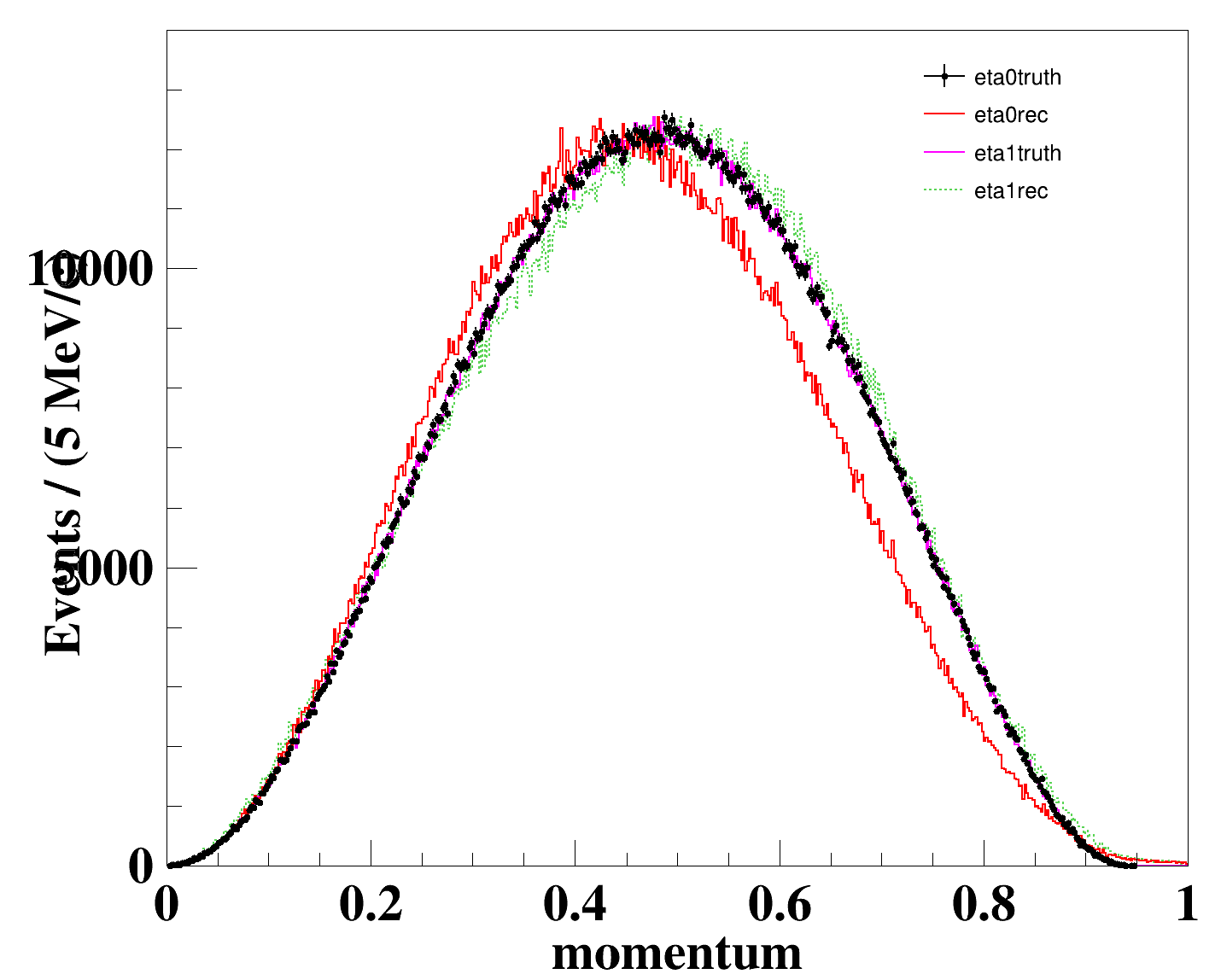 J/Psi
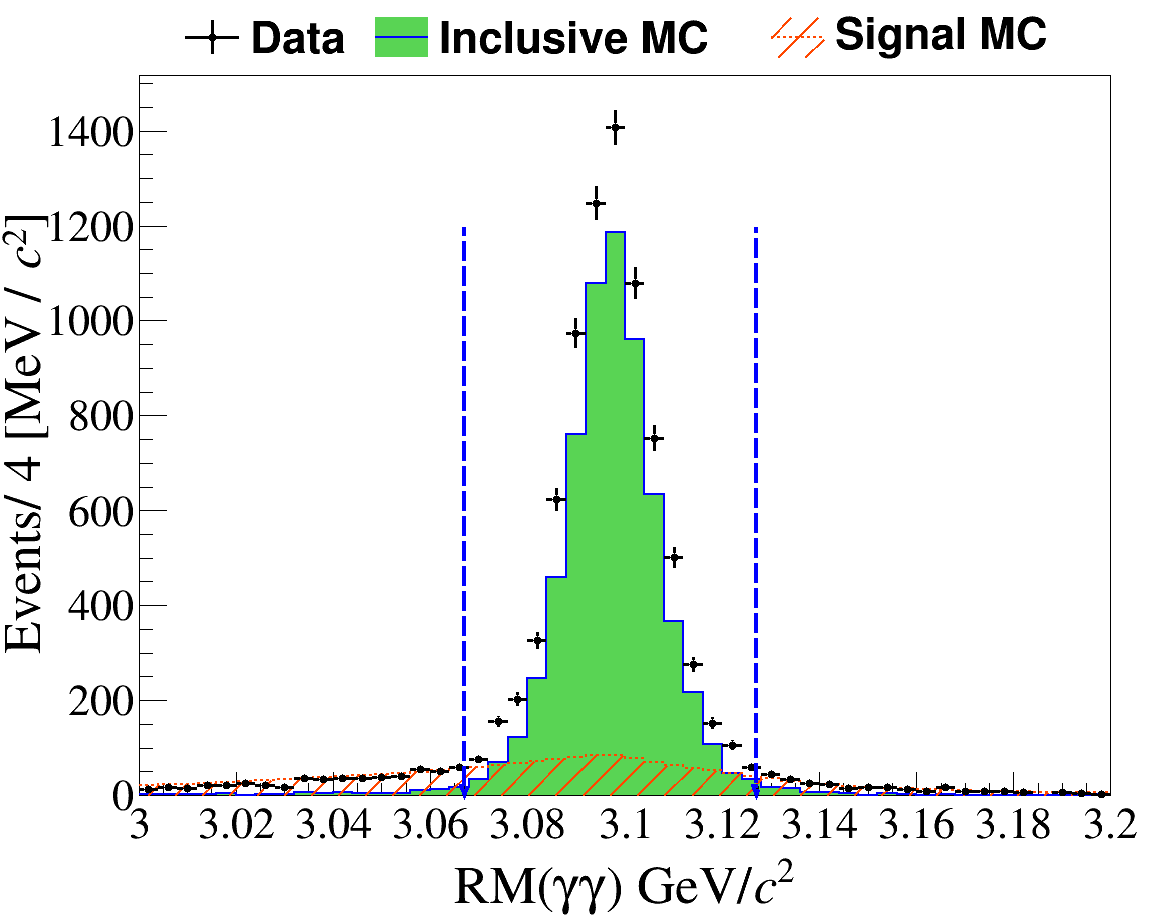 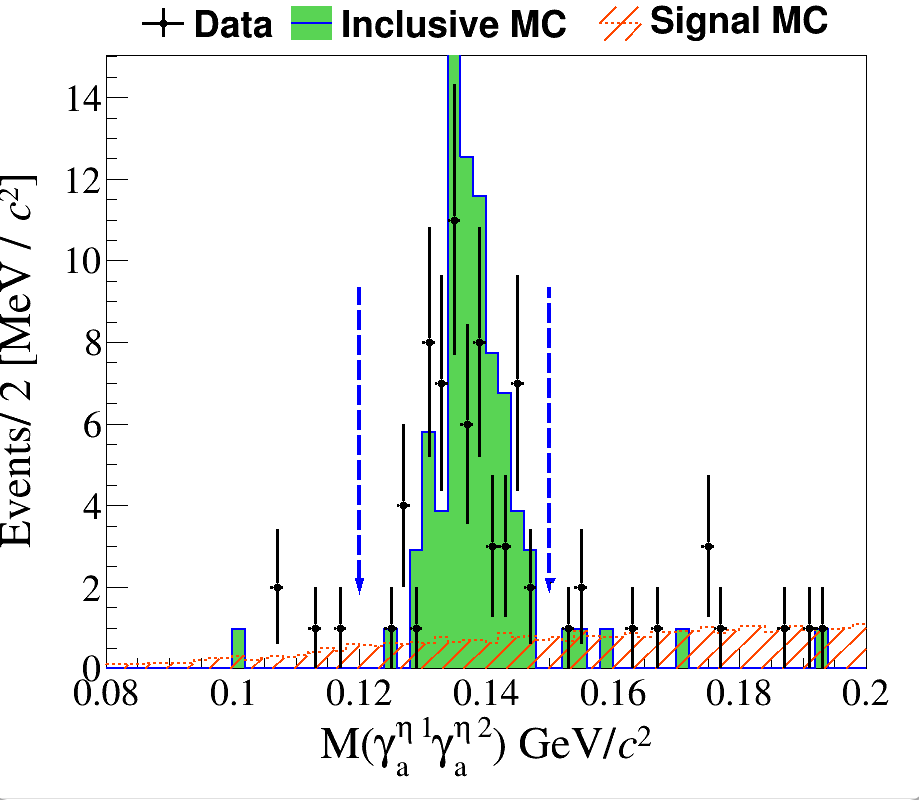 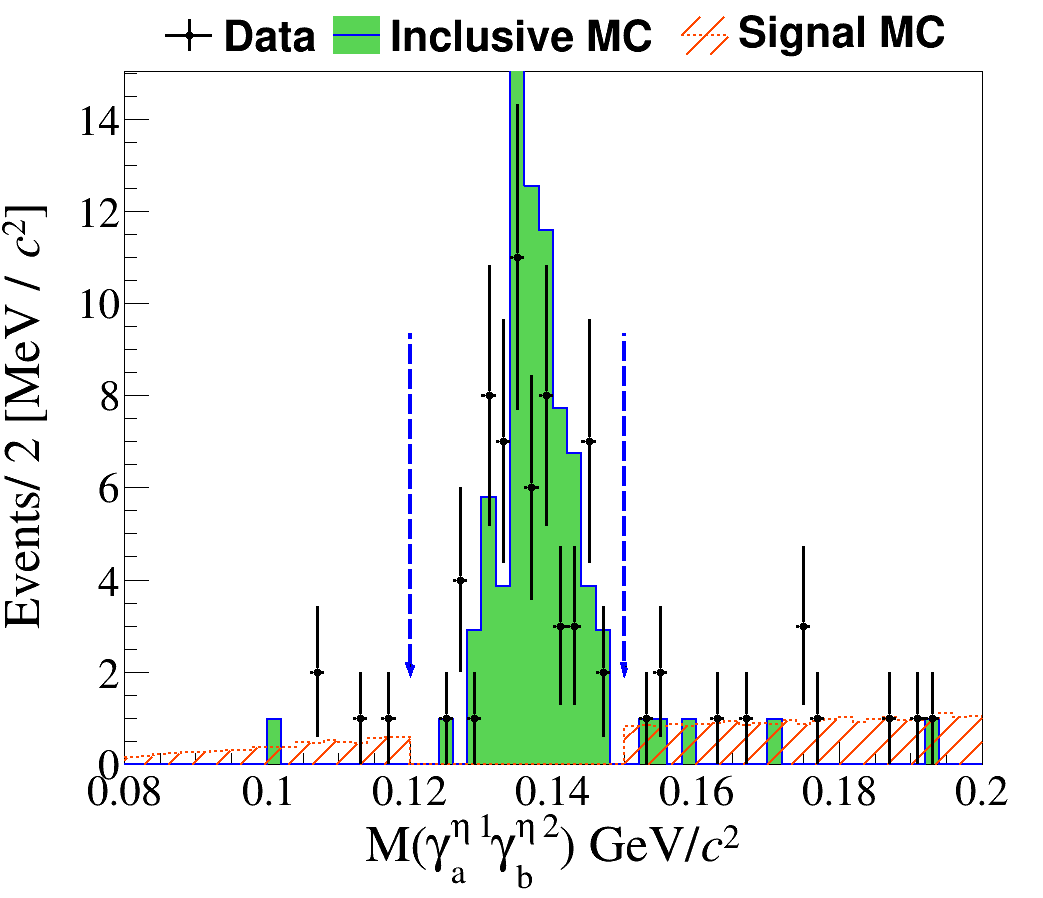 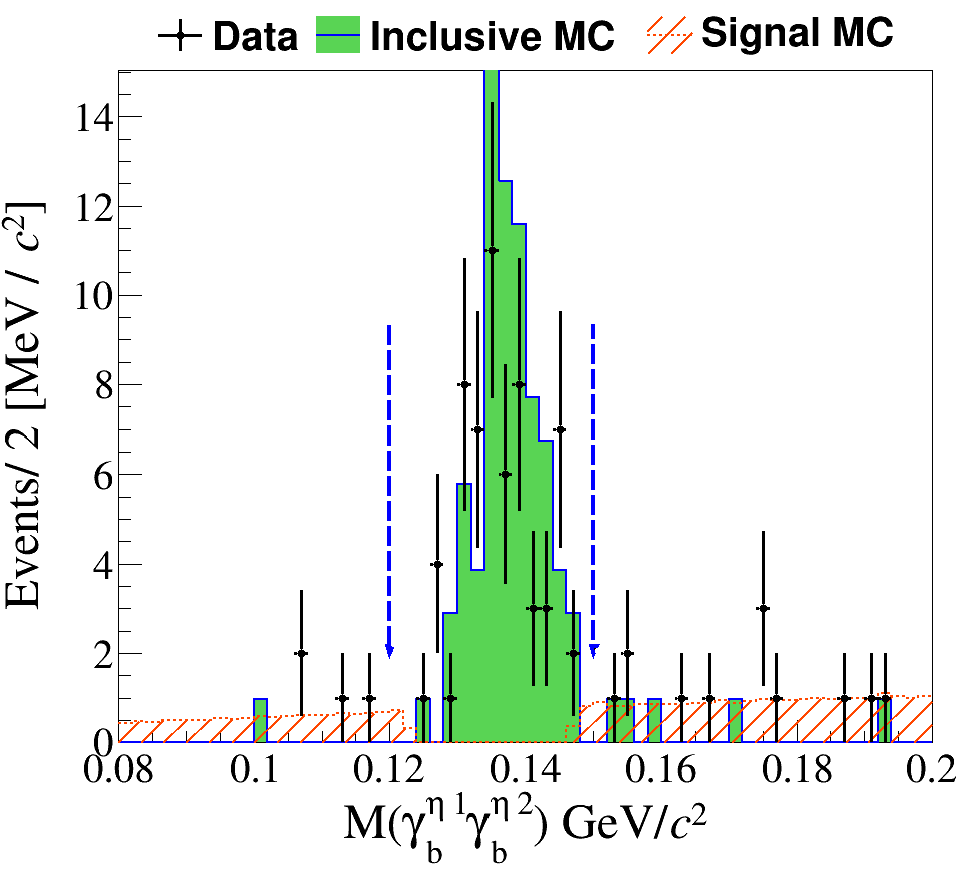 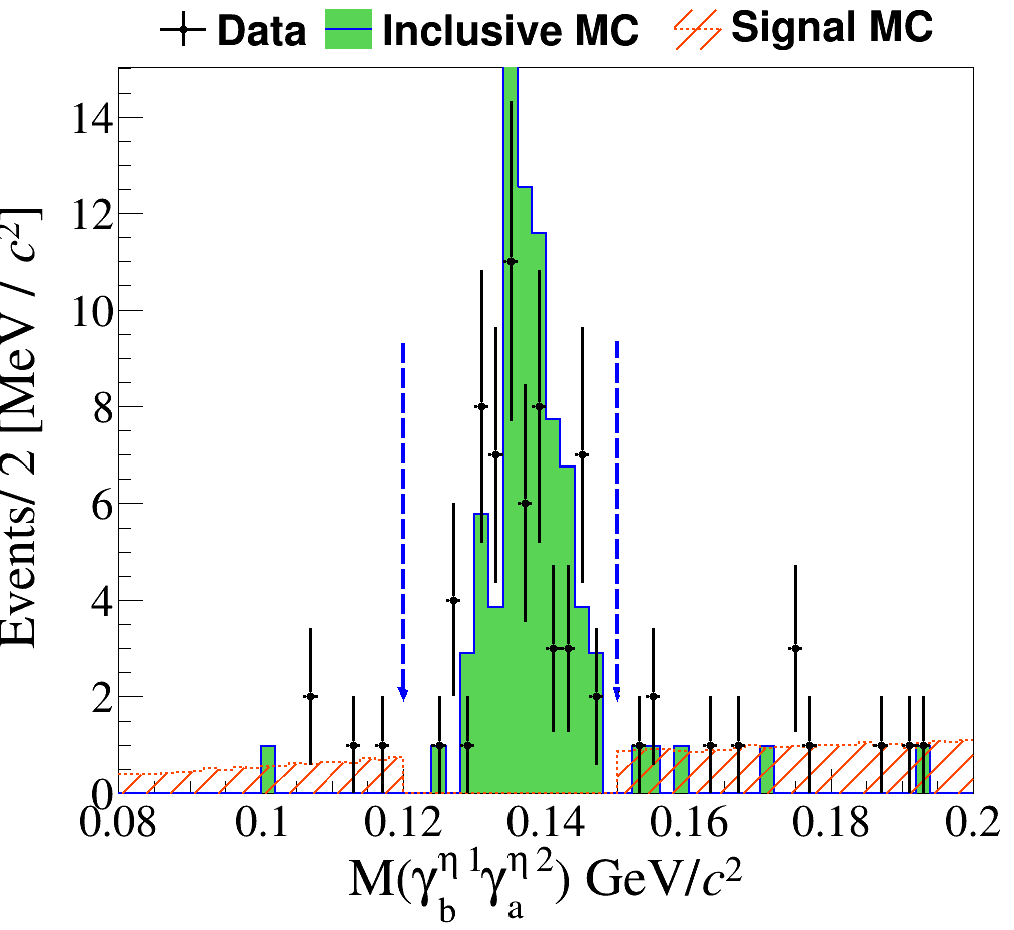 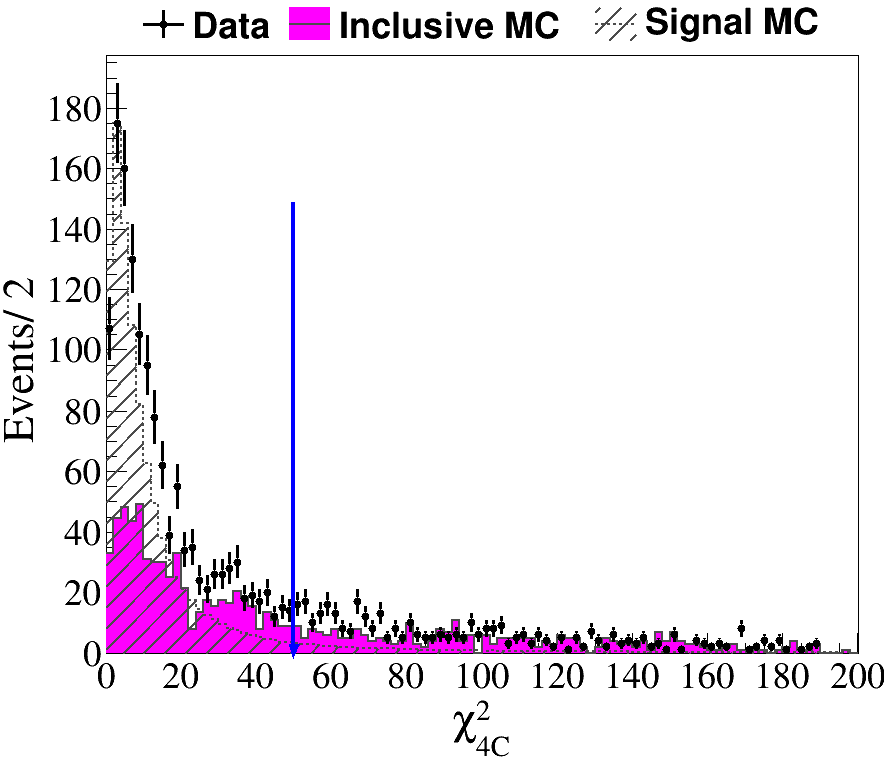 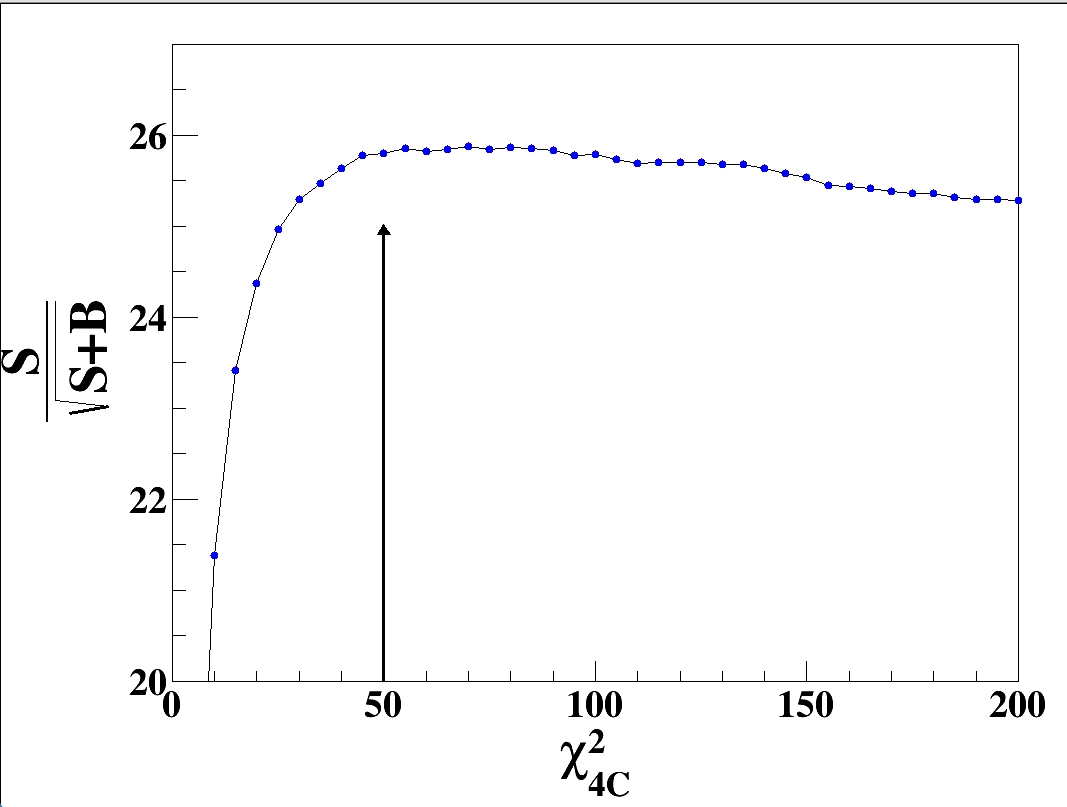 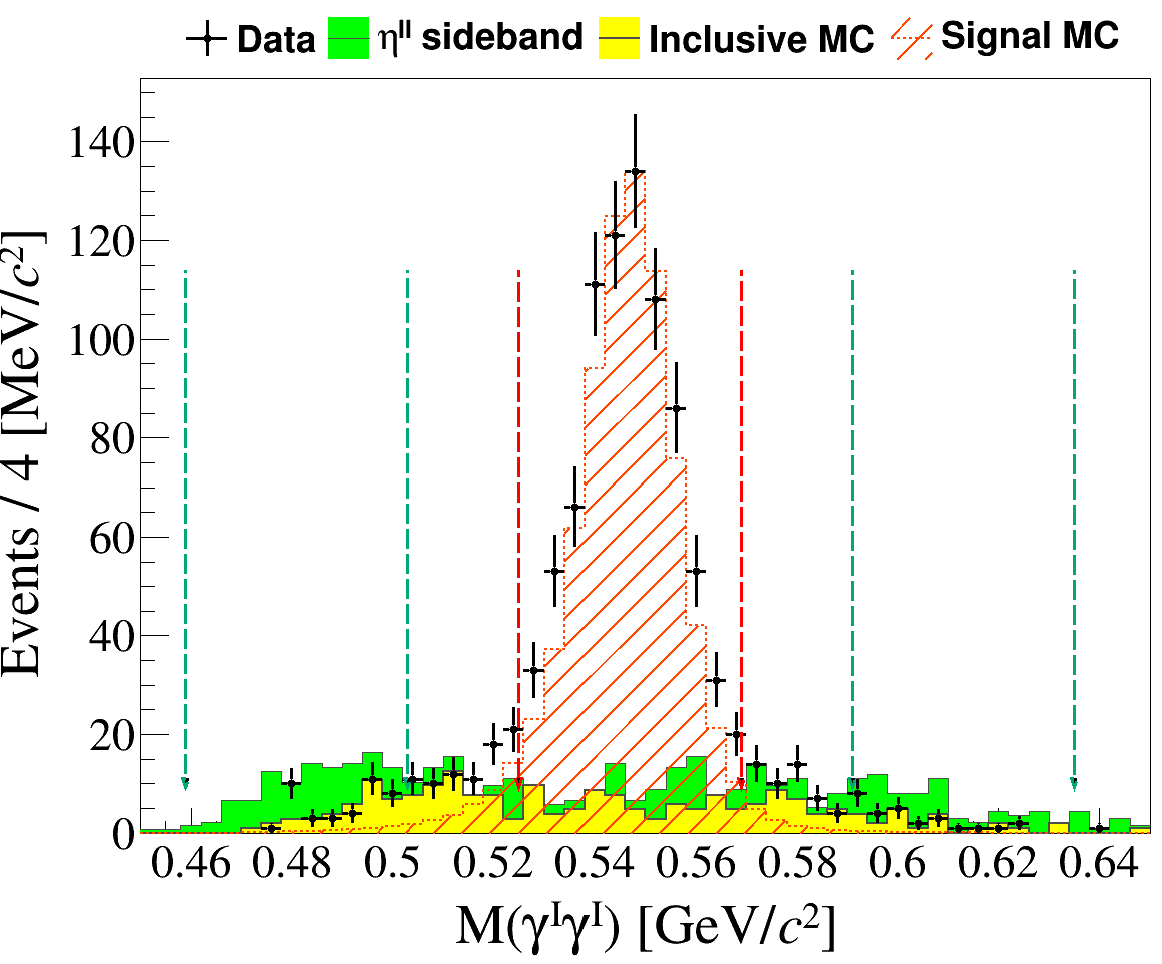 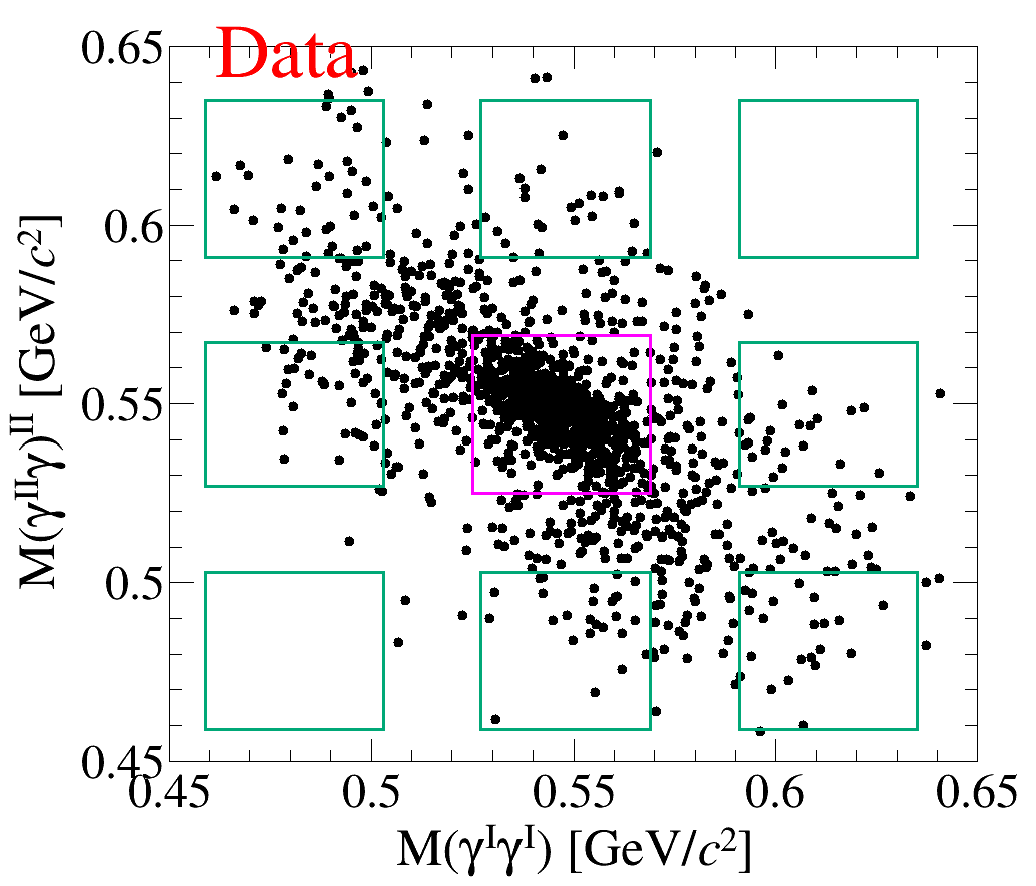 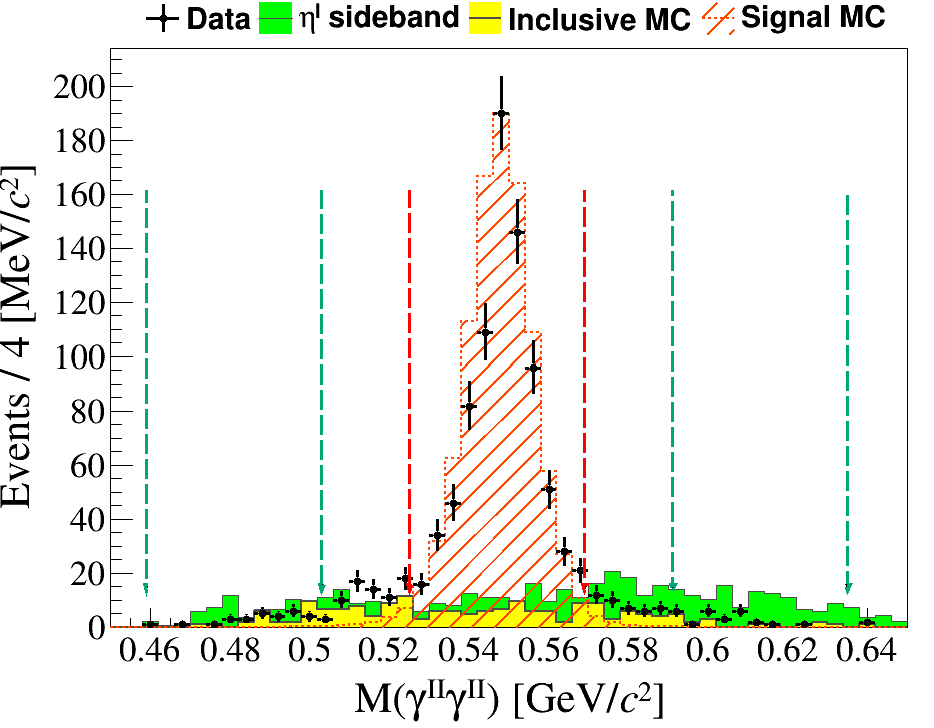 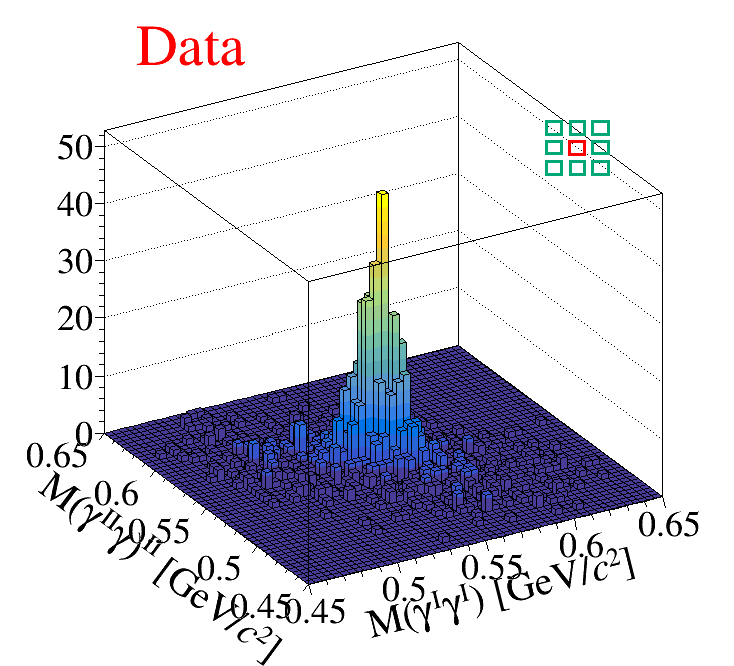 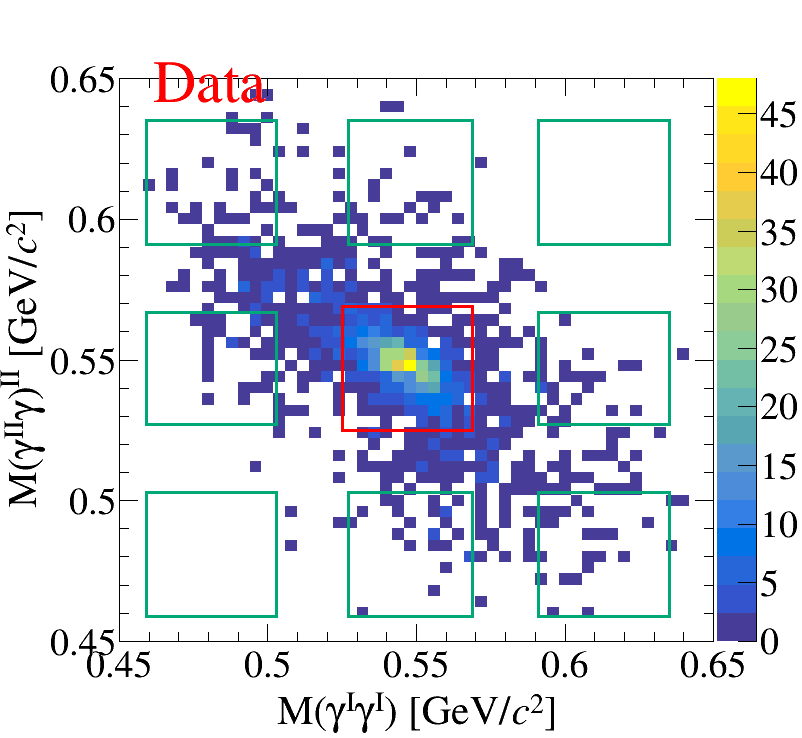 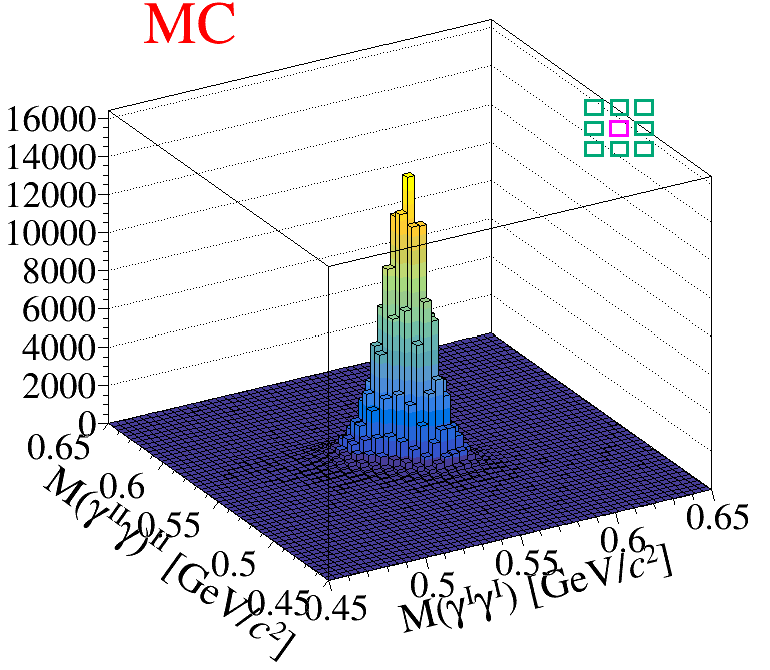 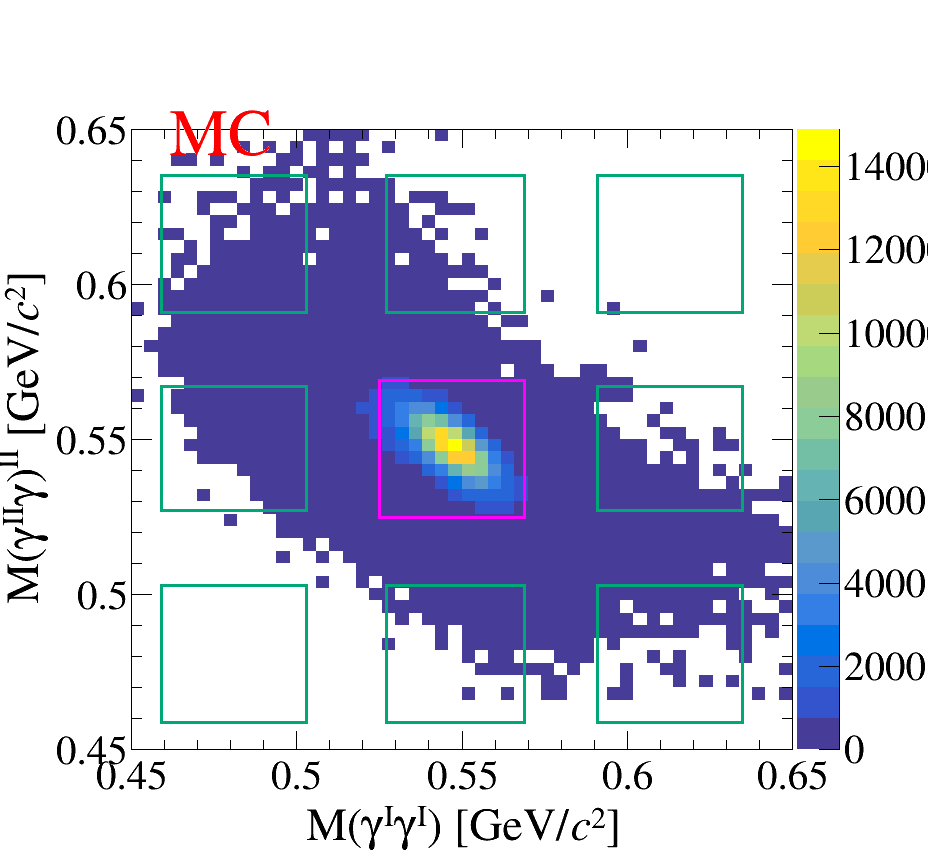 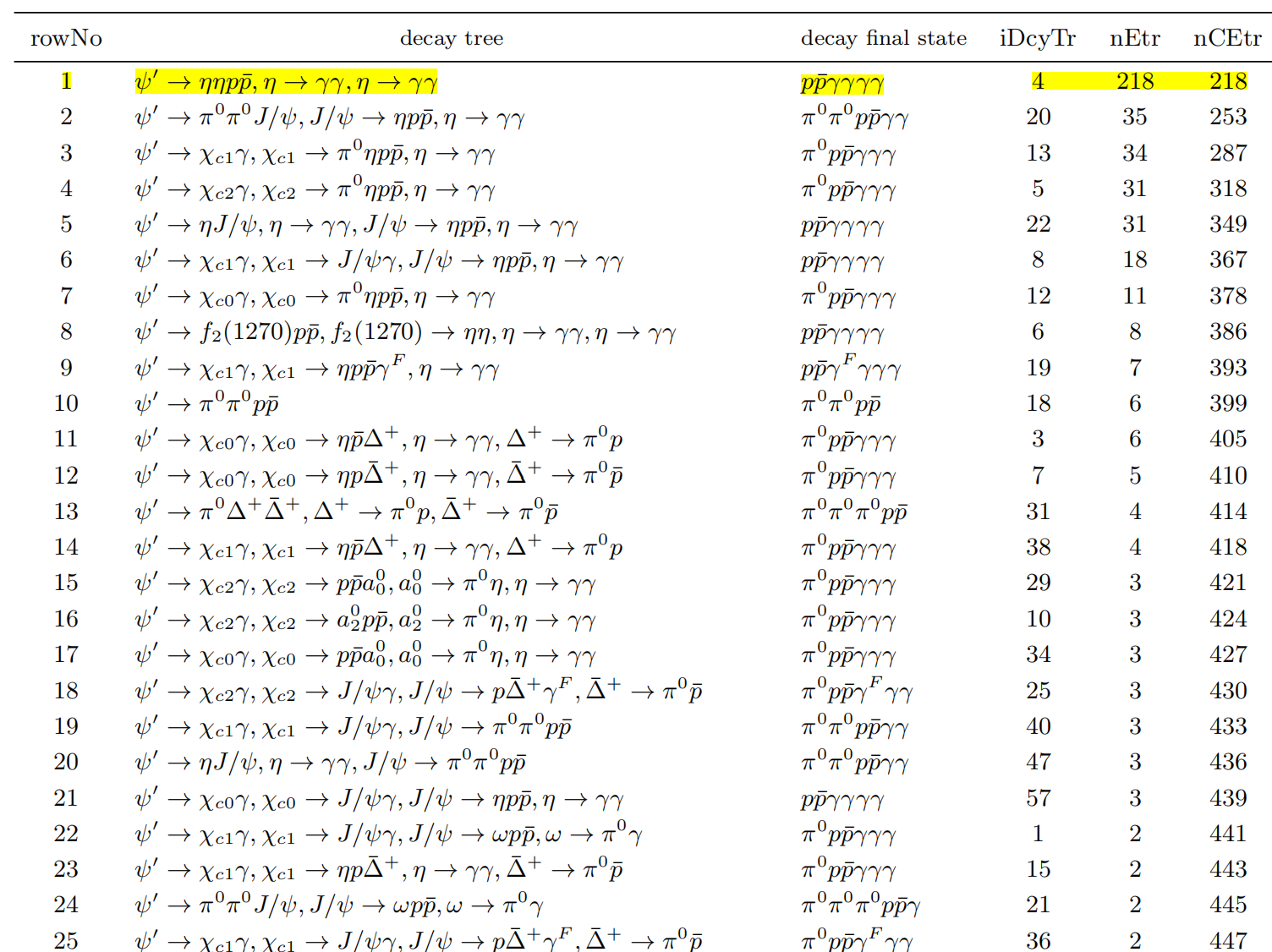 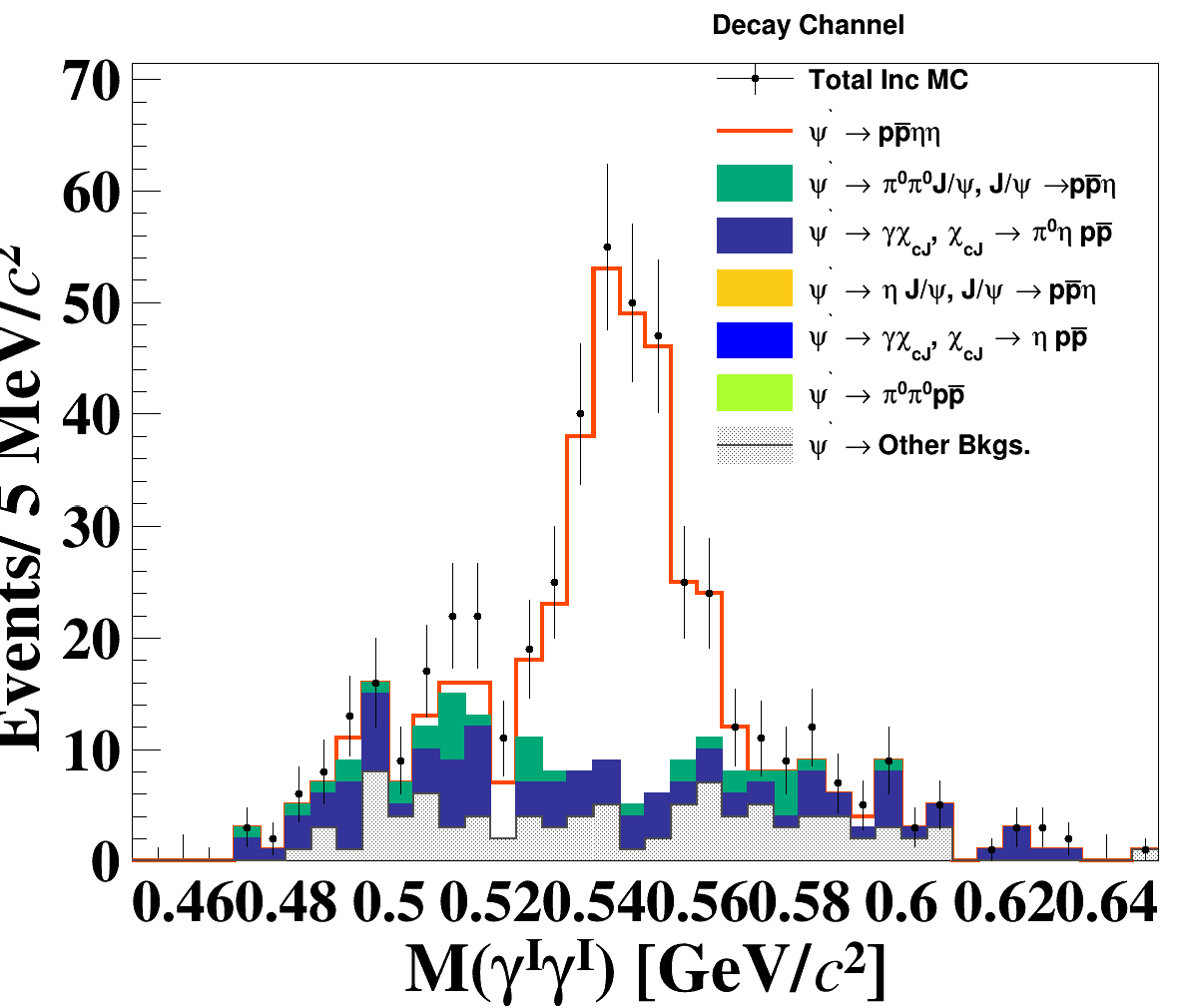 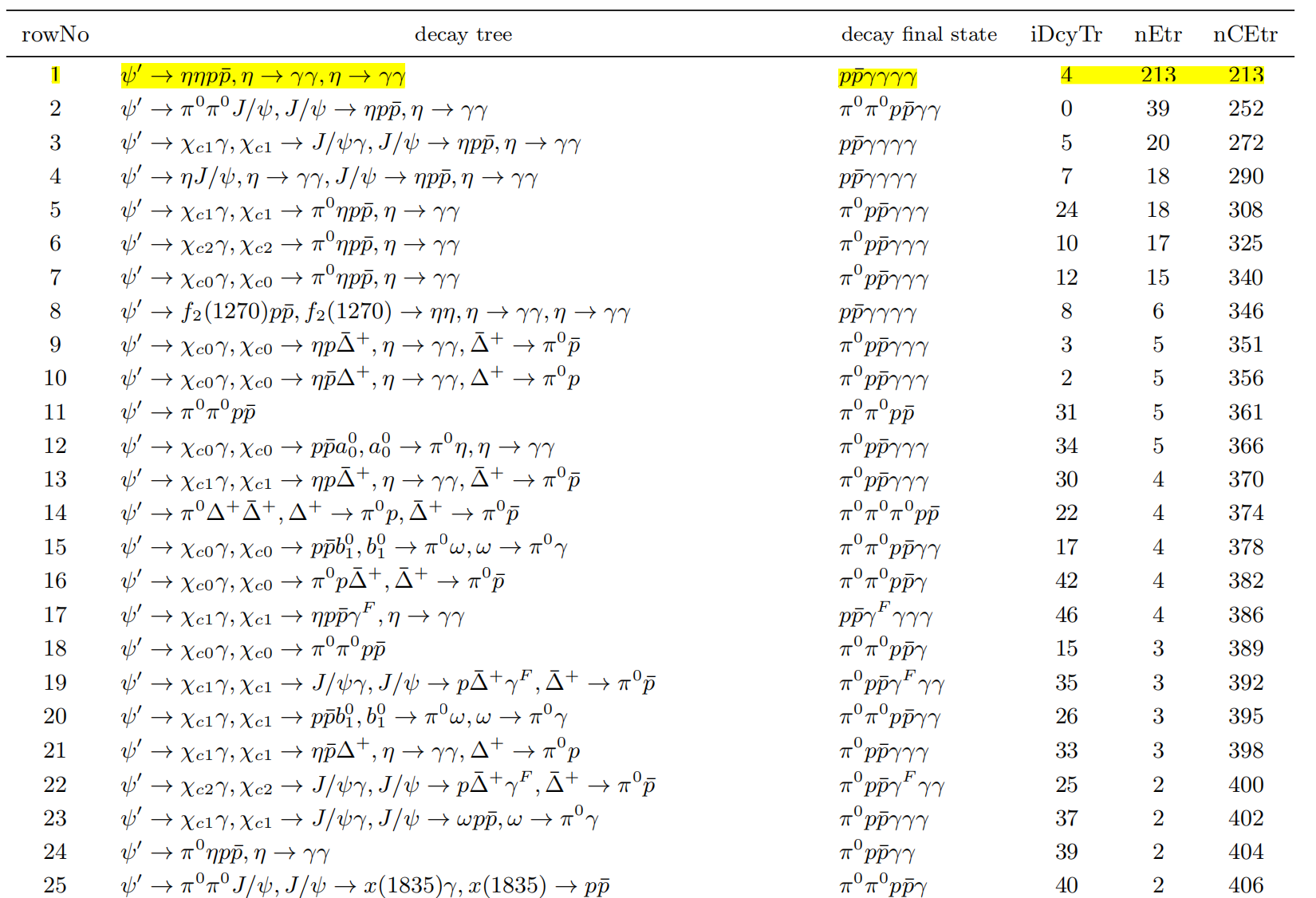 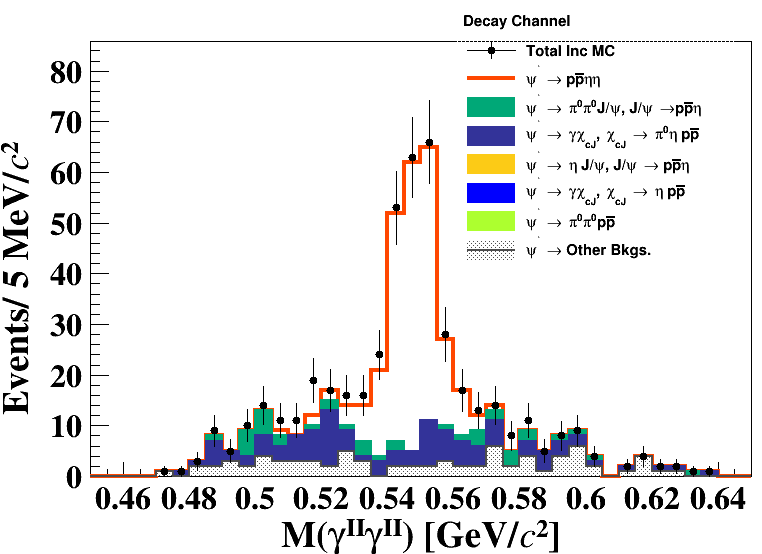 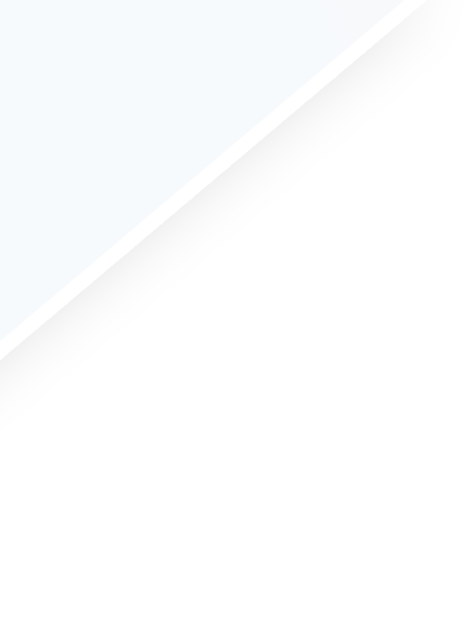 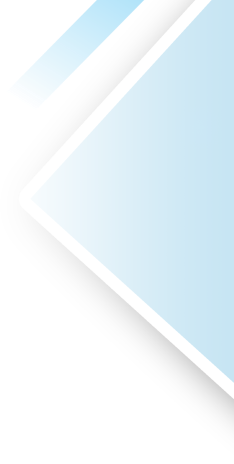 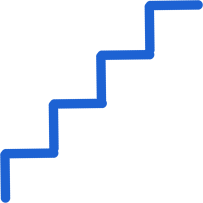 Preliminary 
result
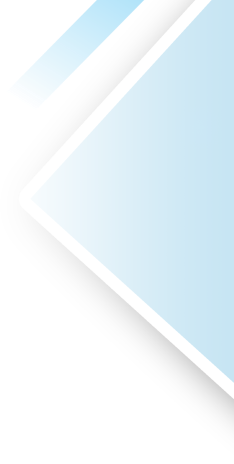 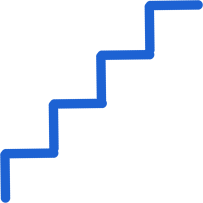 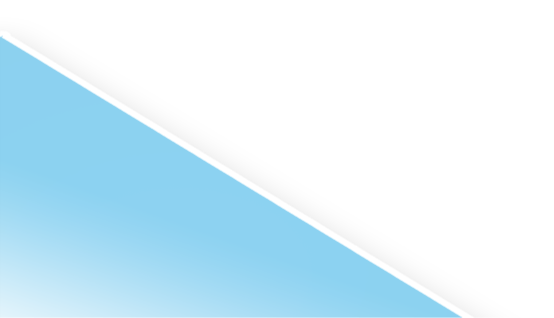 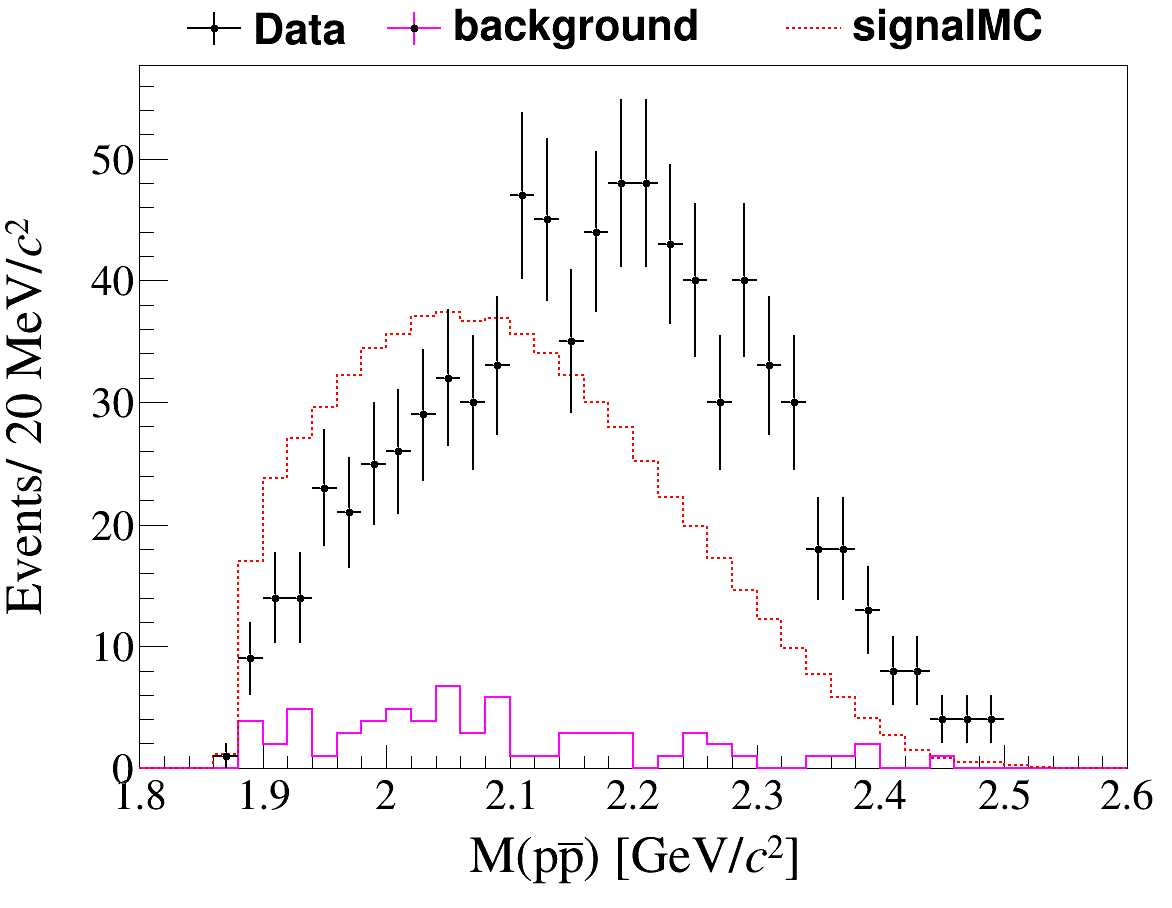 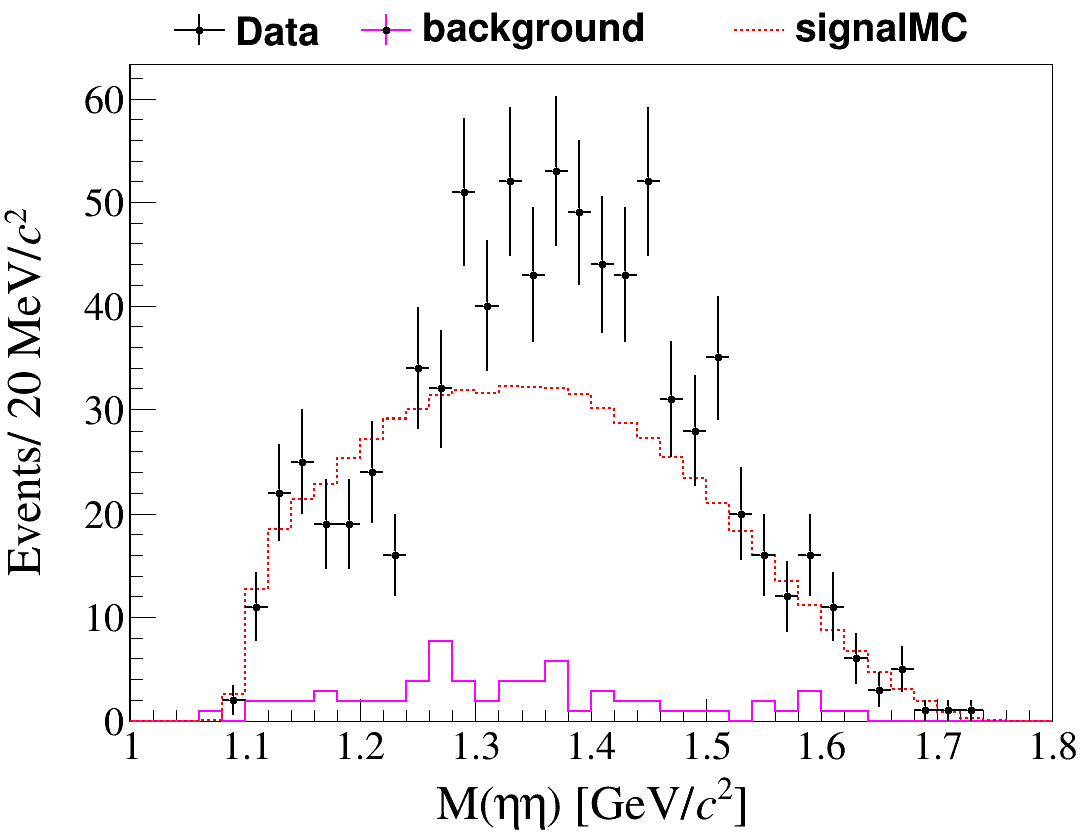 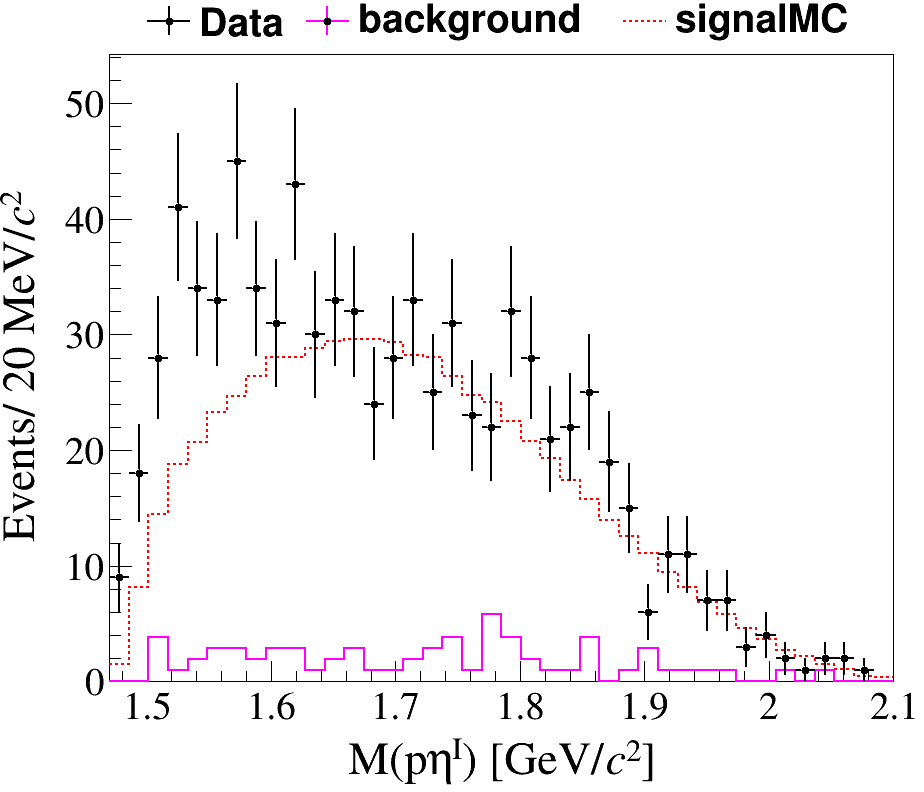 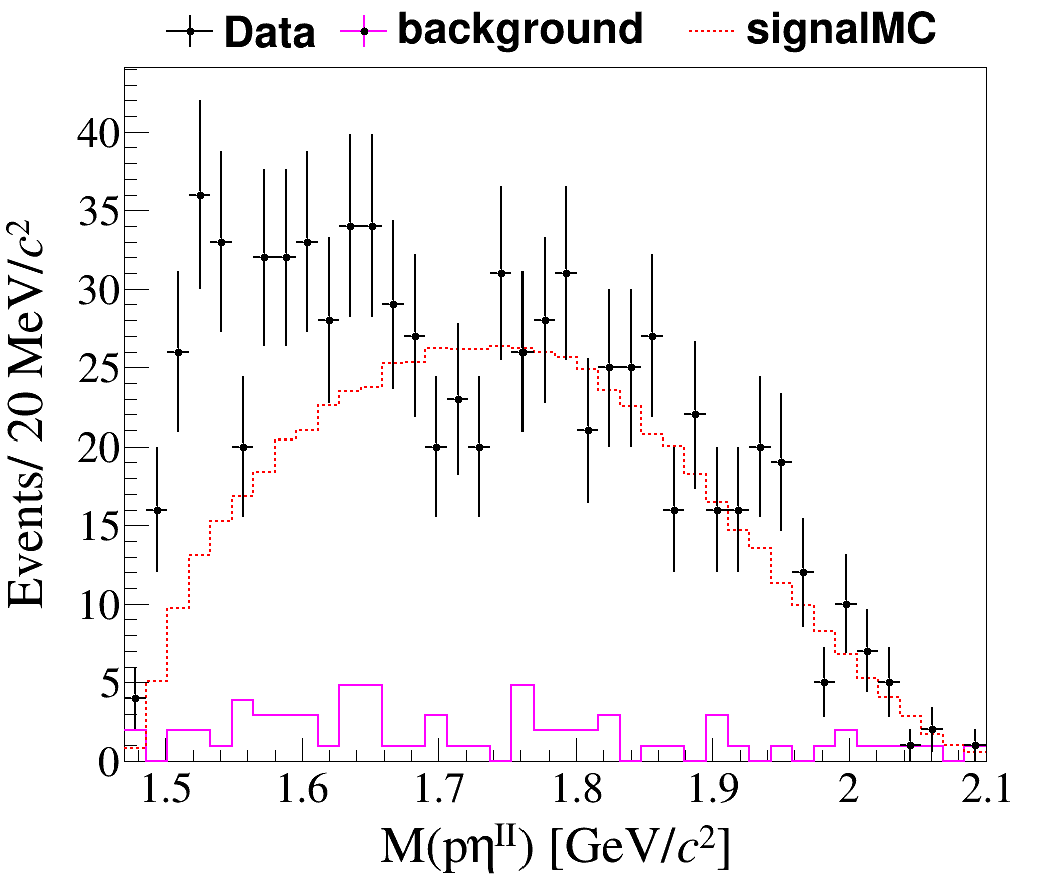 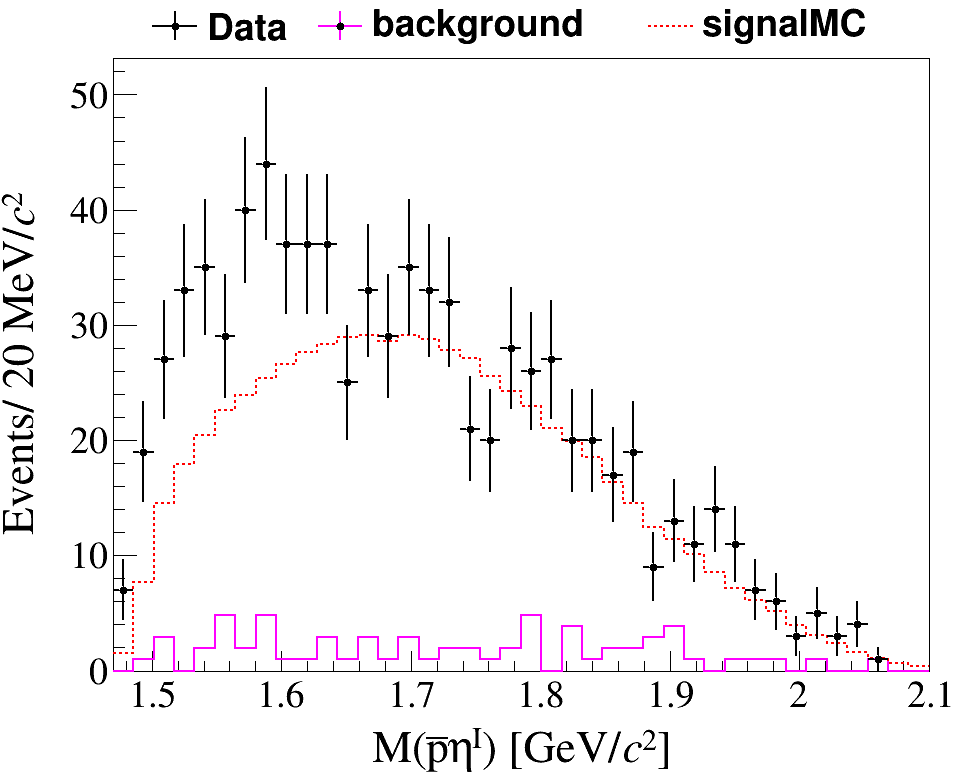 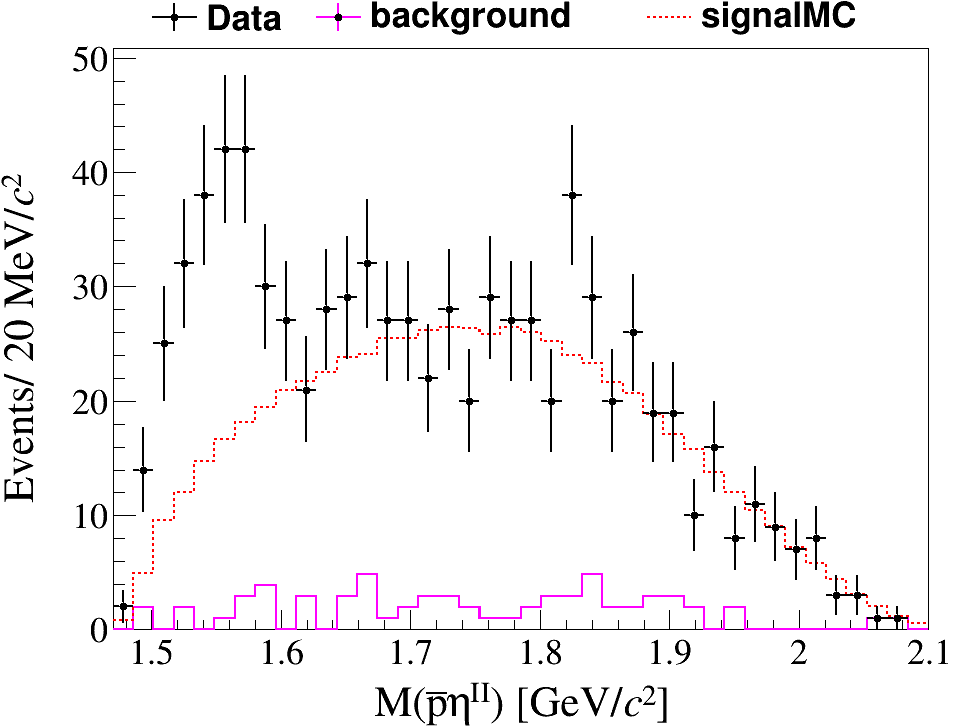 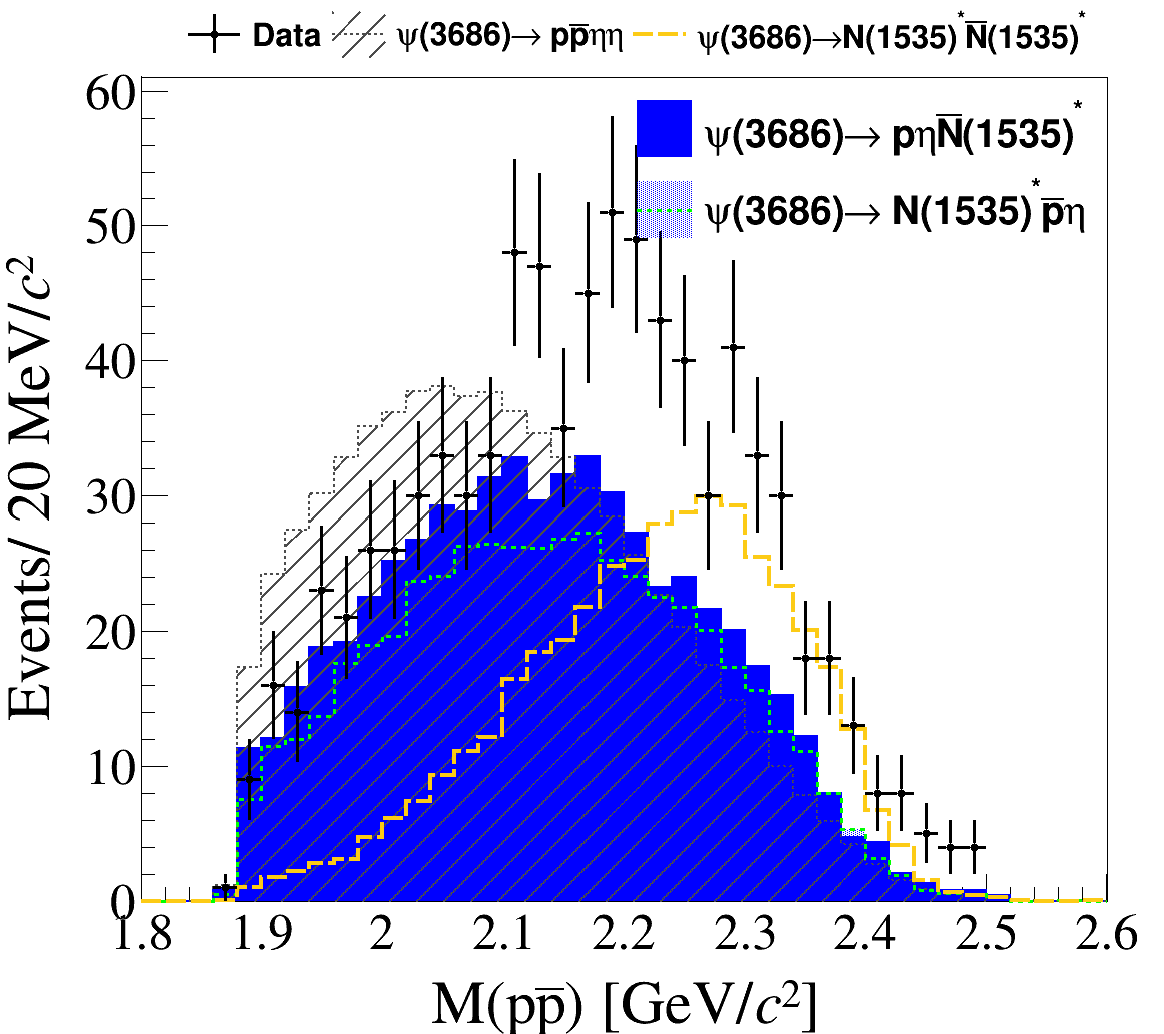 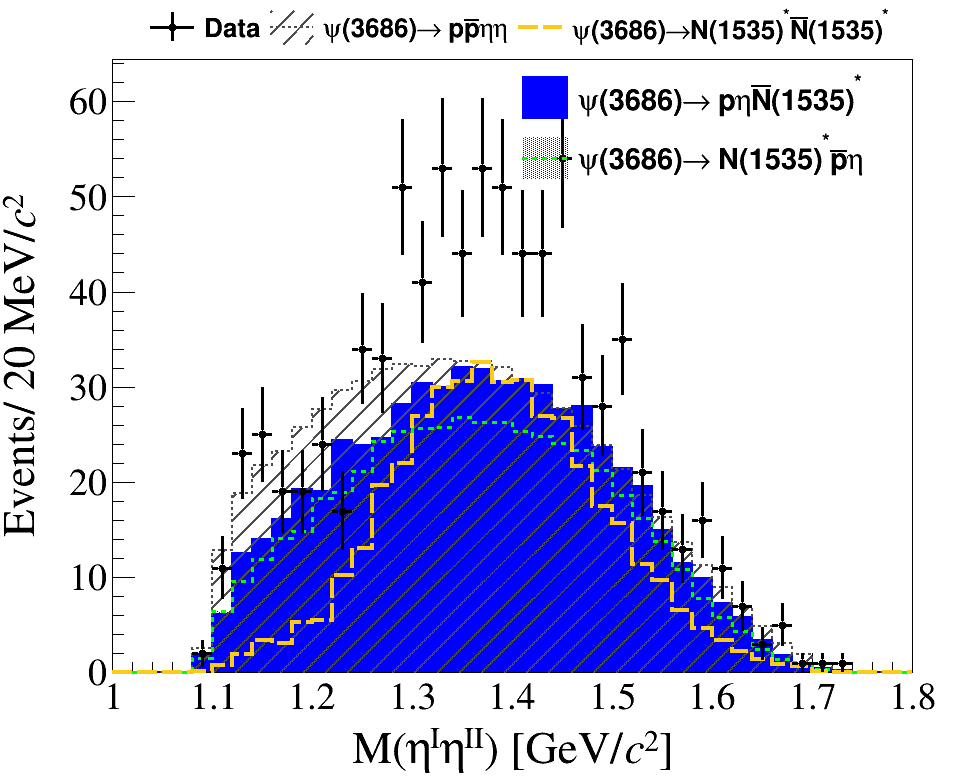 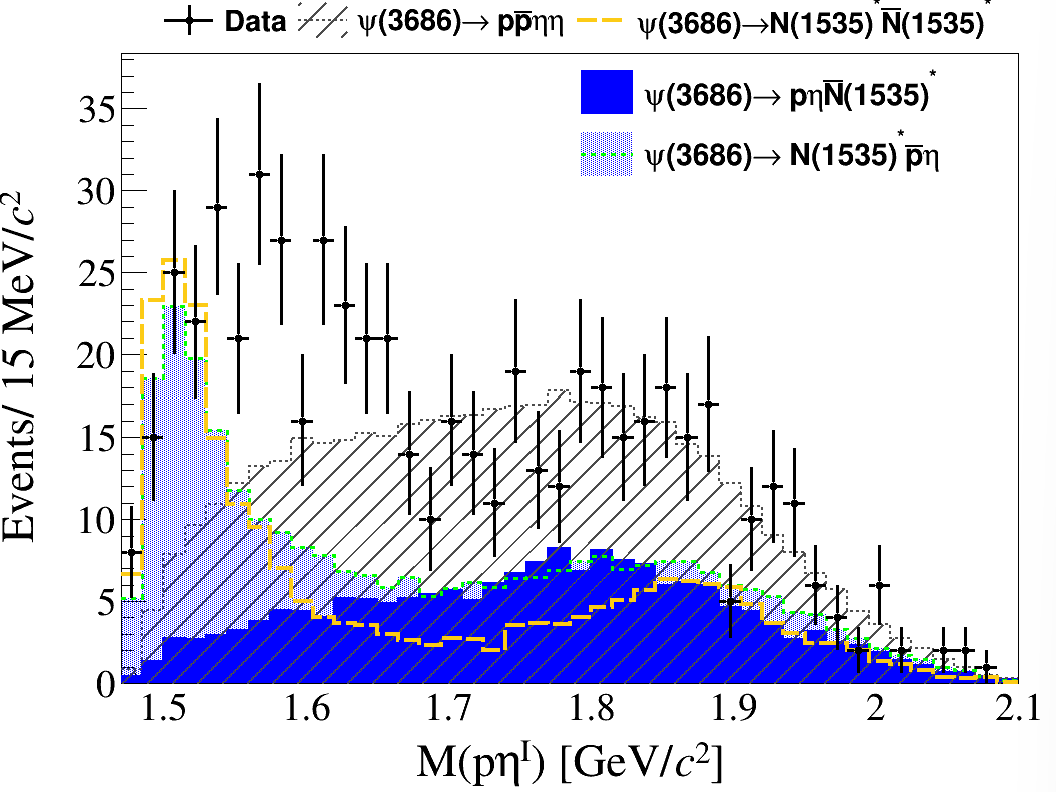 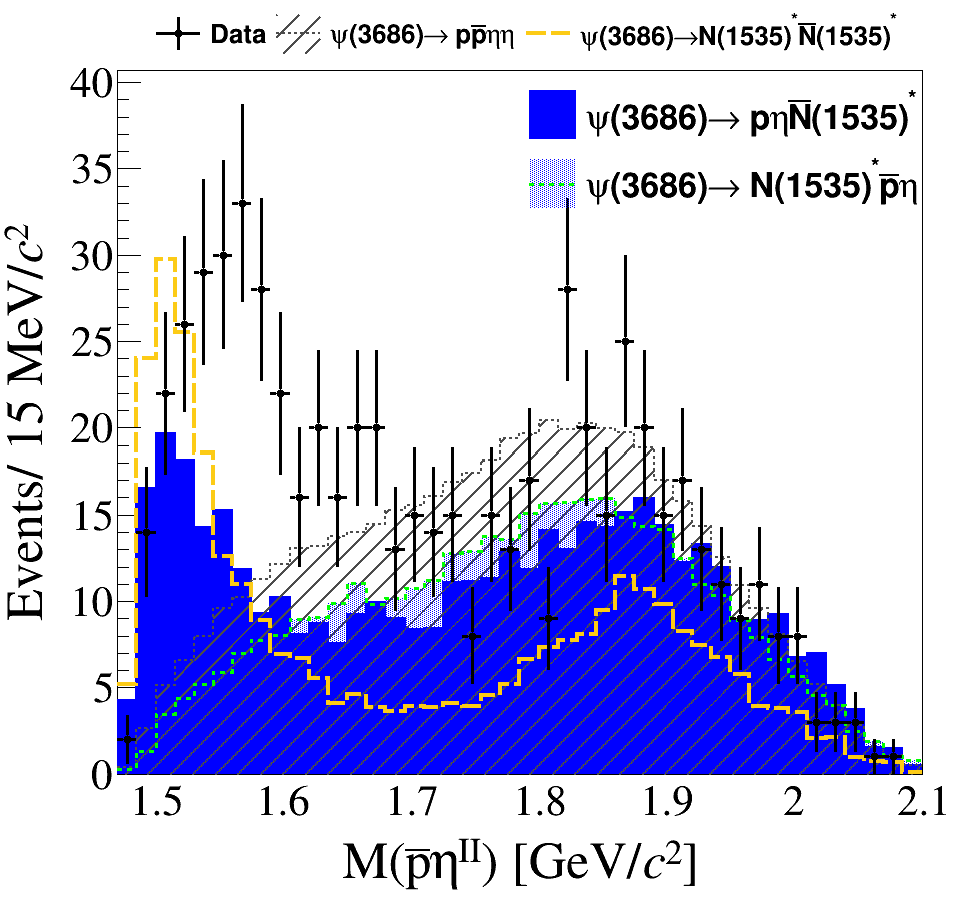 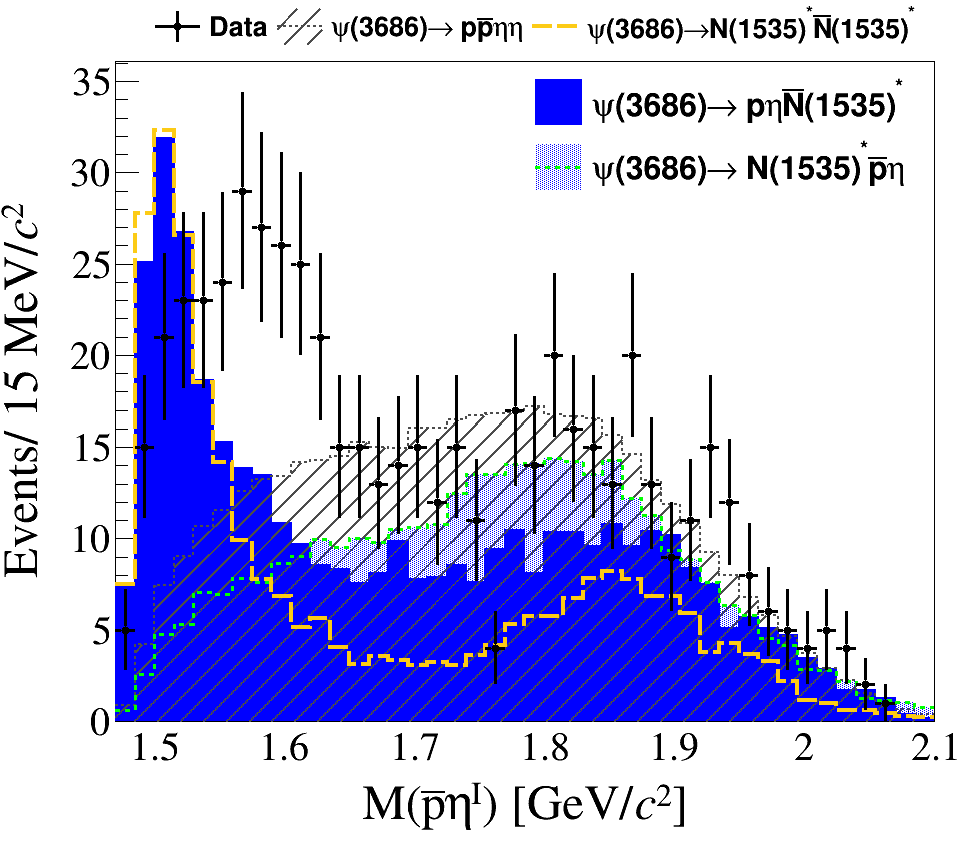 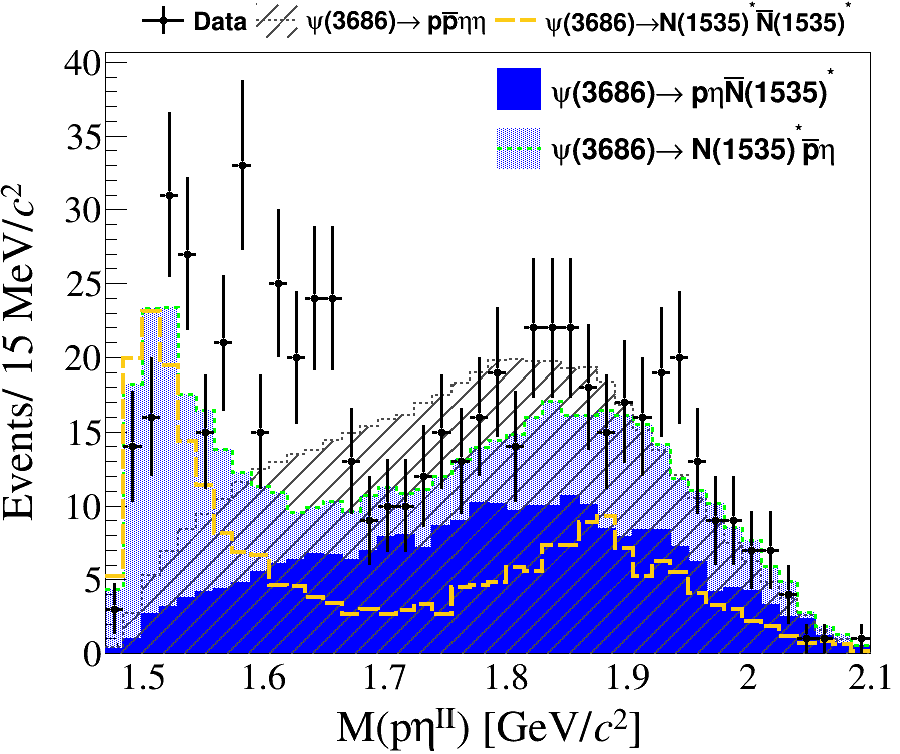 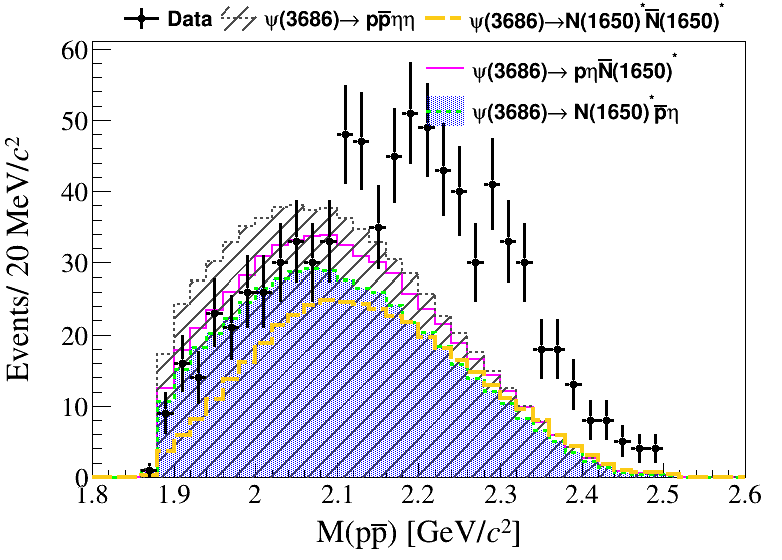 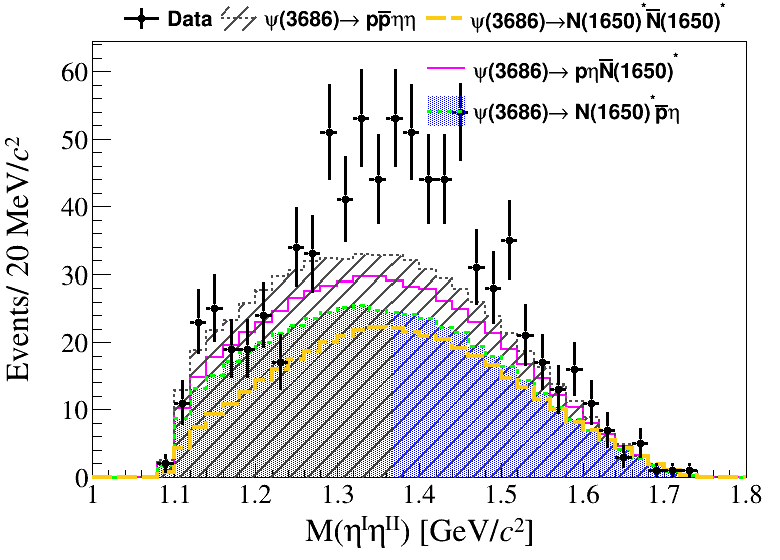 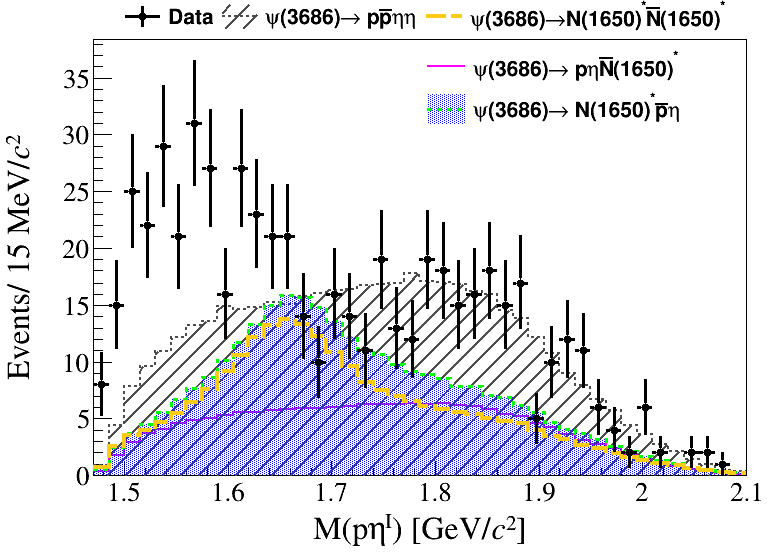 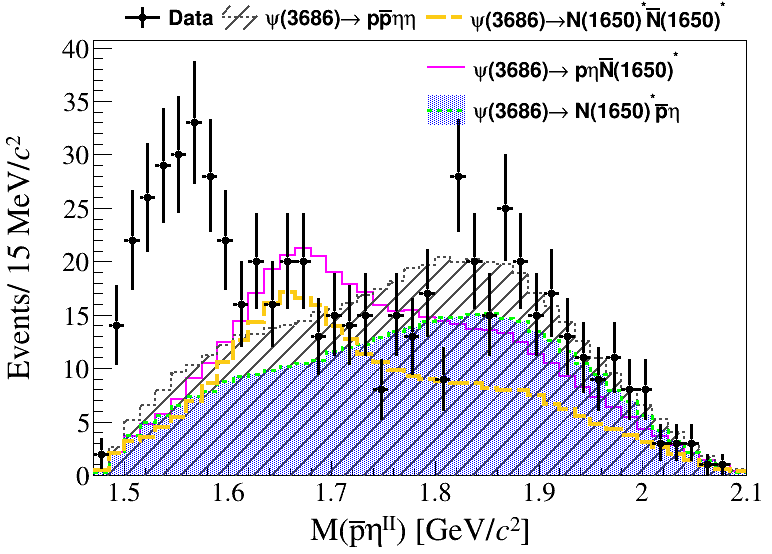 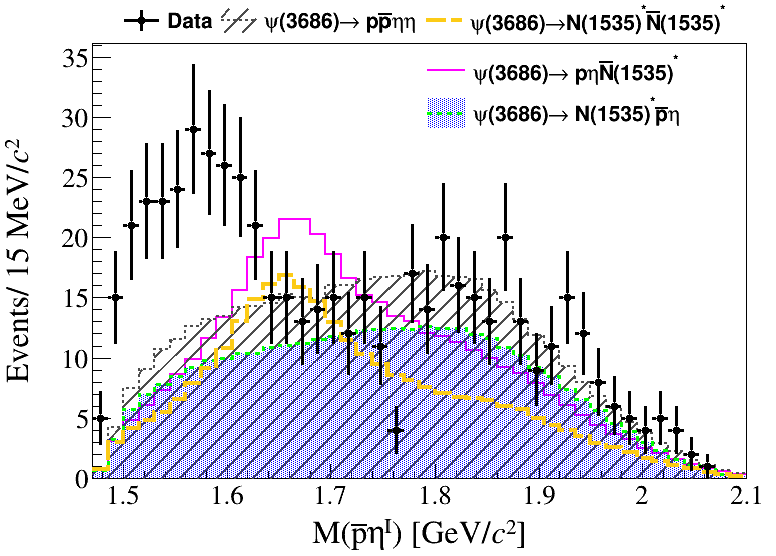 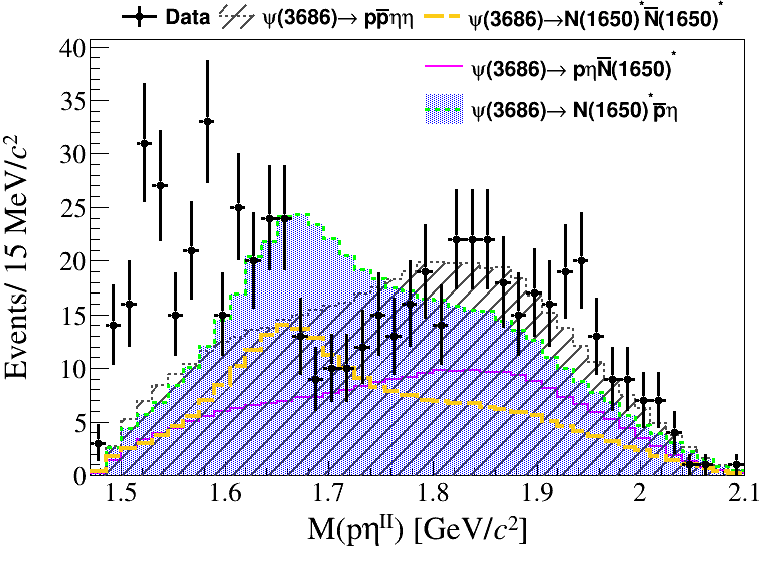 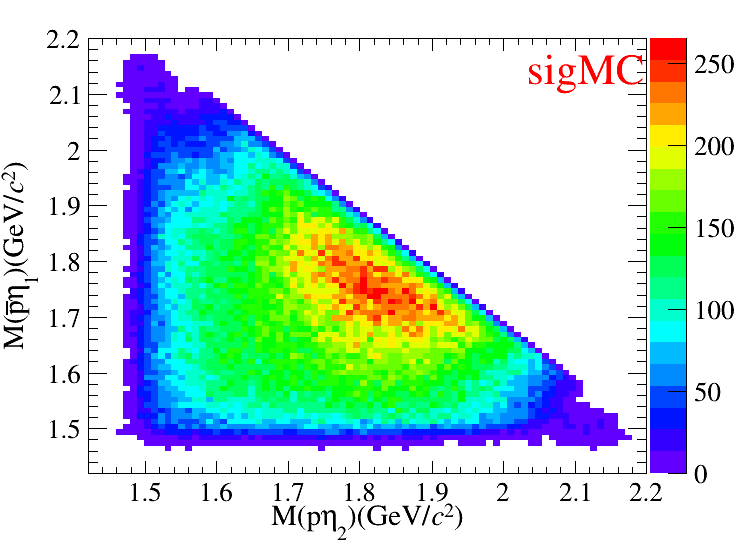 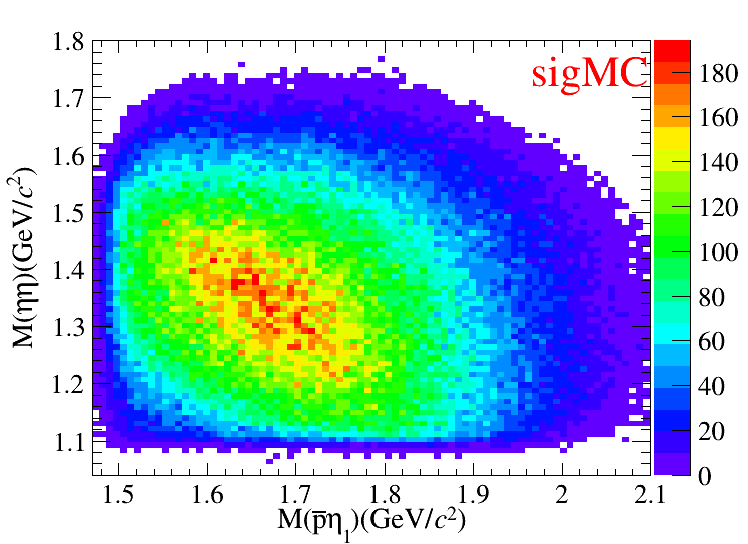 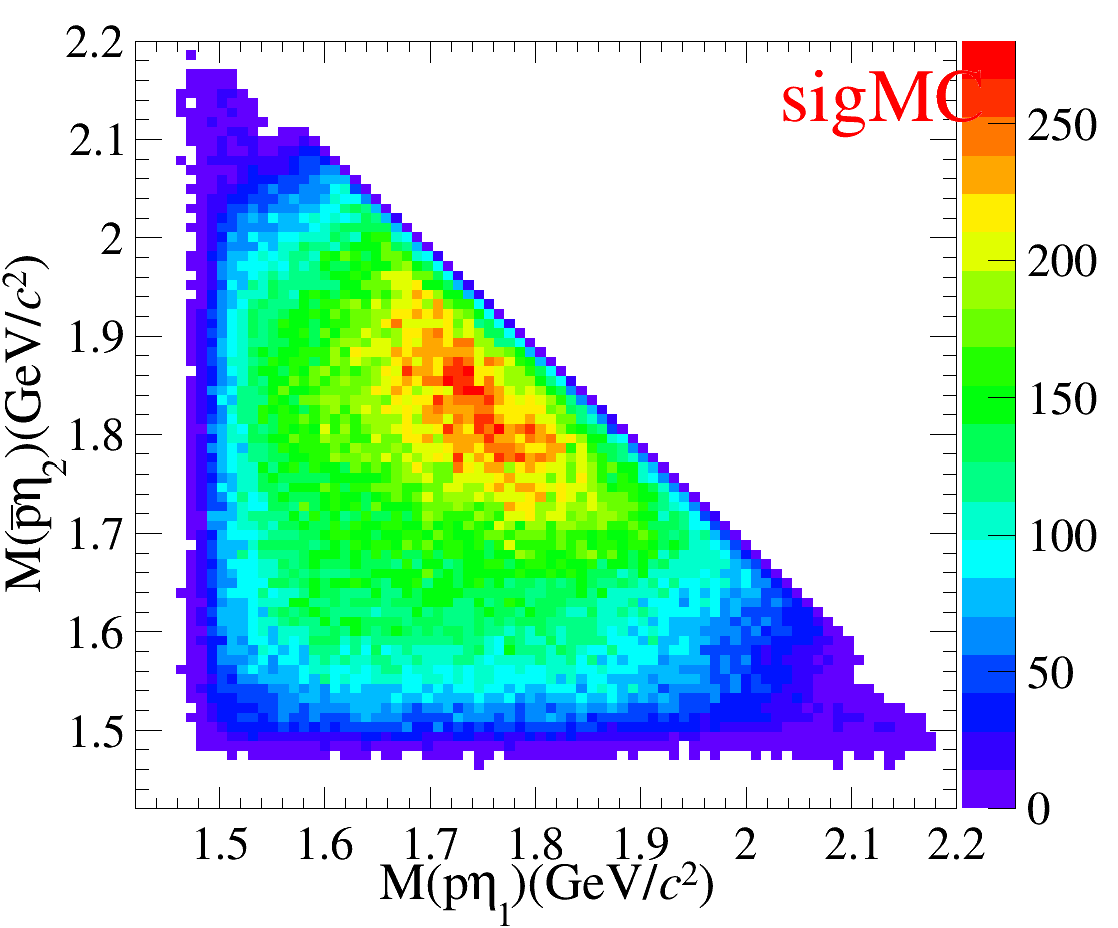 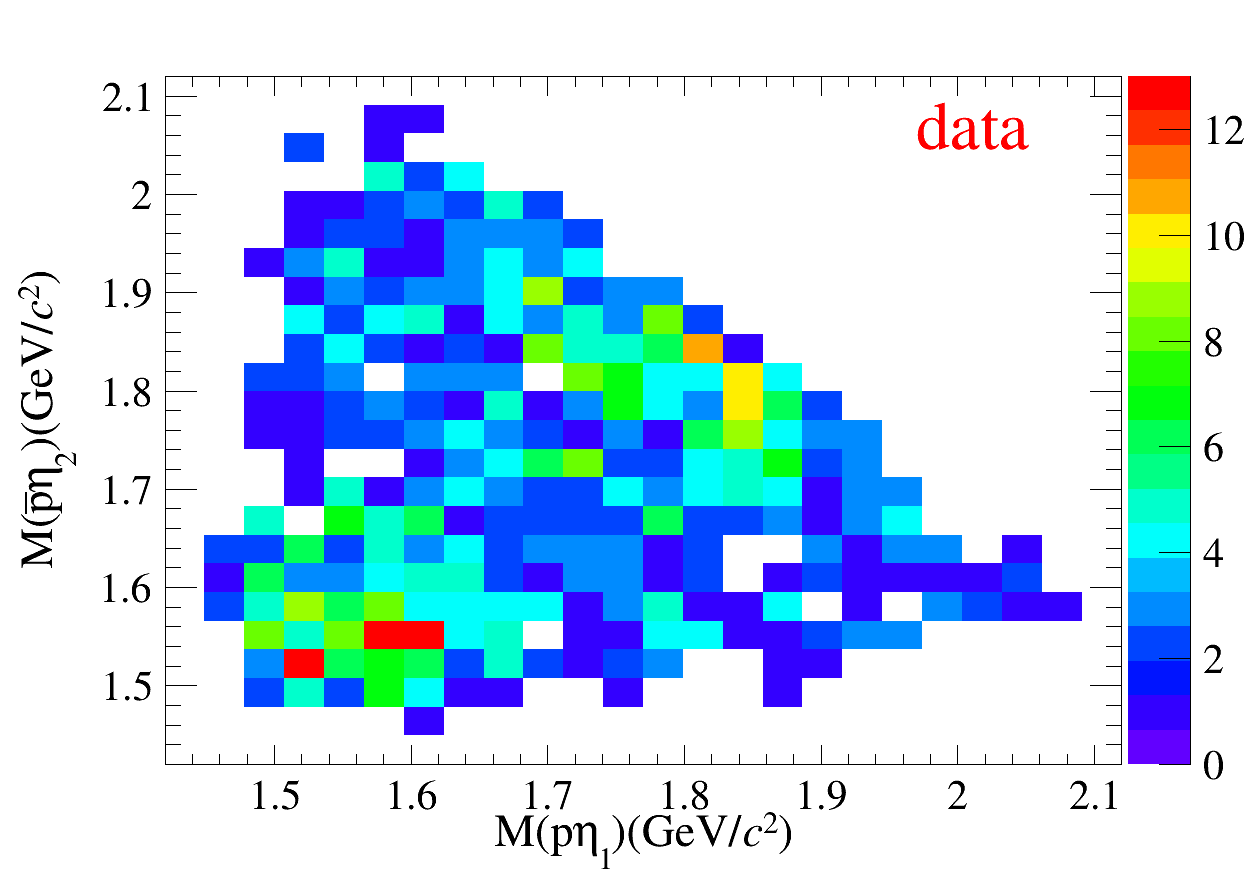 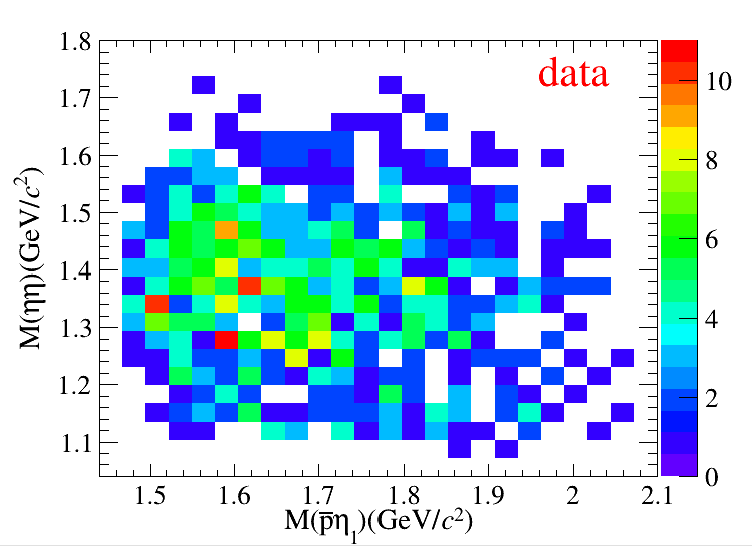 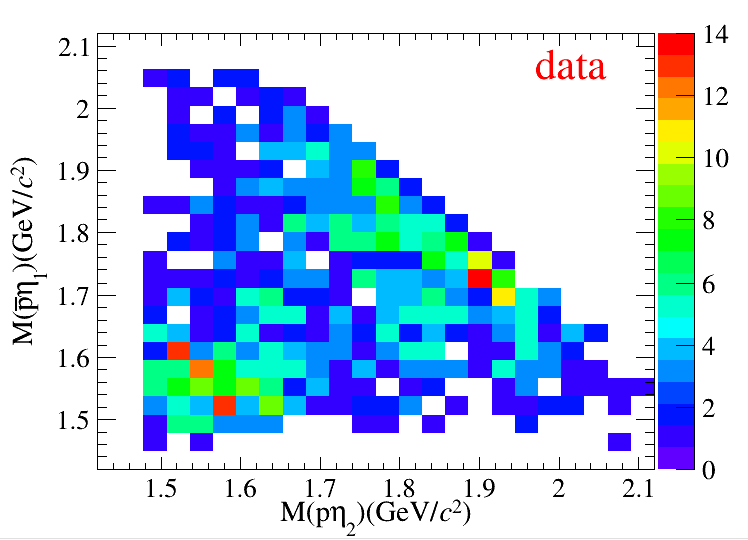 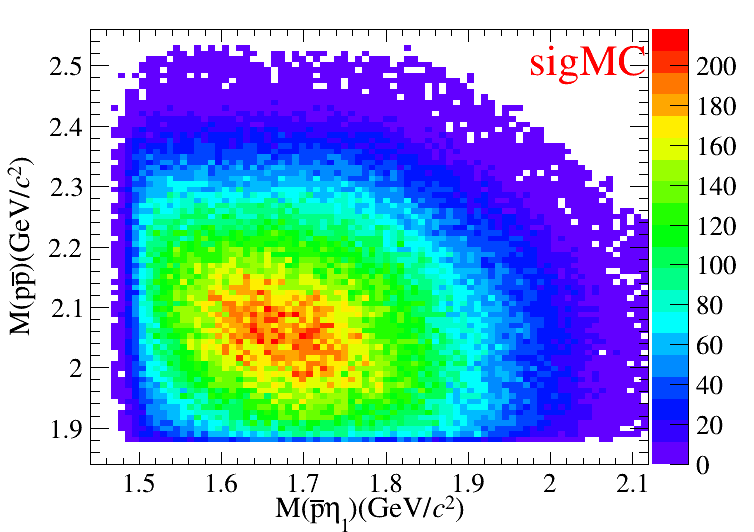 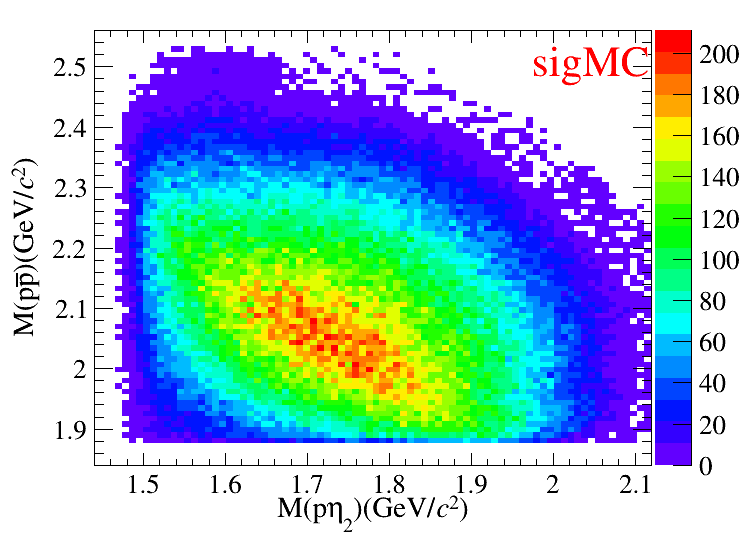 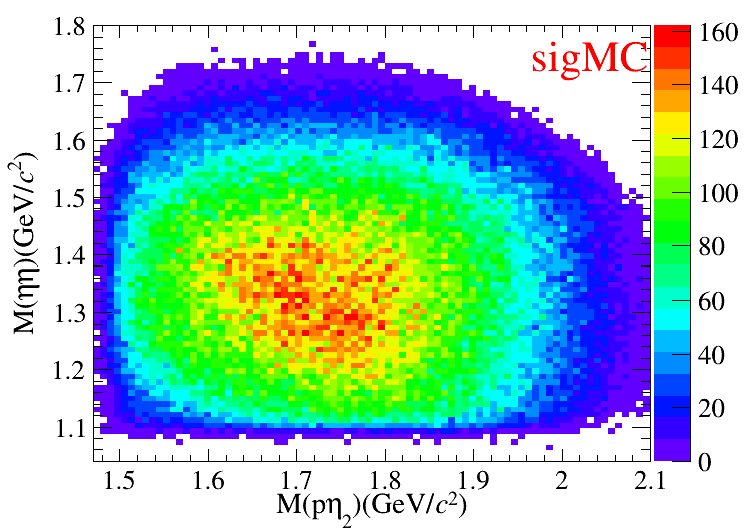 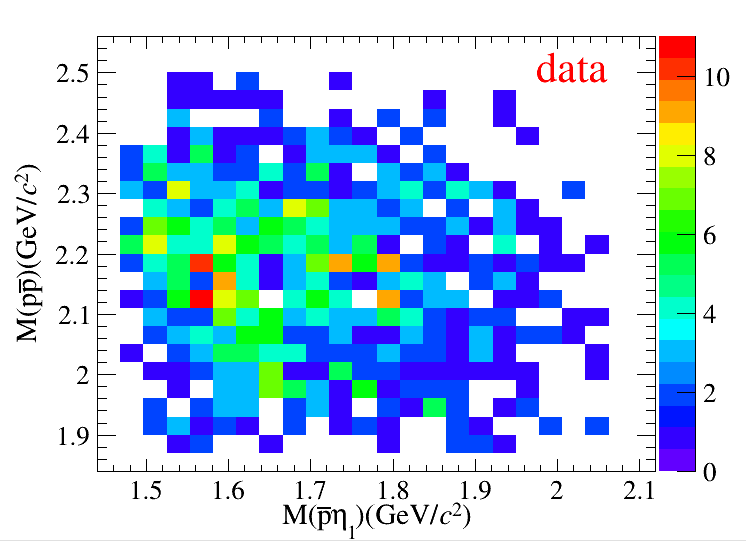 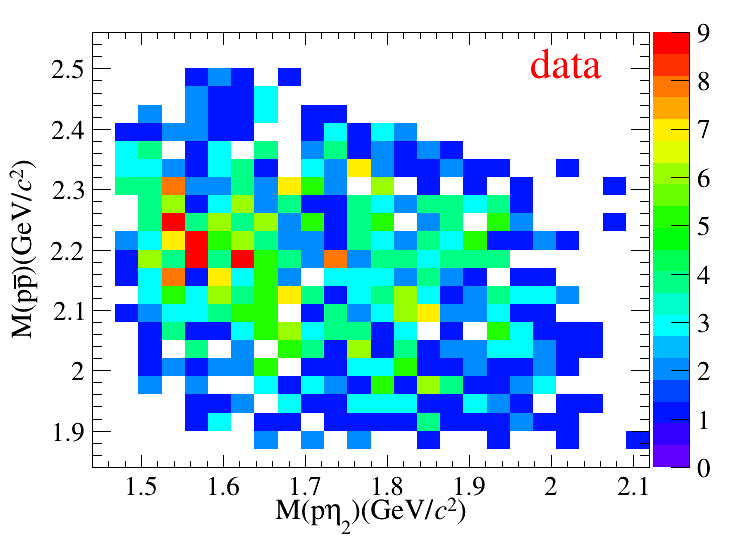 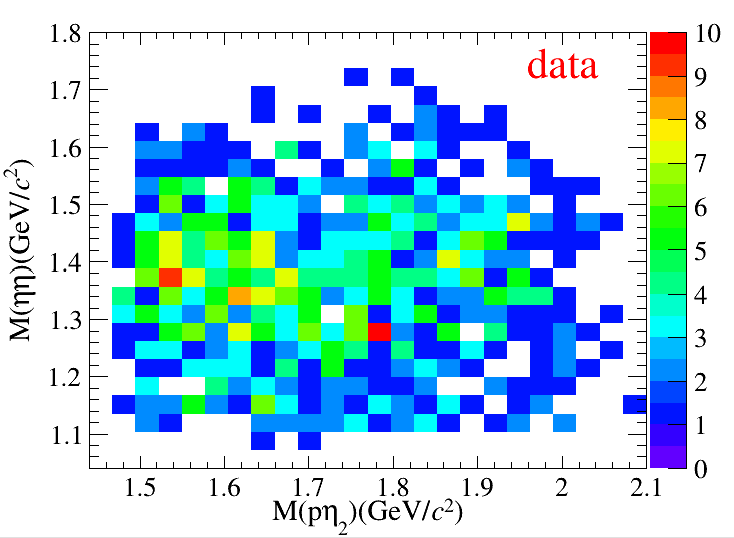 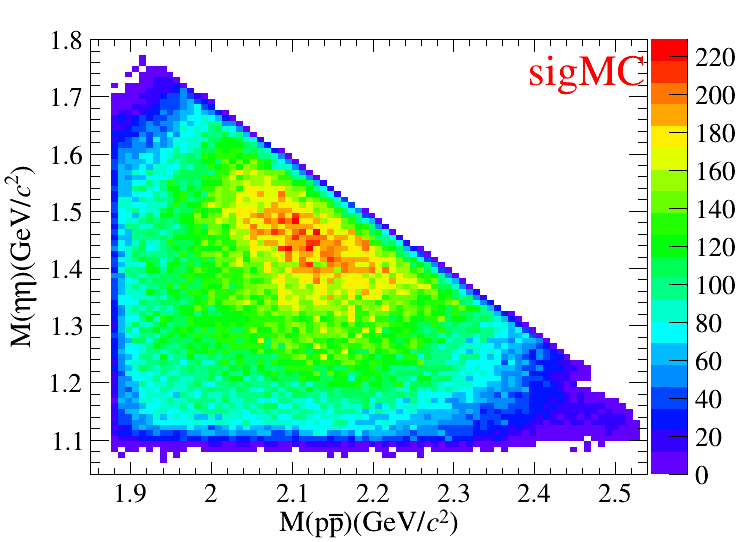 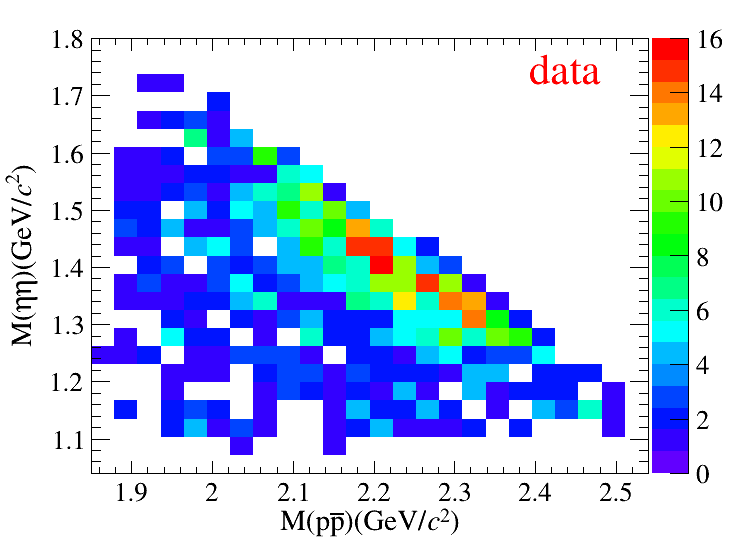 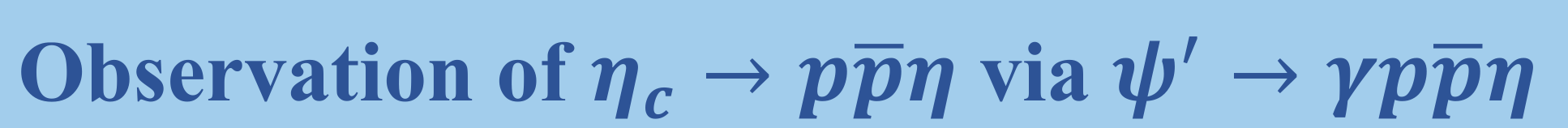 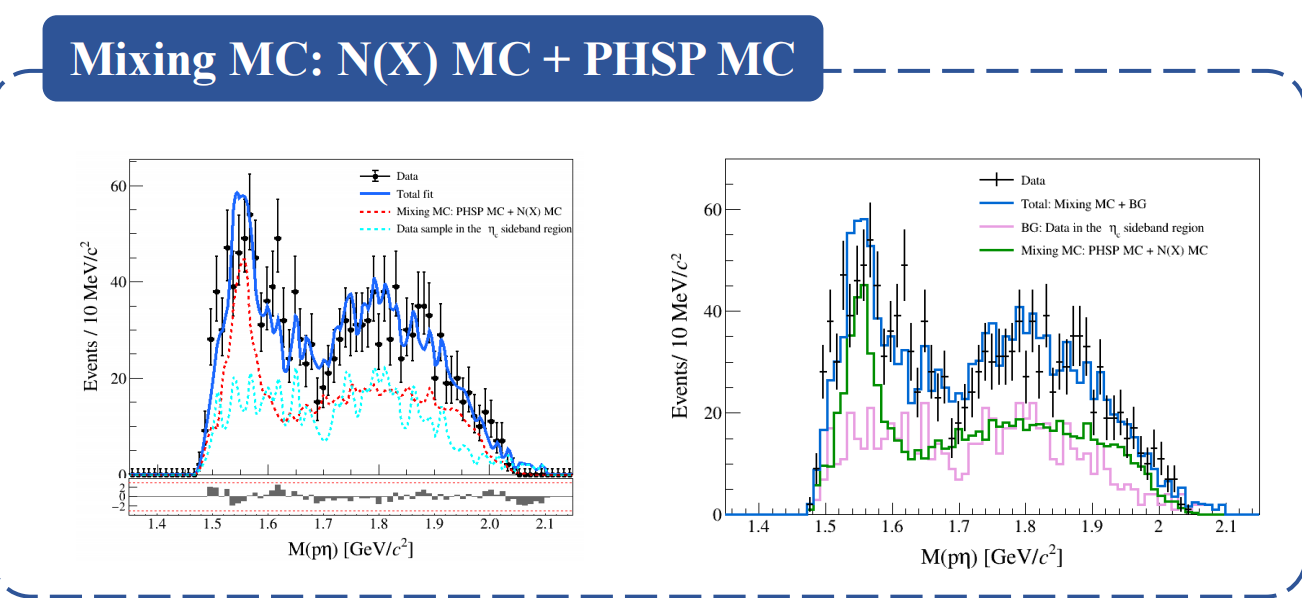 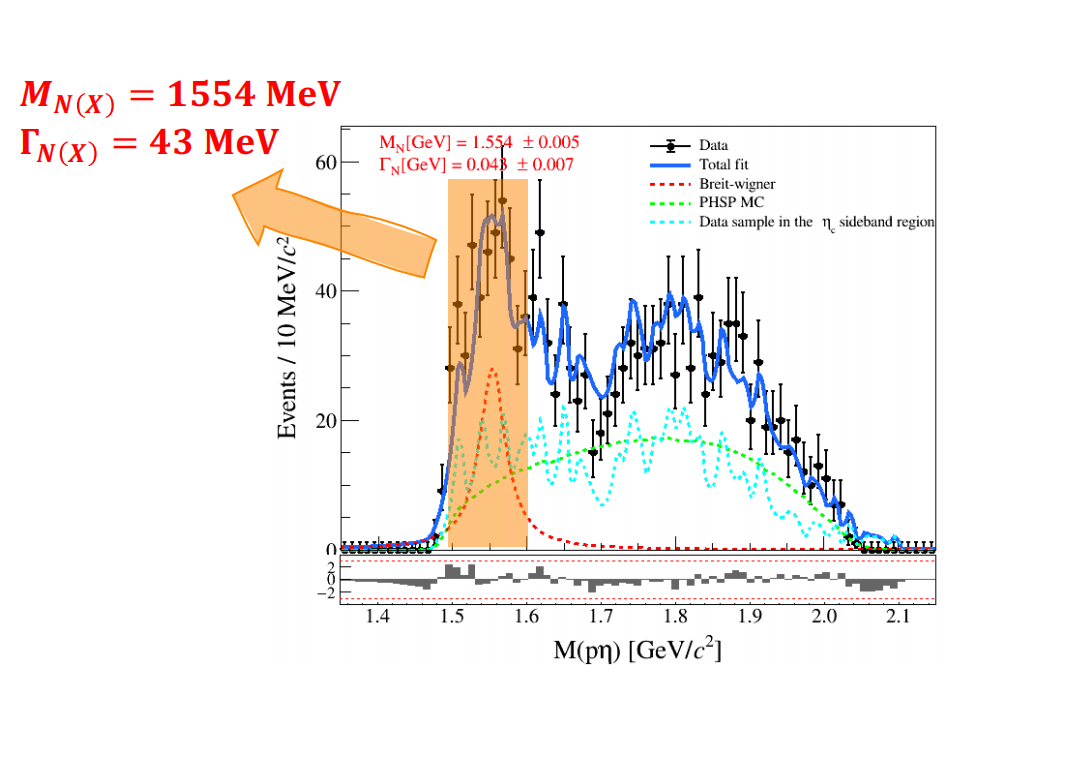 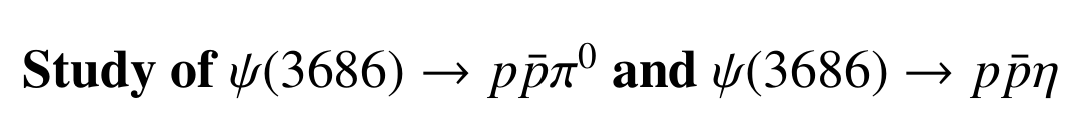 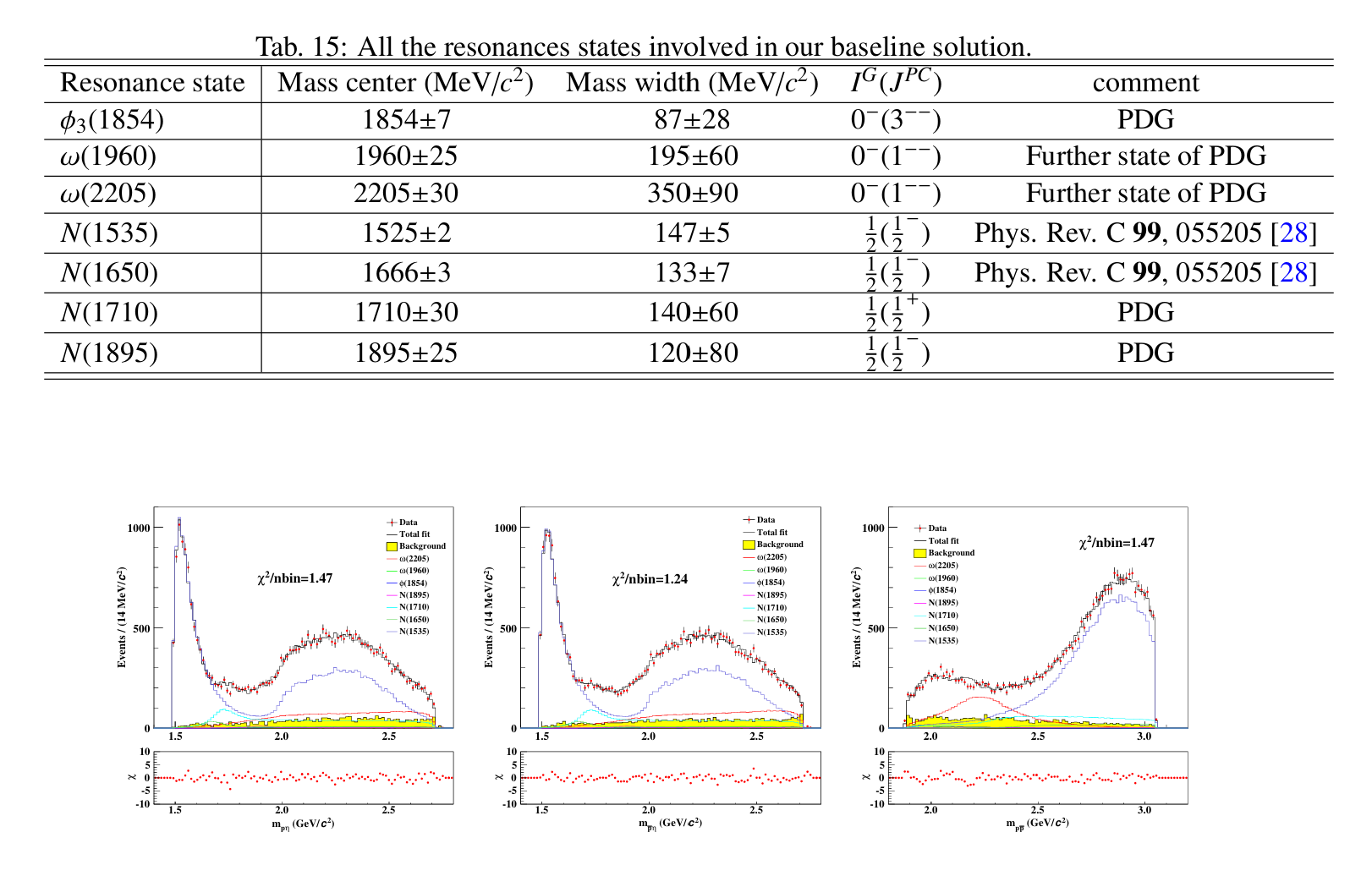 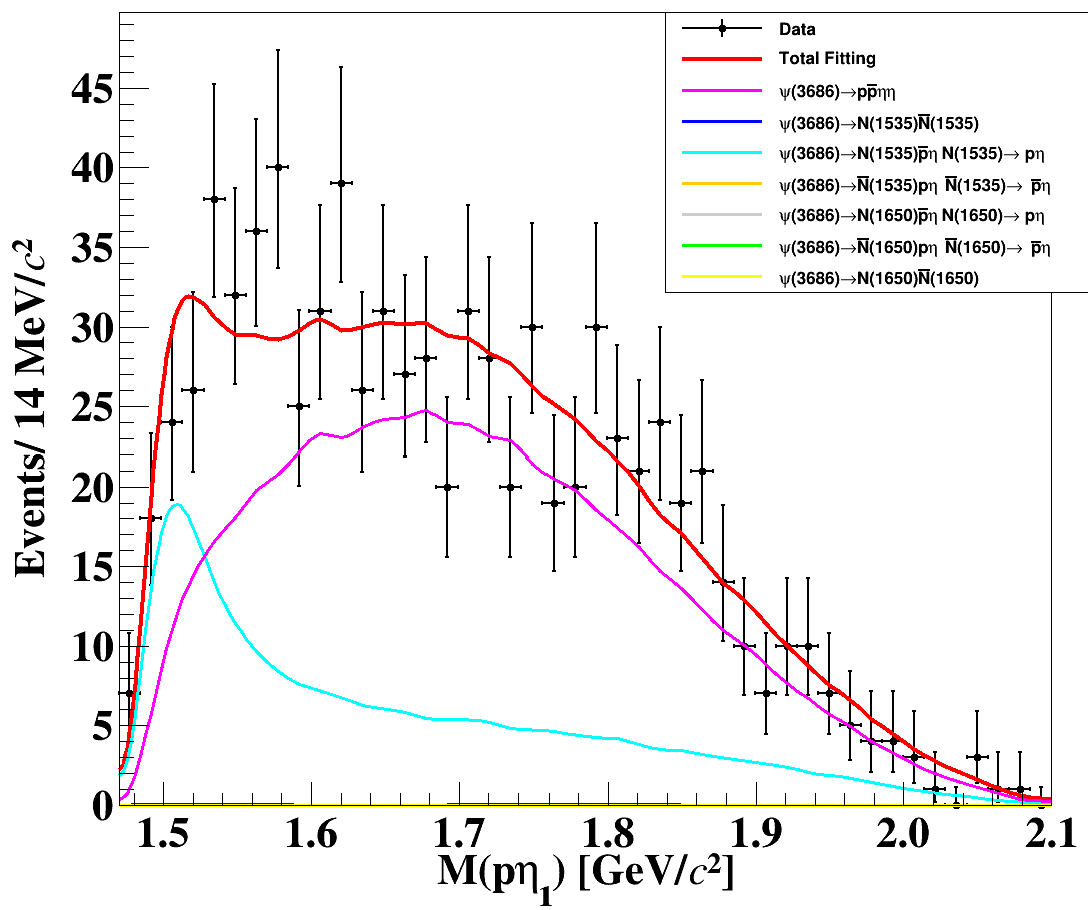 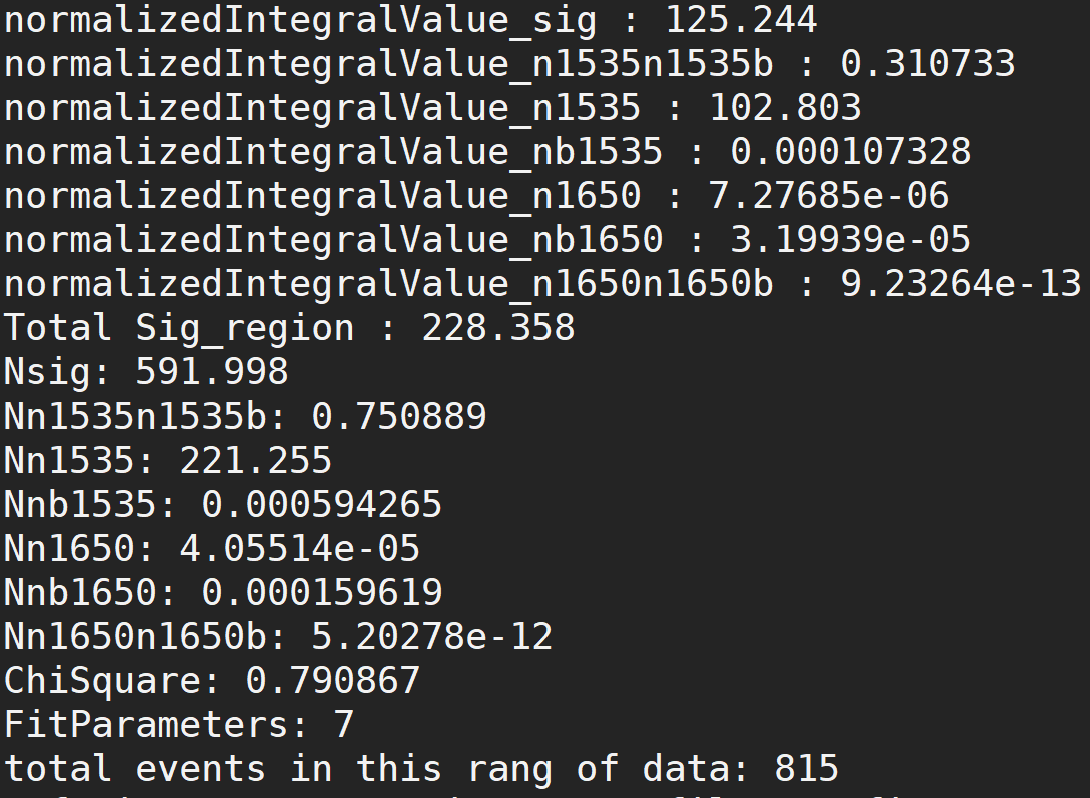 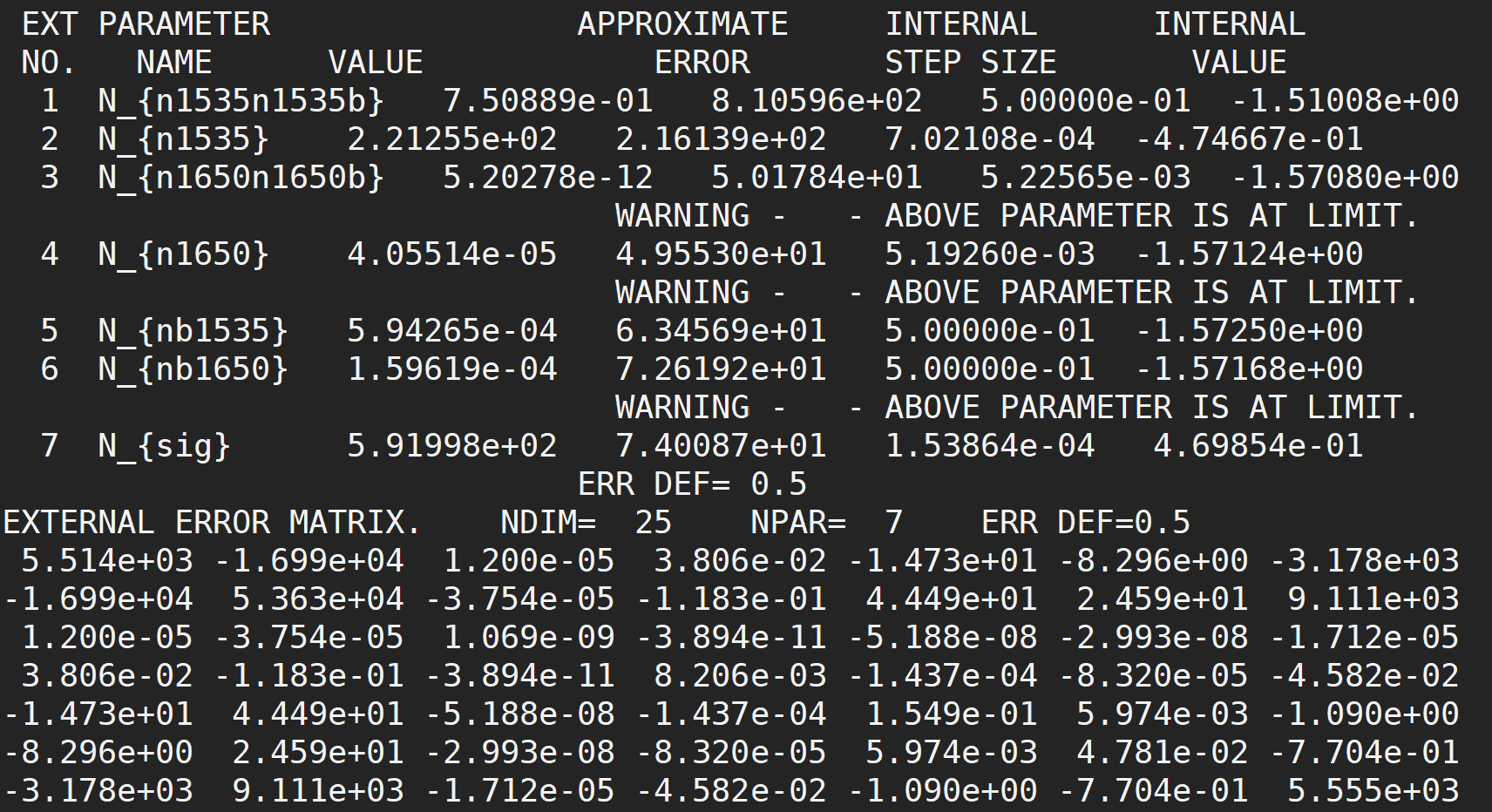 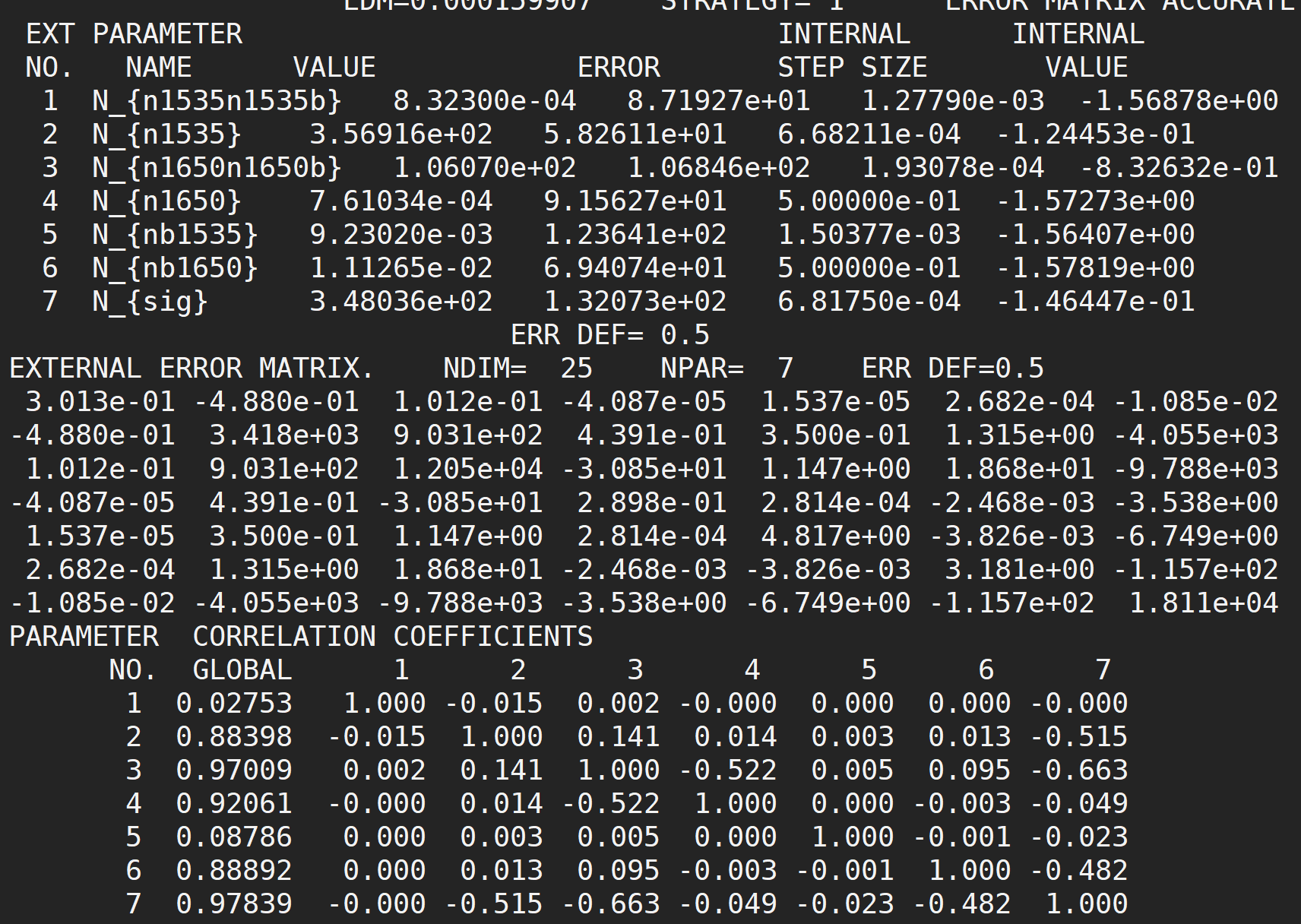 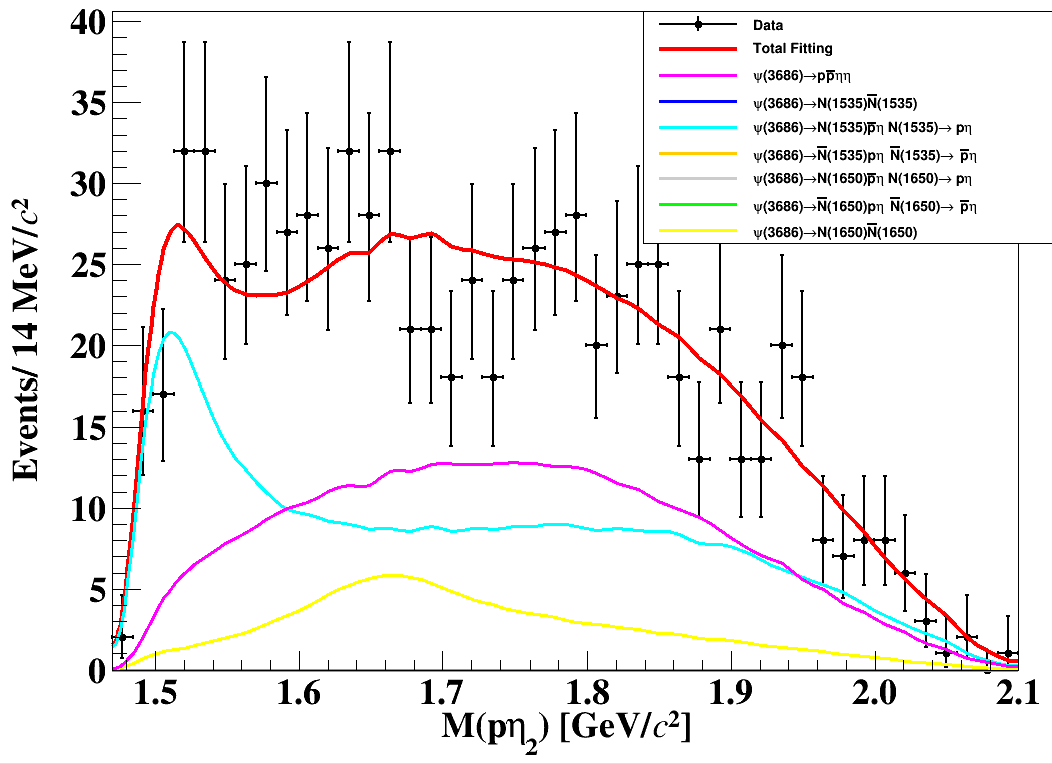 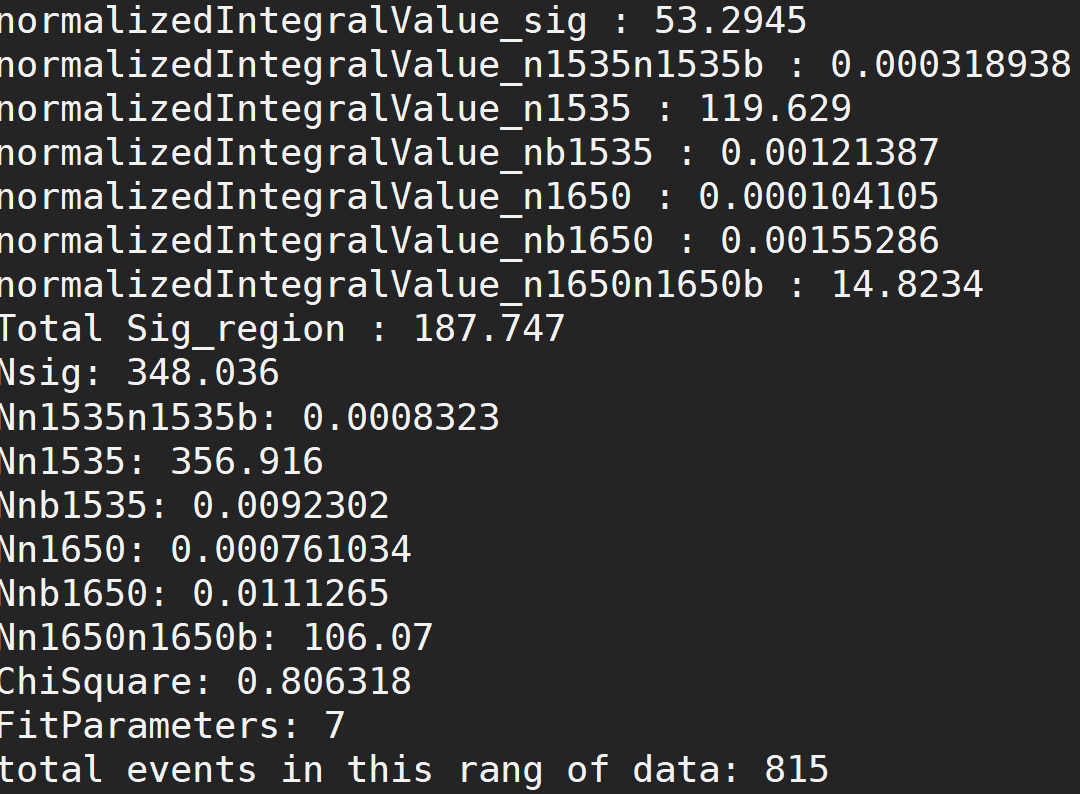 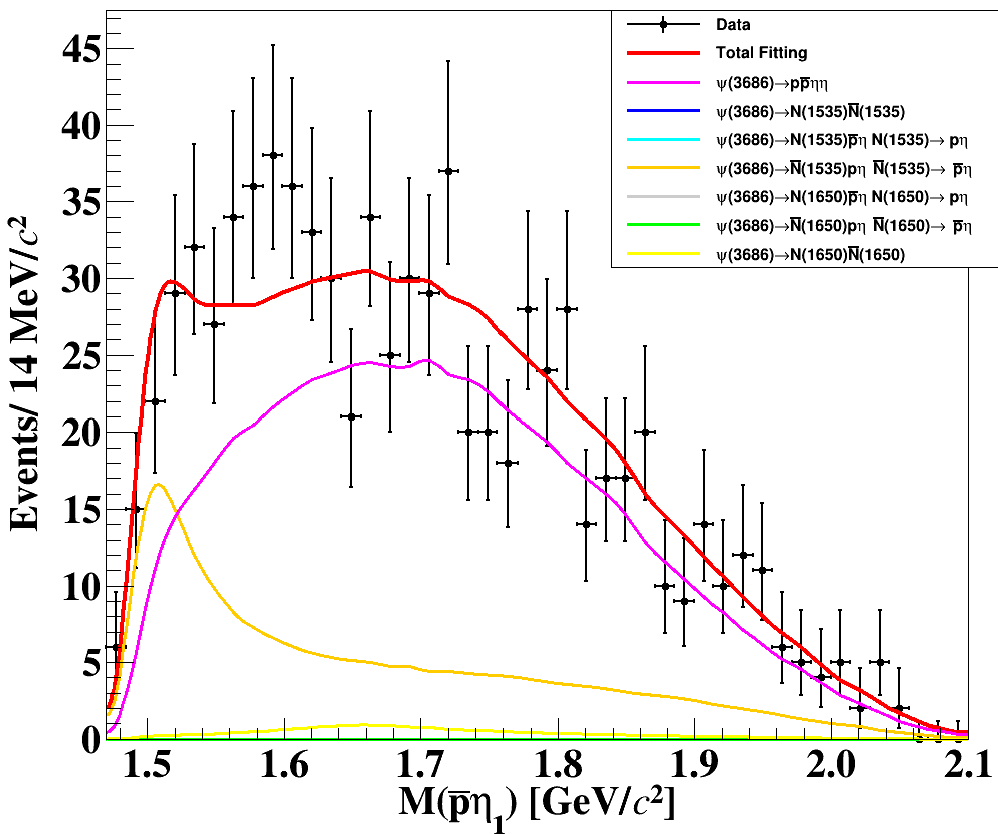 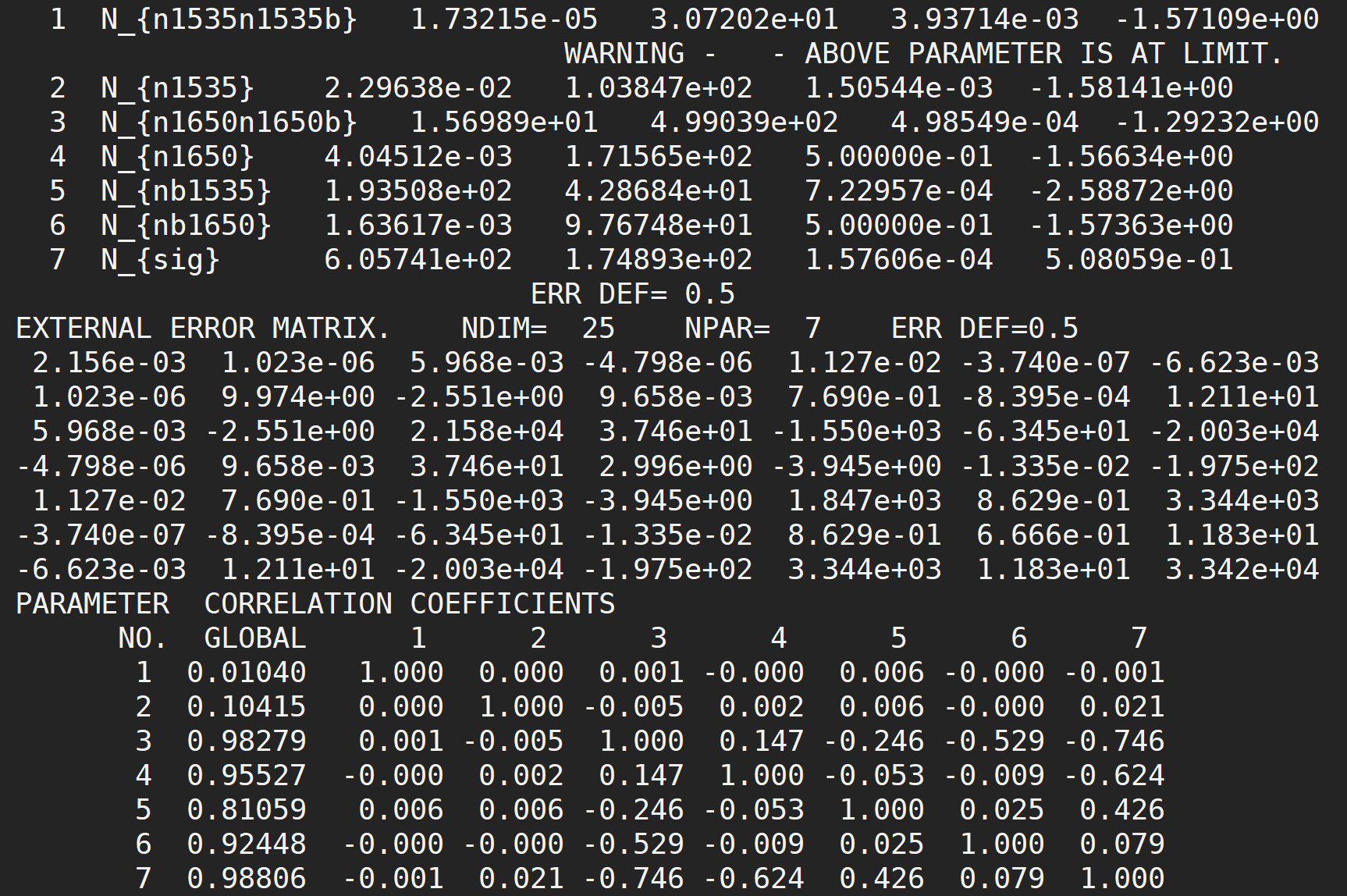 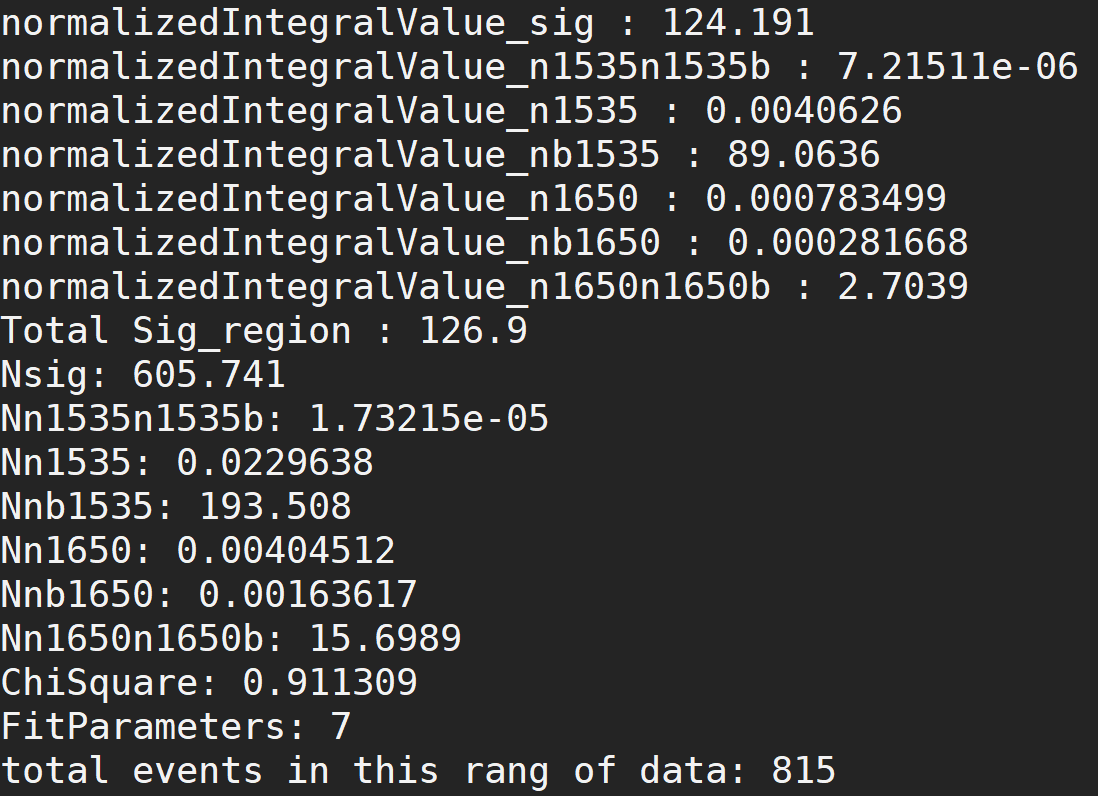 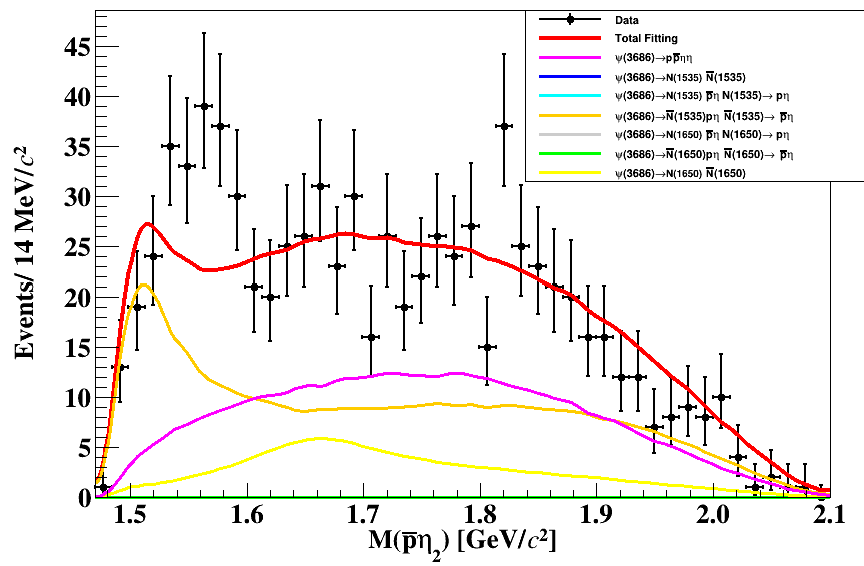 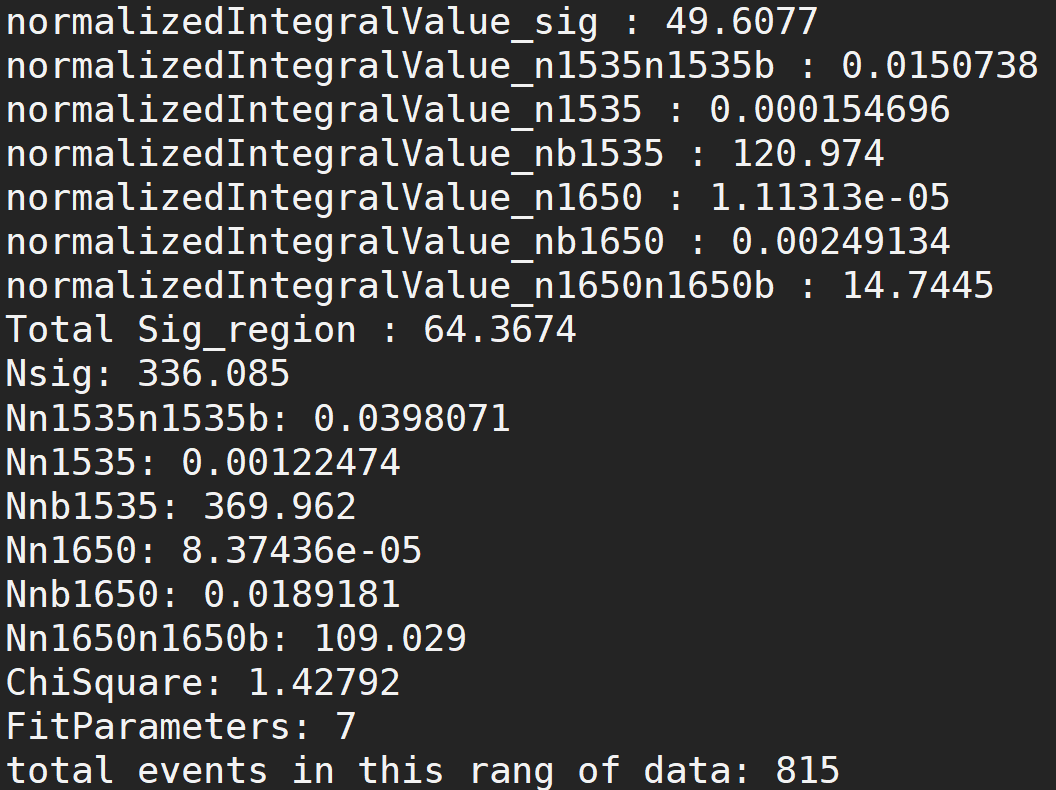 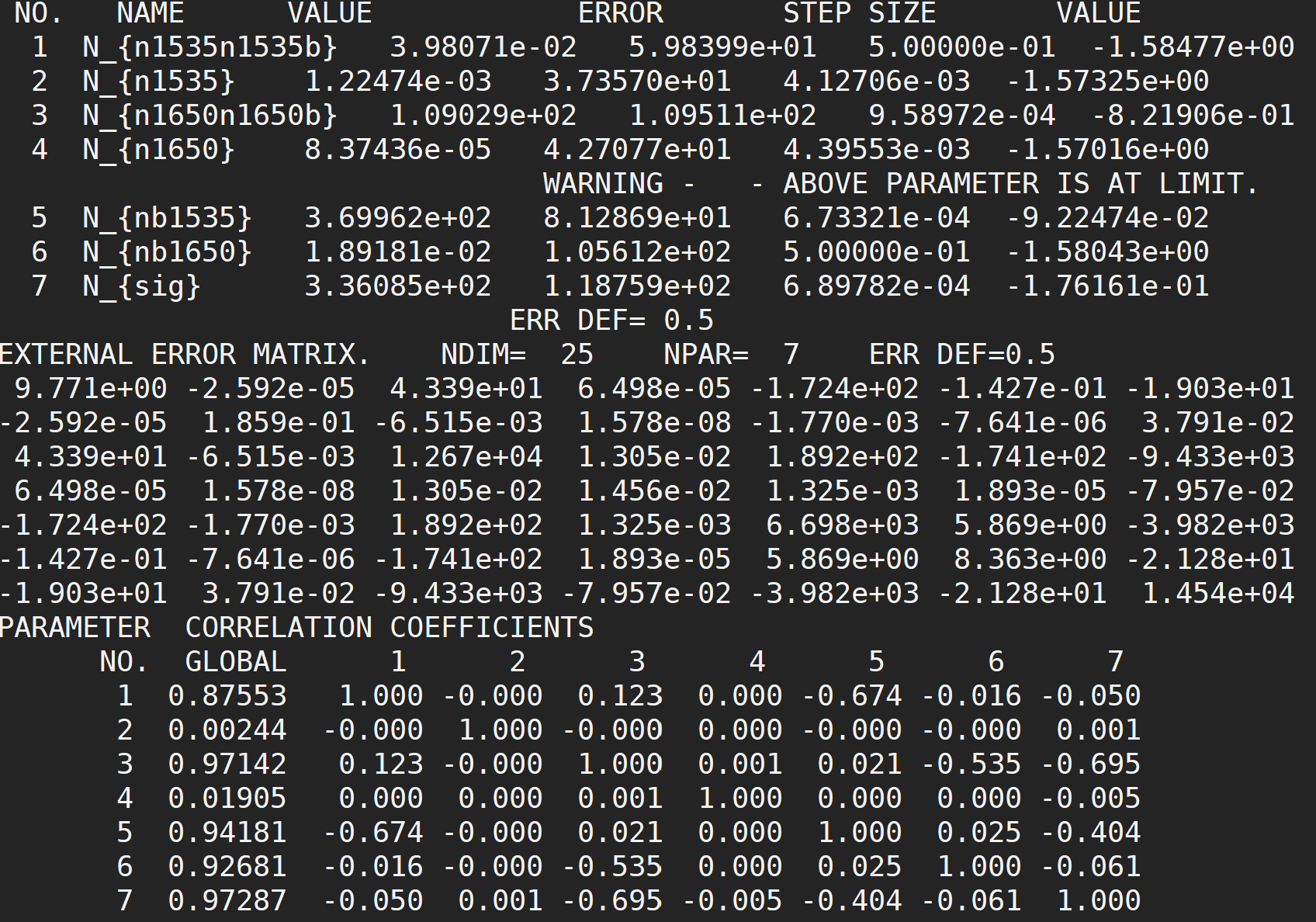 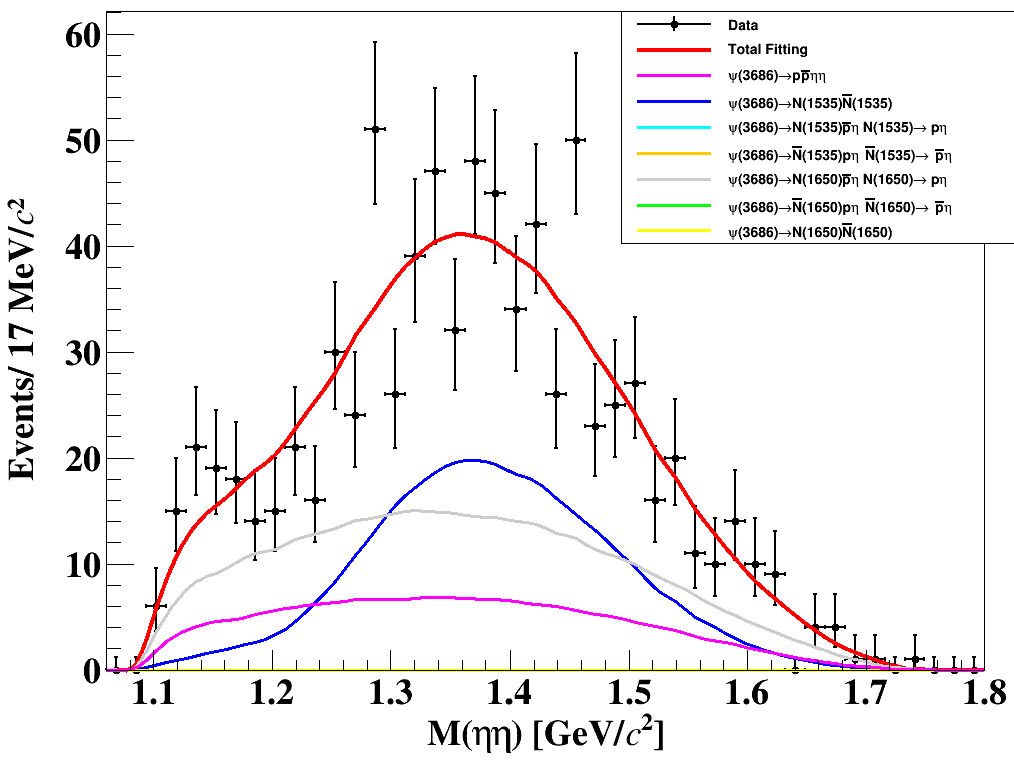 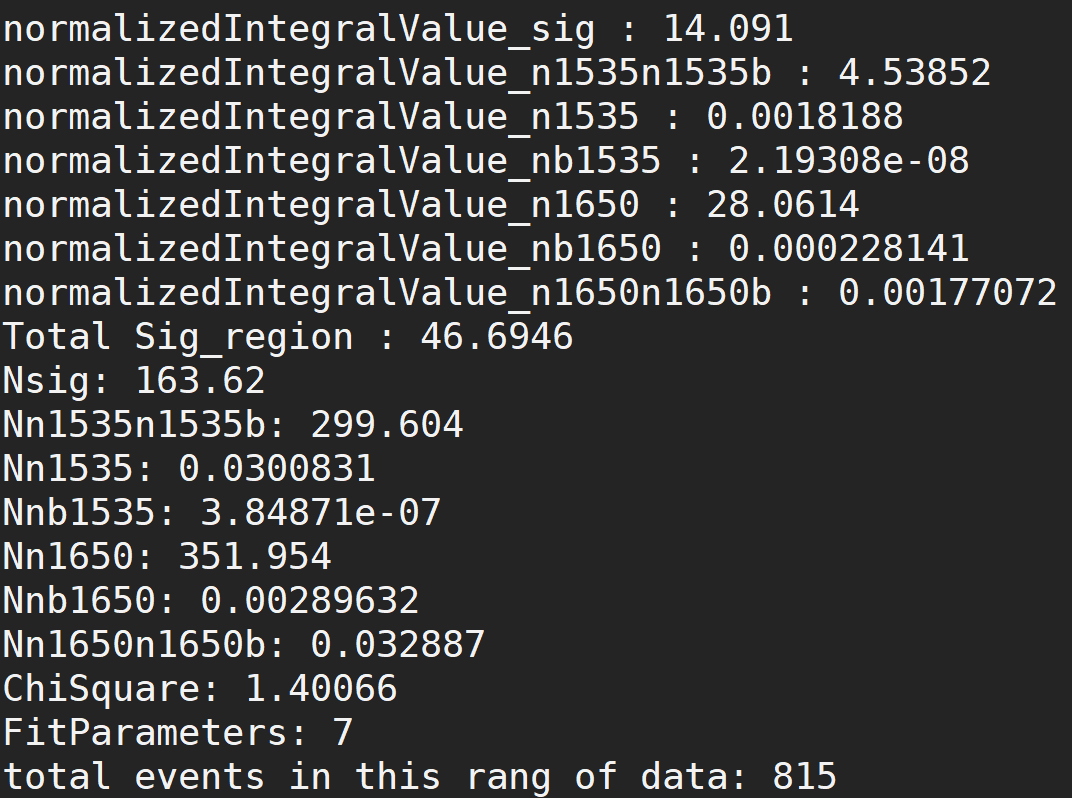 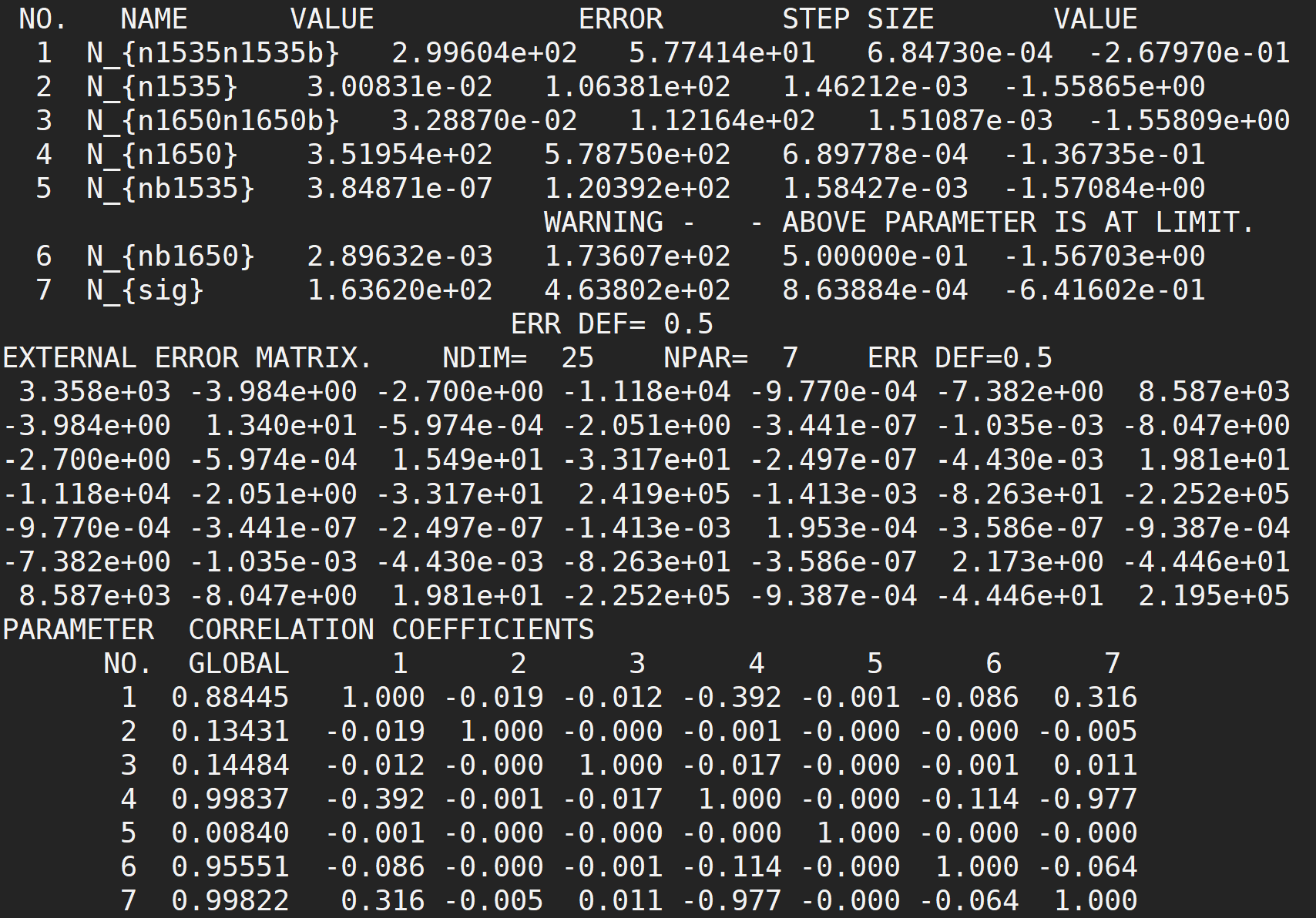 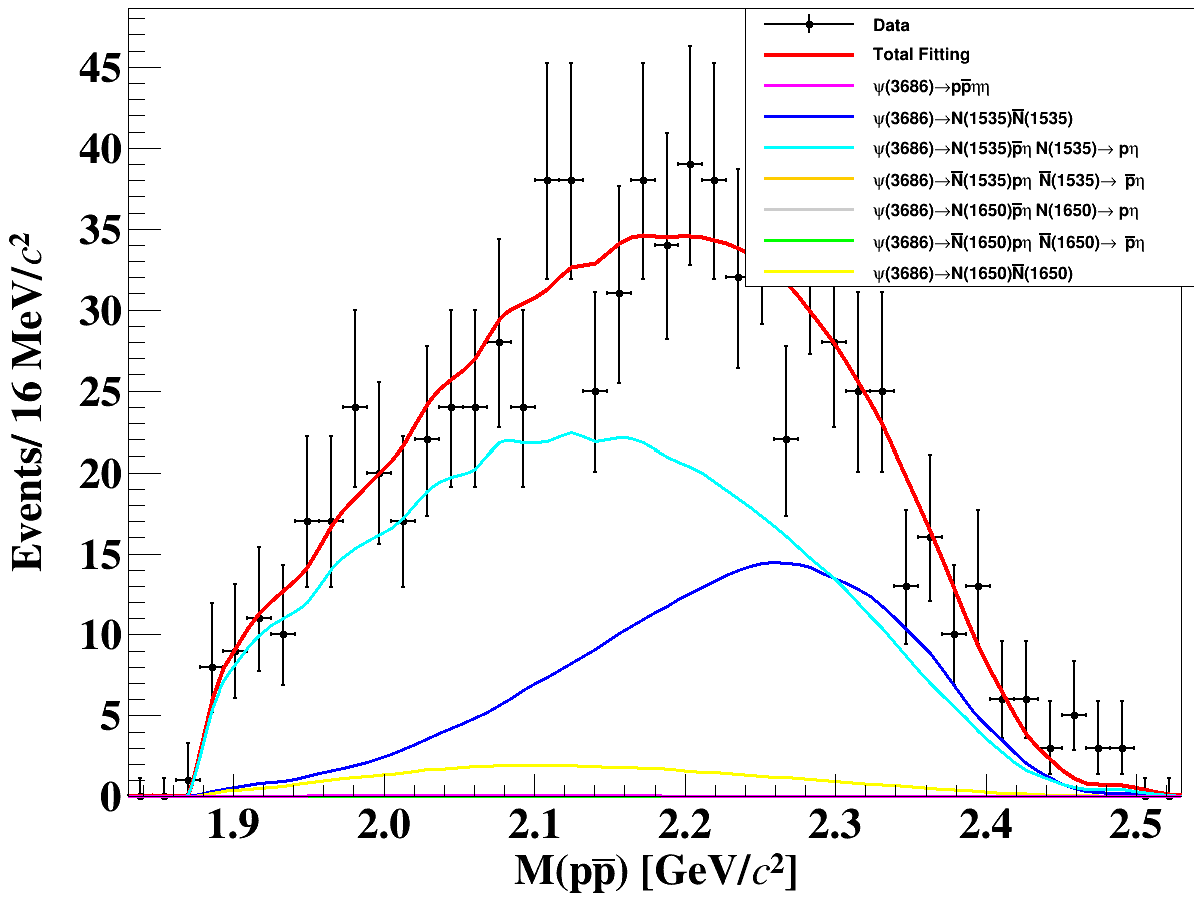 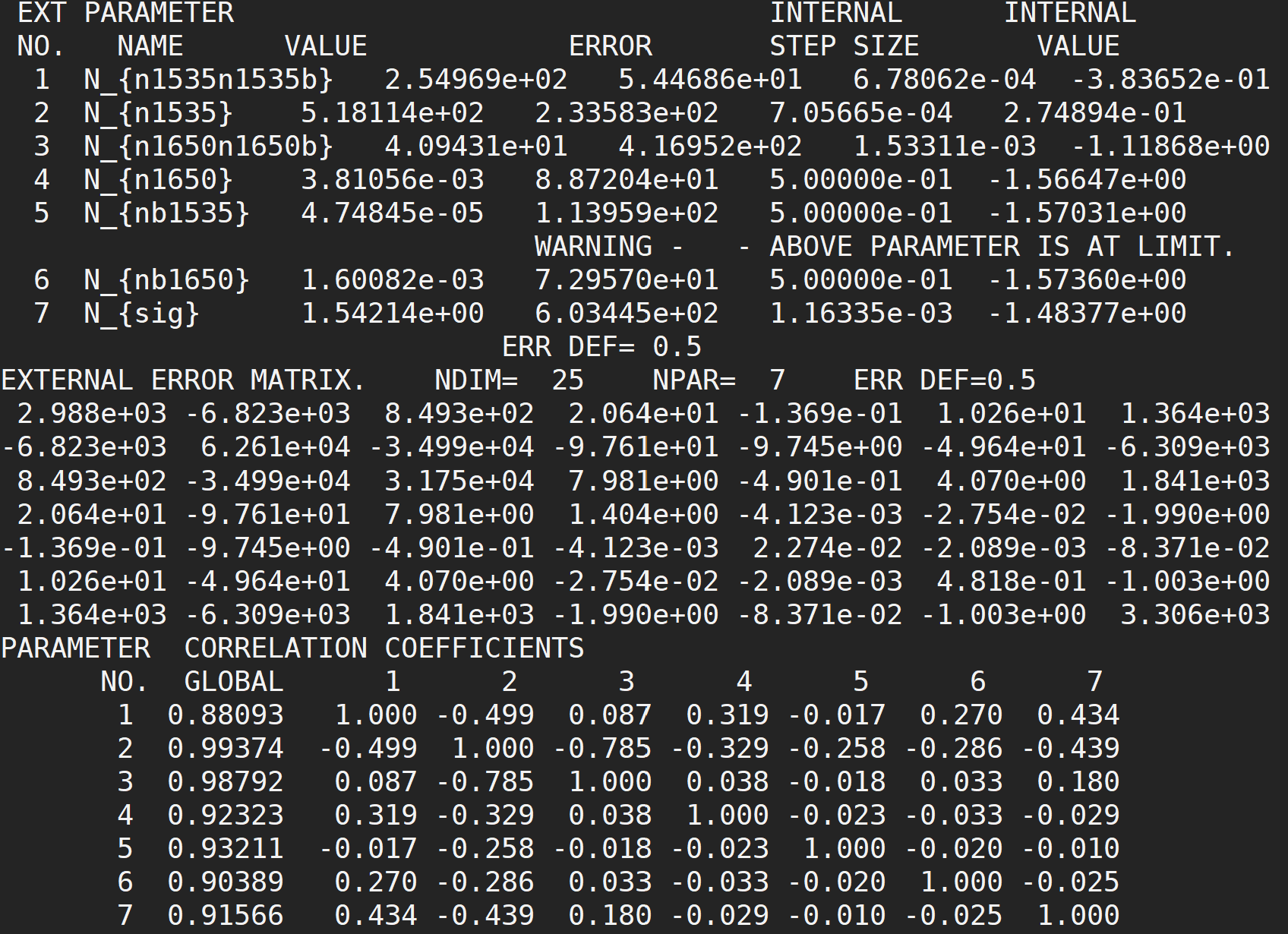 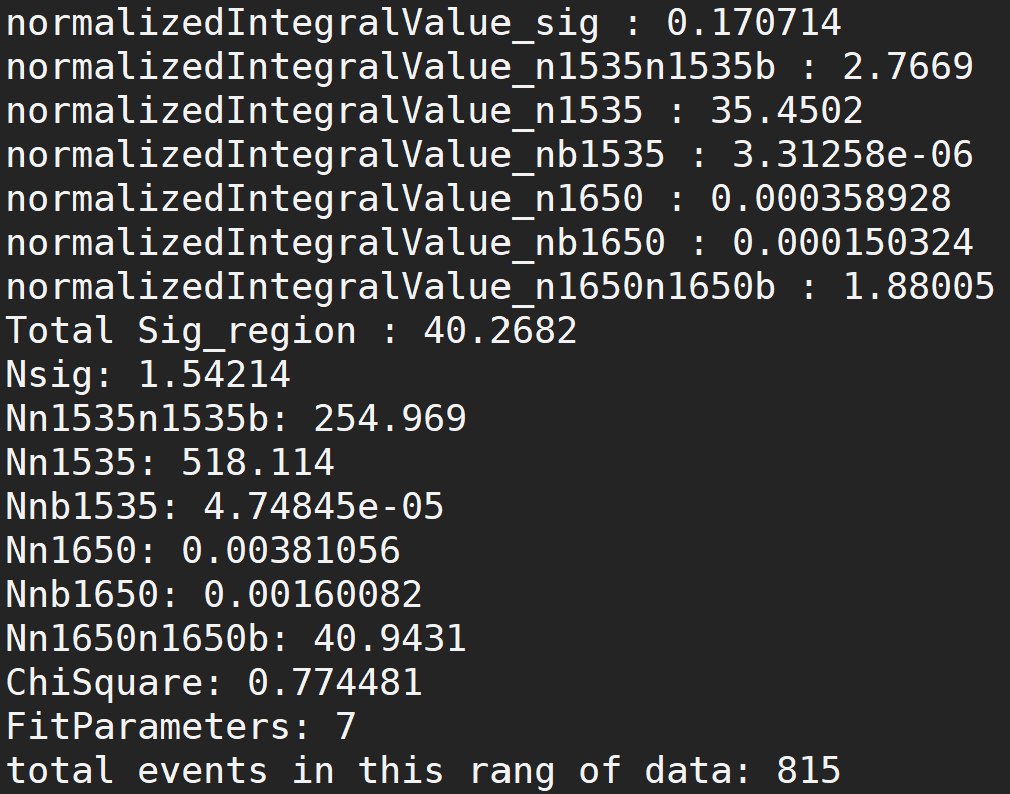 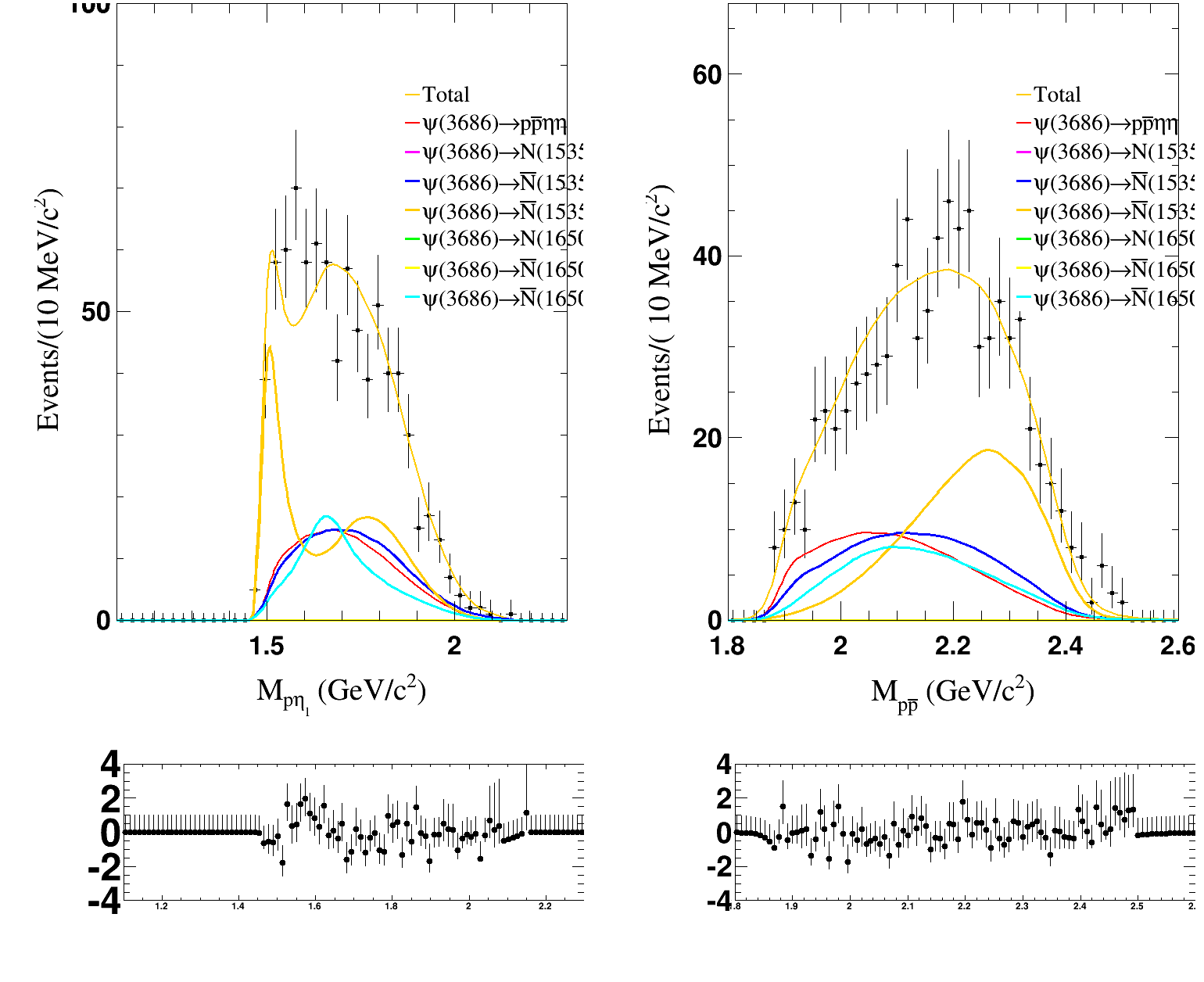 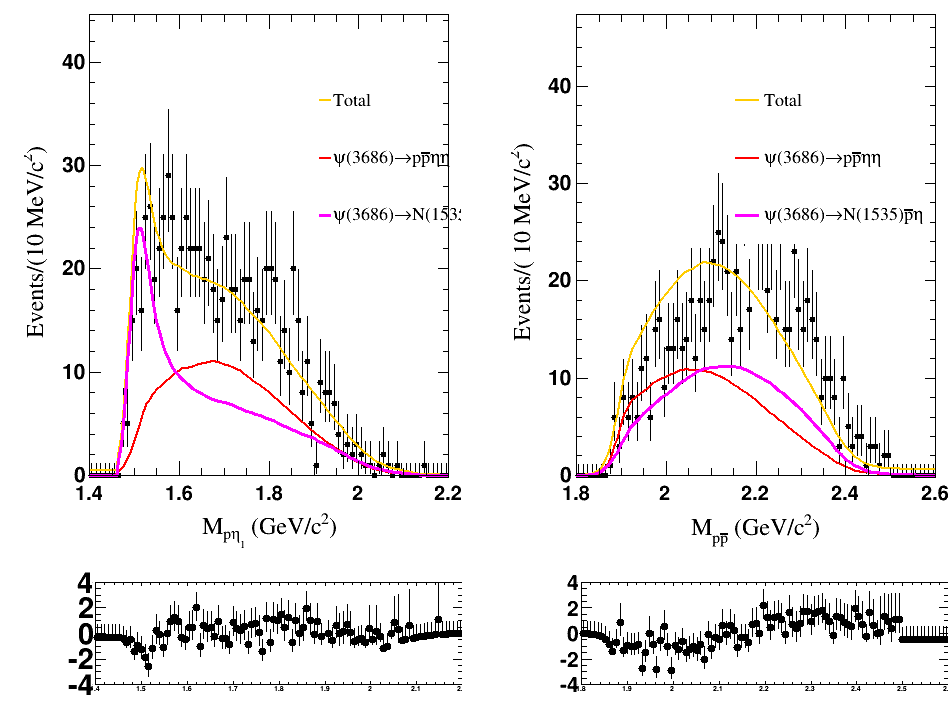 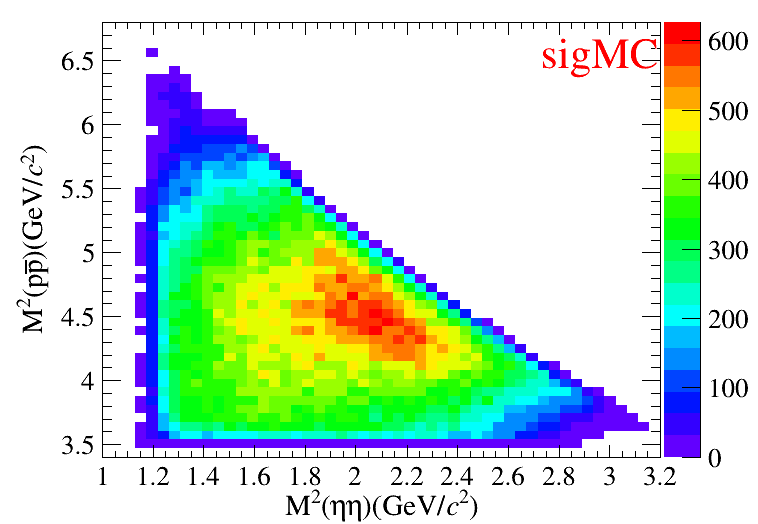 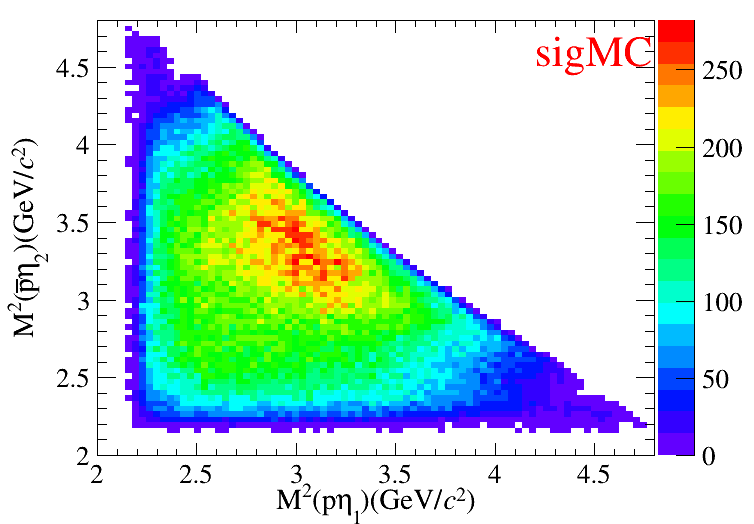 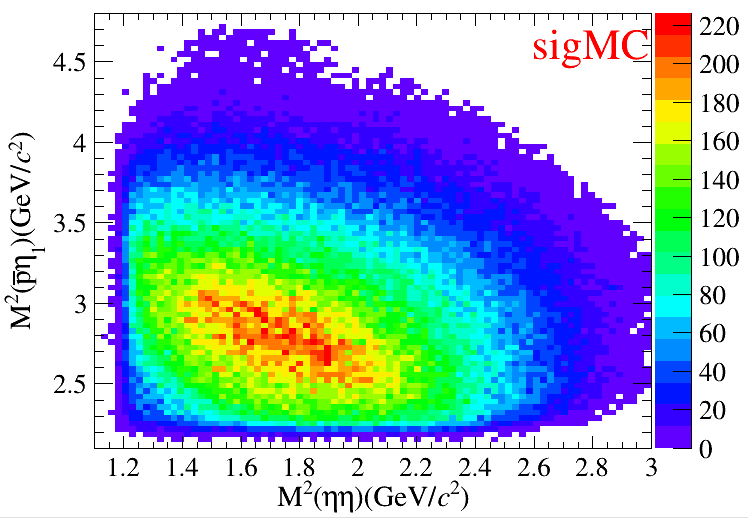 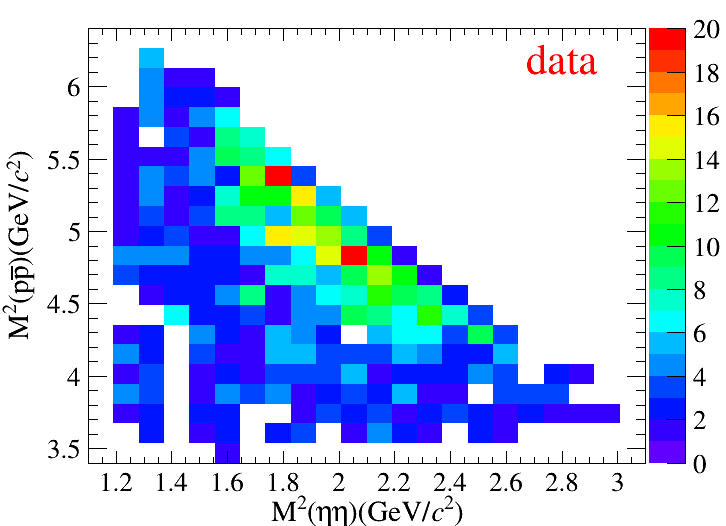 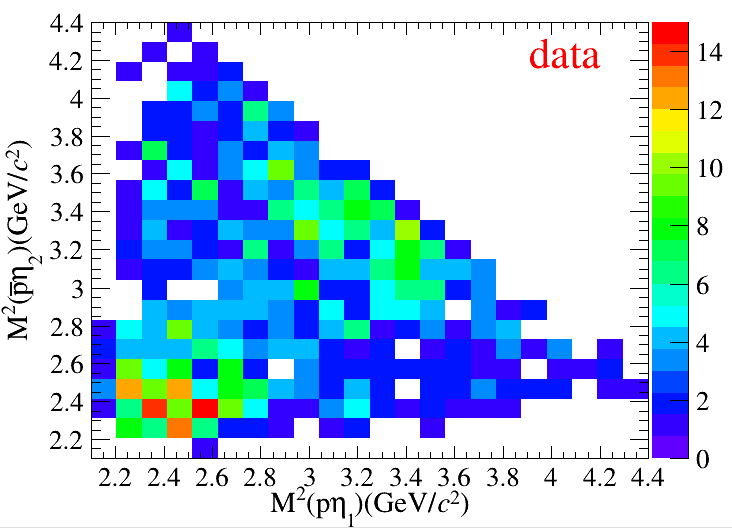 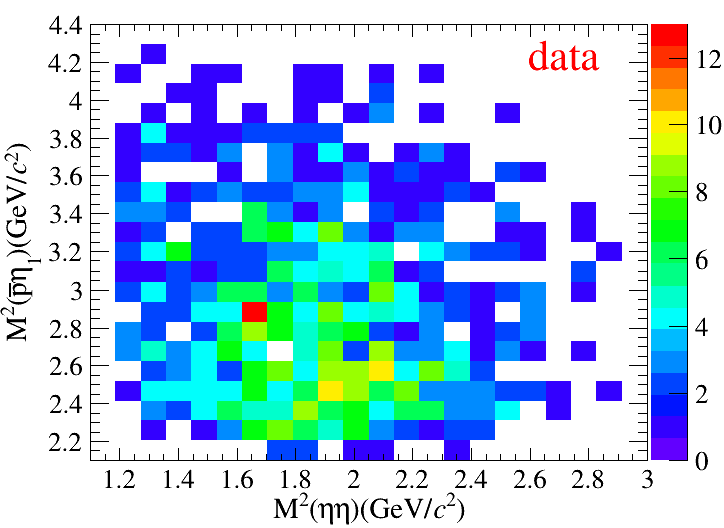 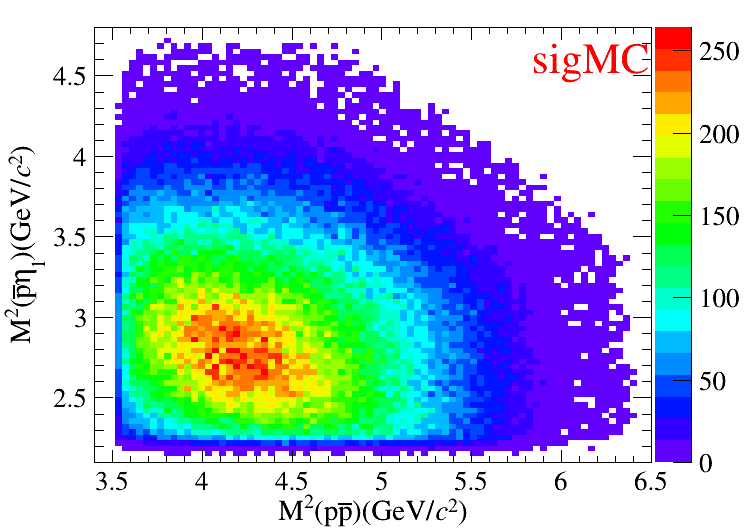 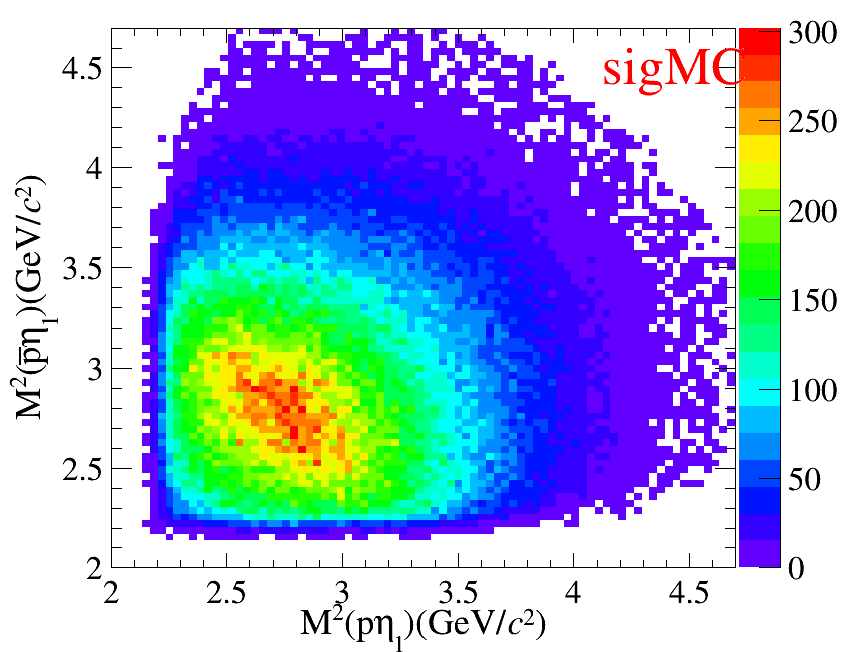 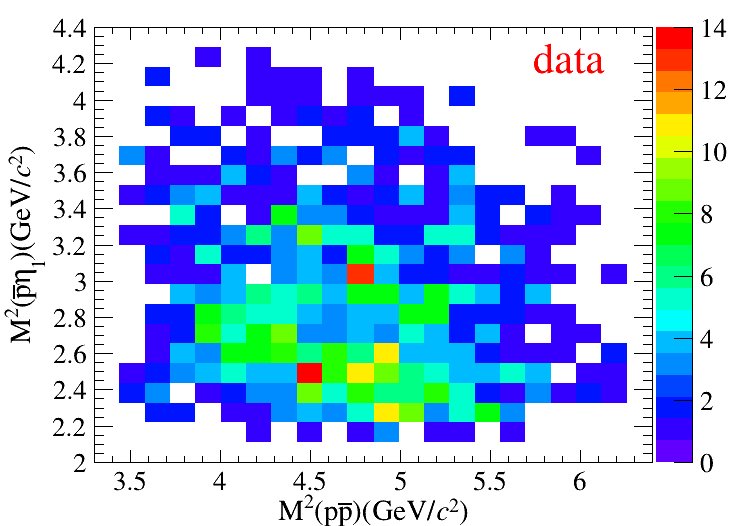 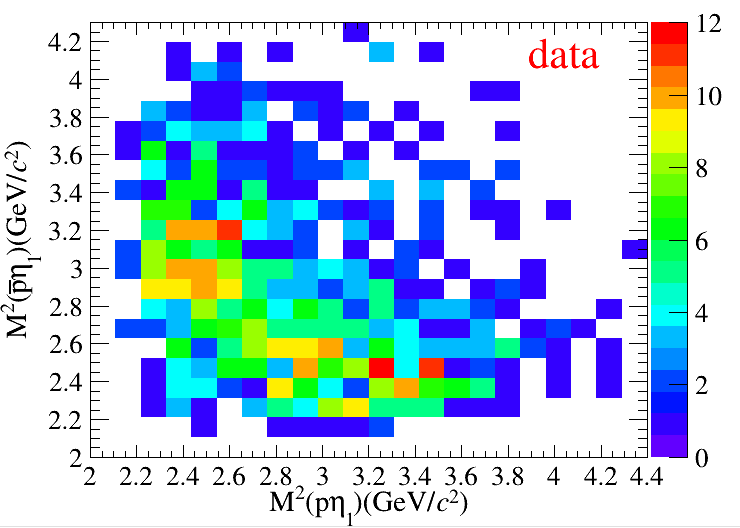 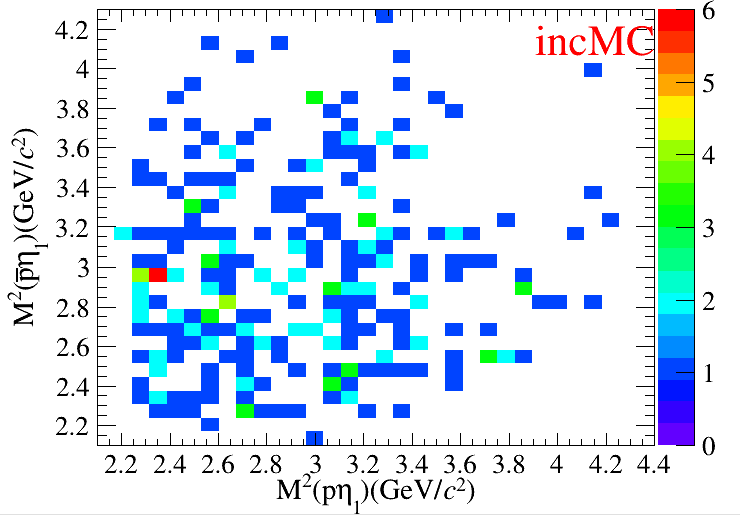 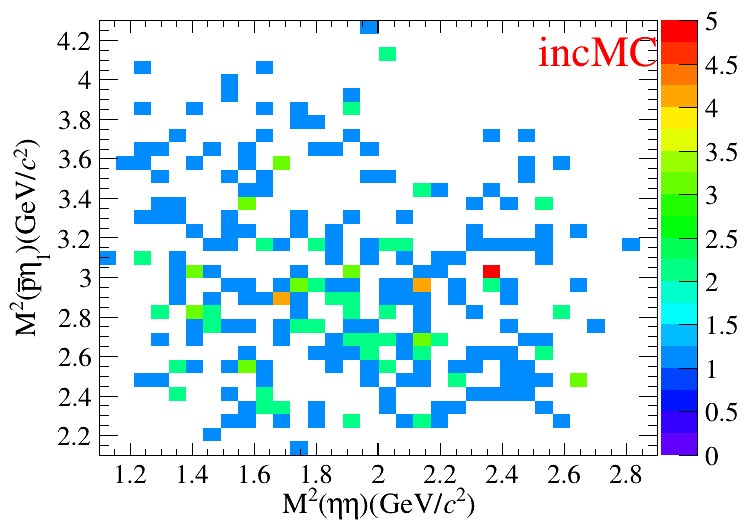 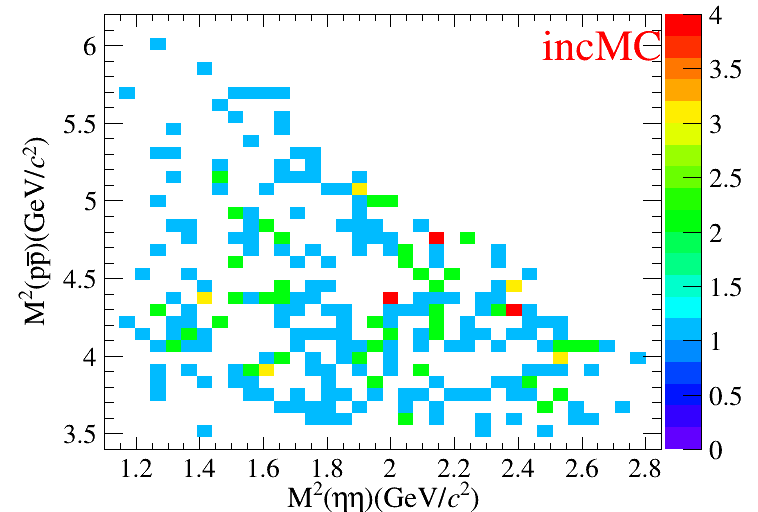 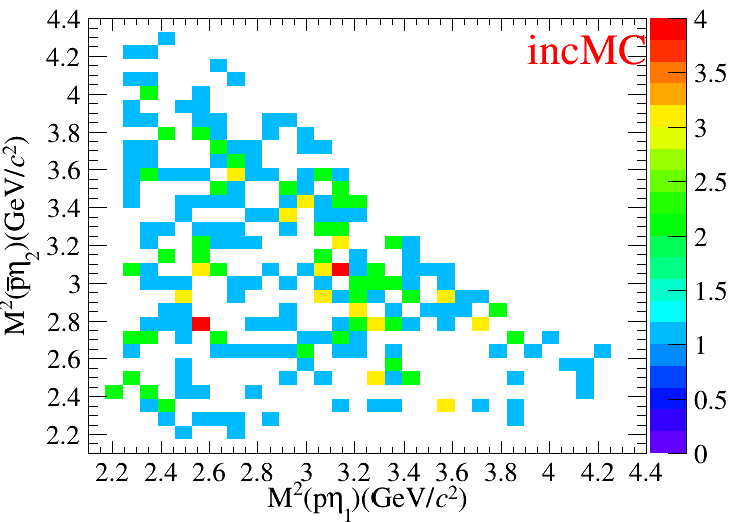 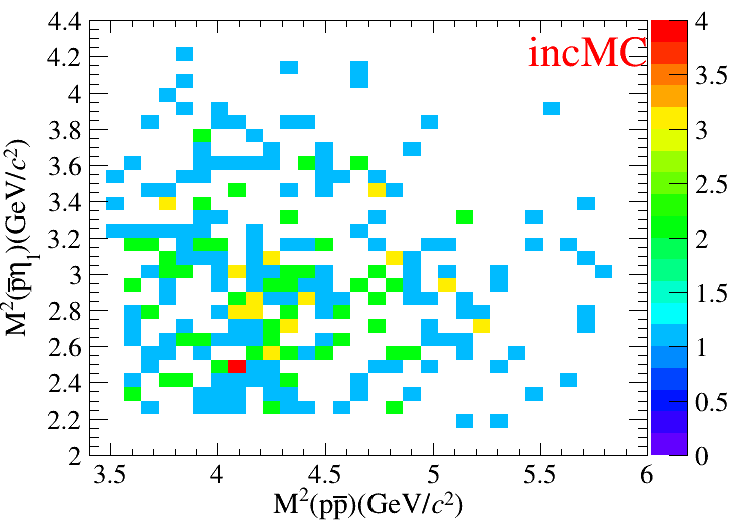 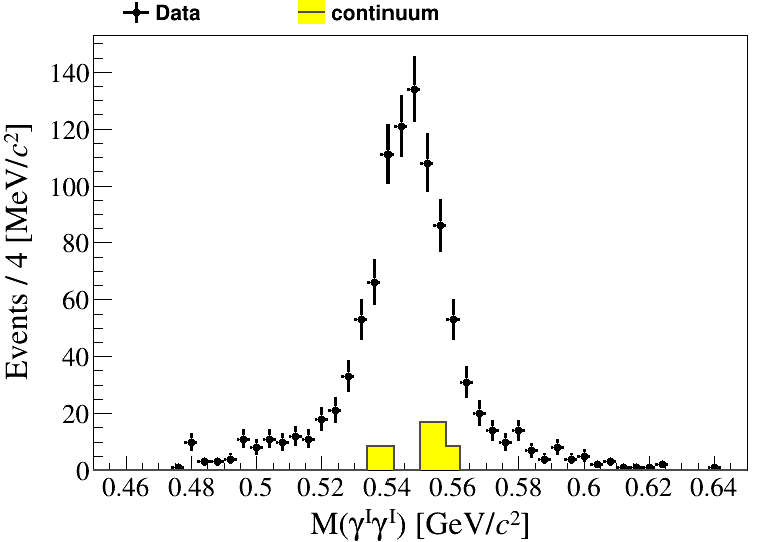 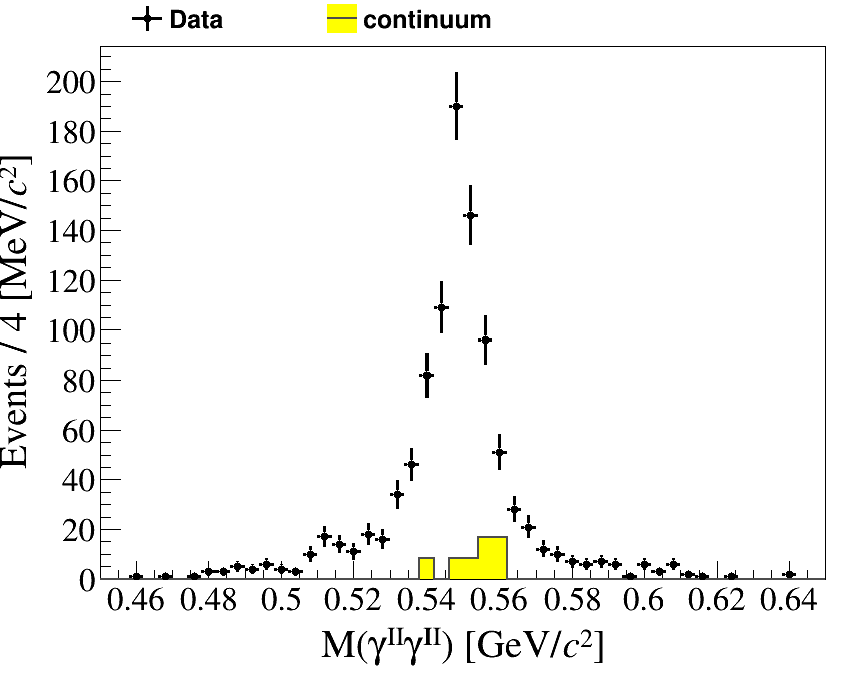 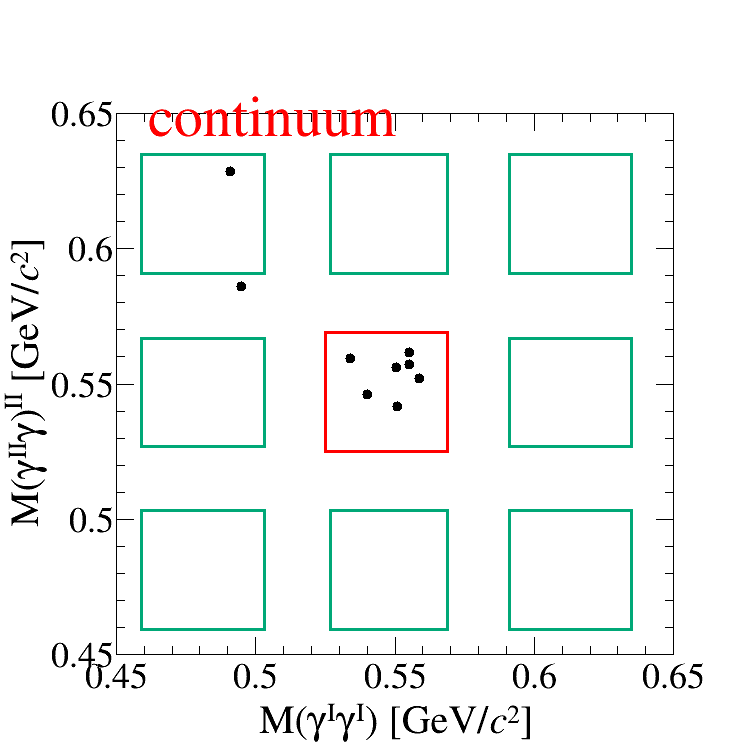 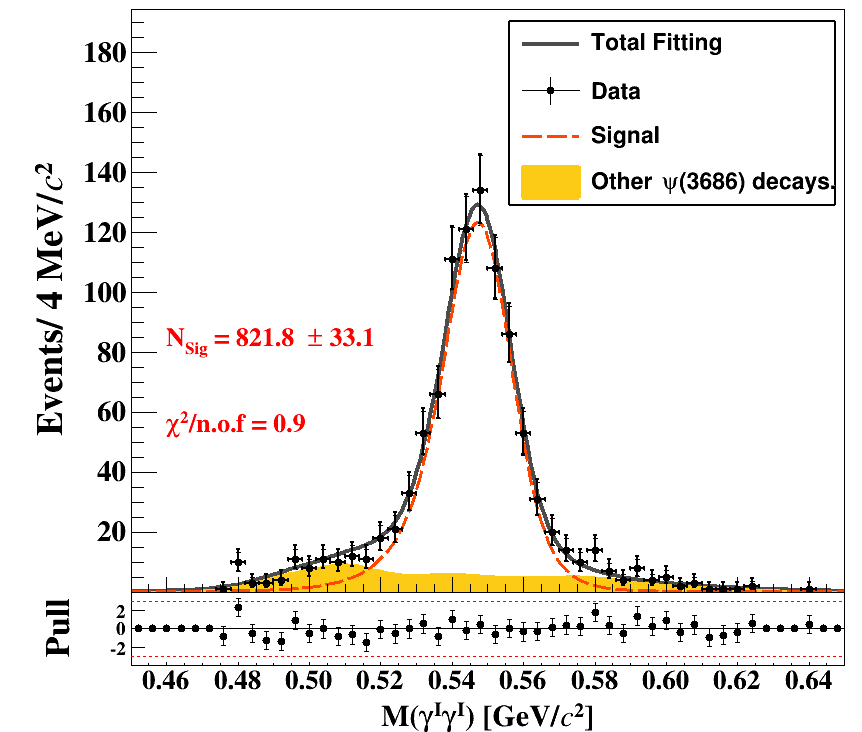 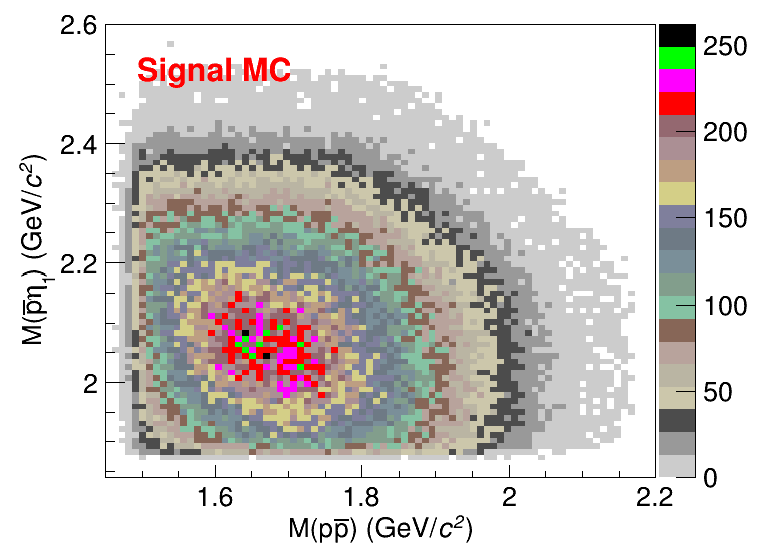 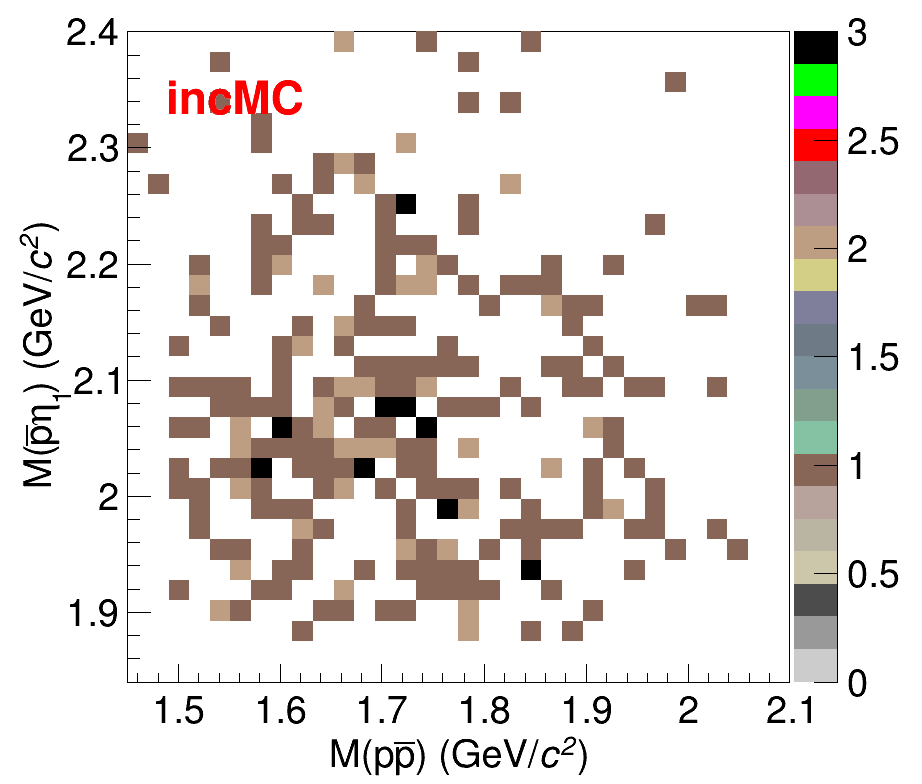 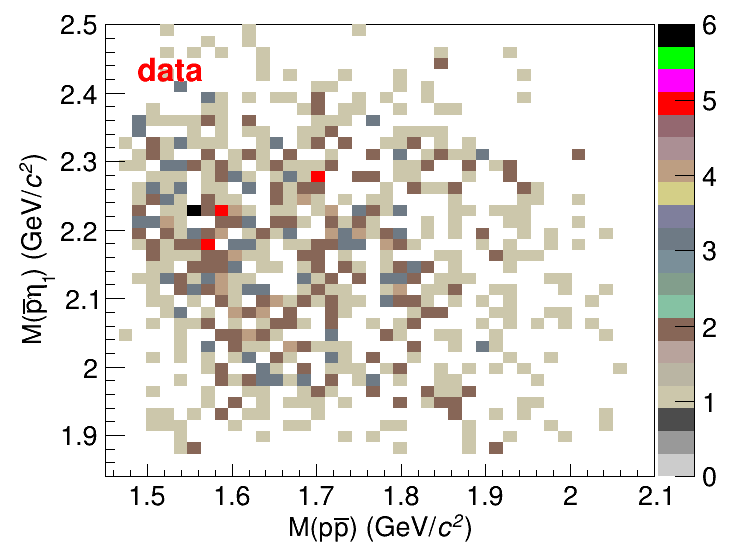 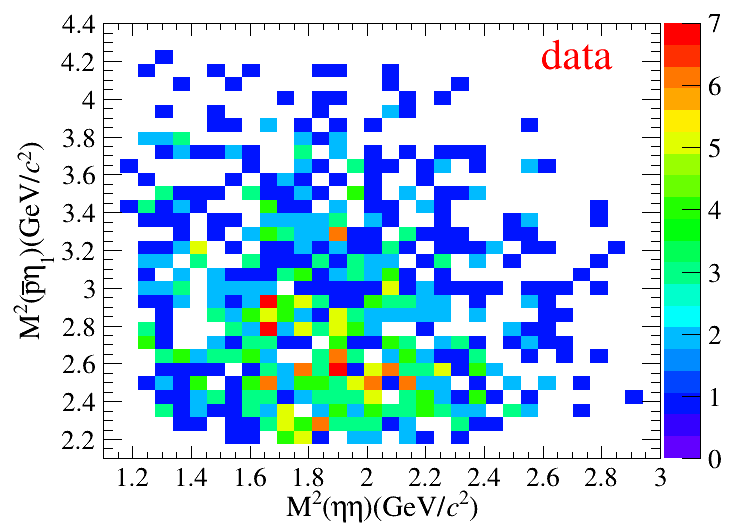 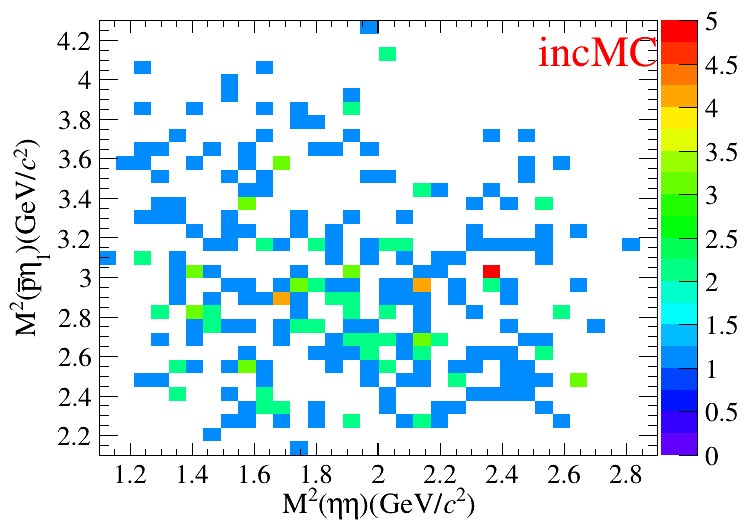 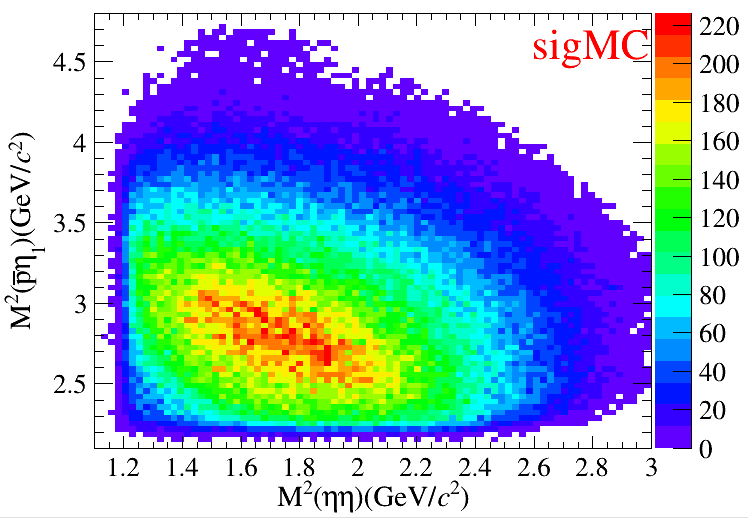 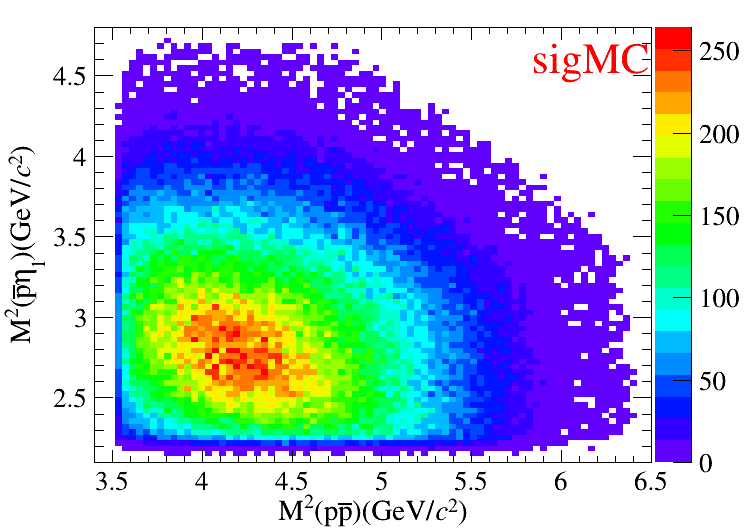 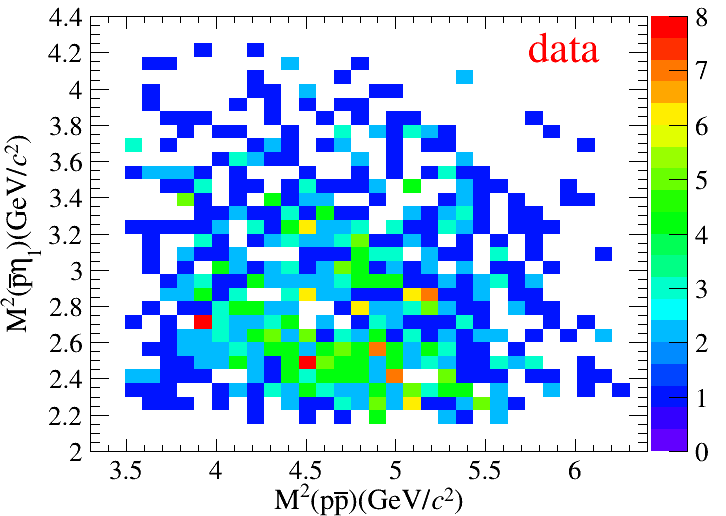 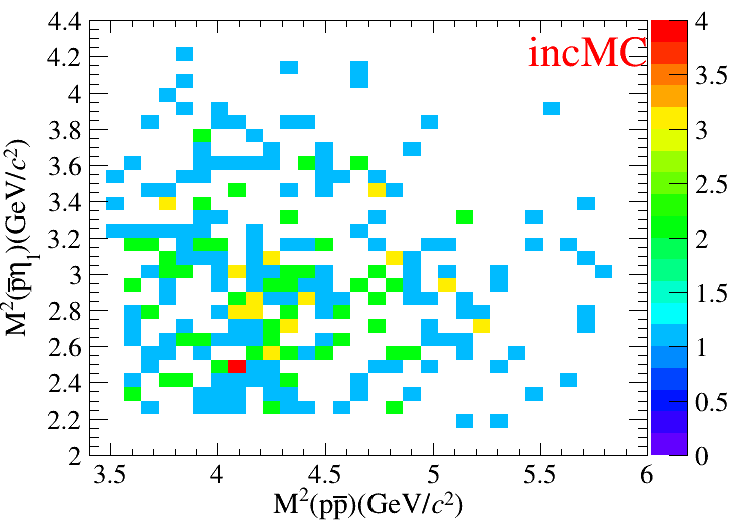 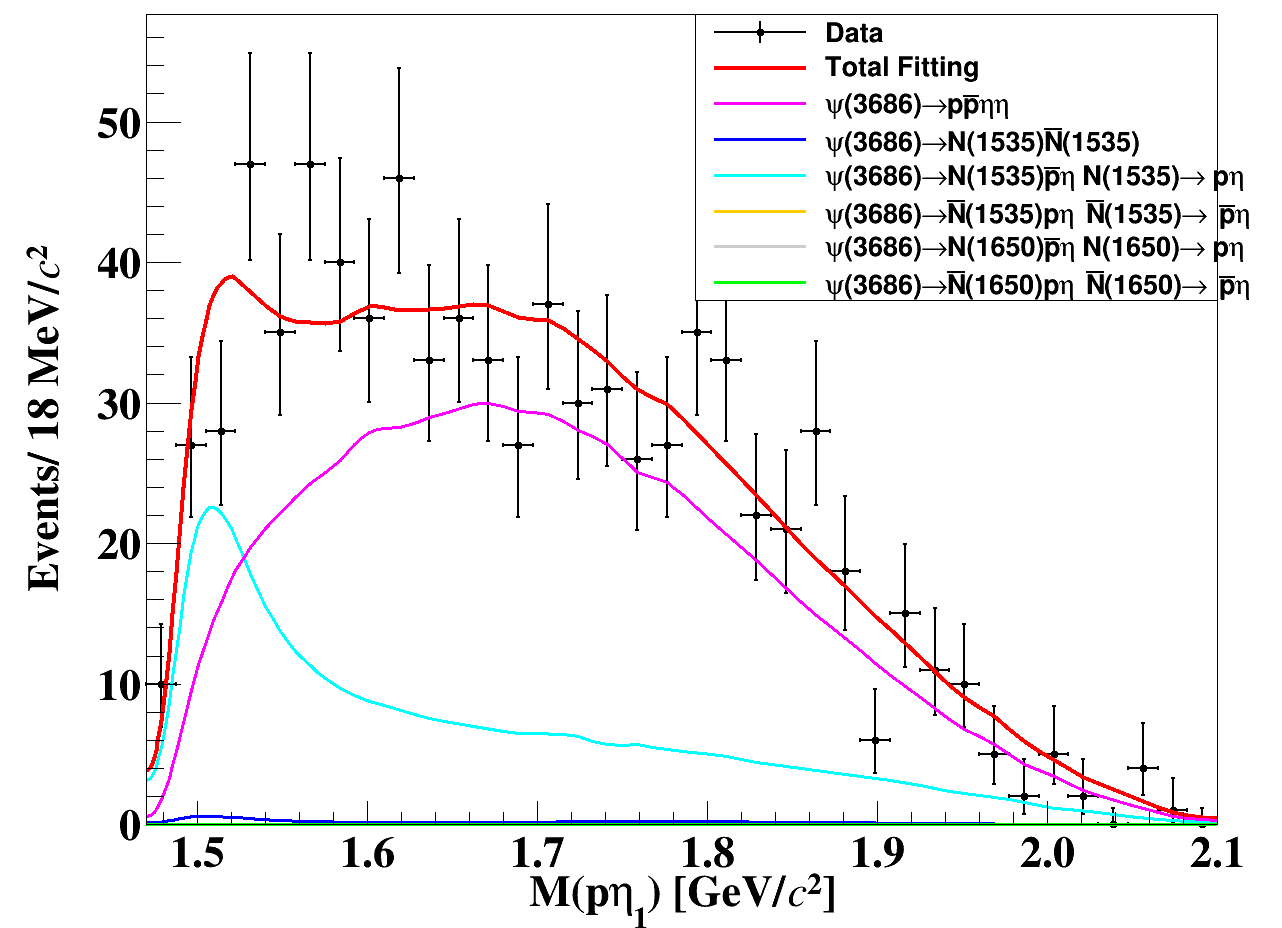 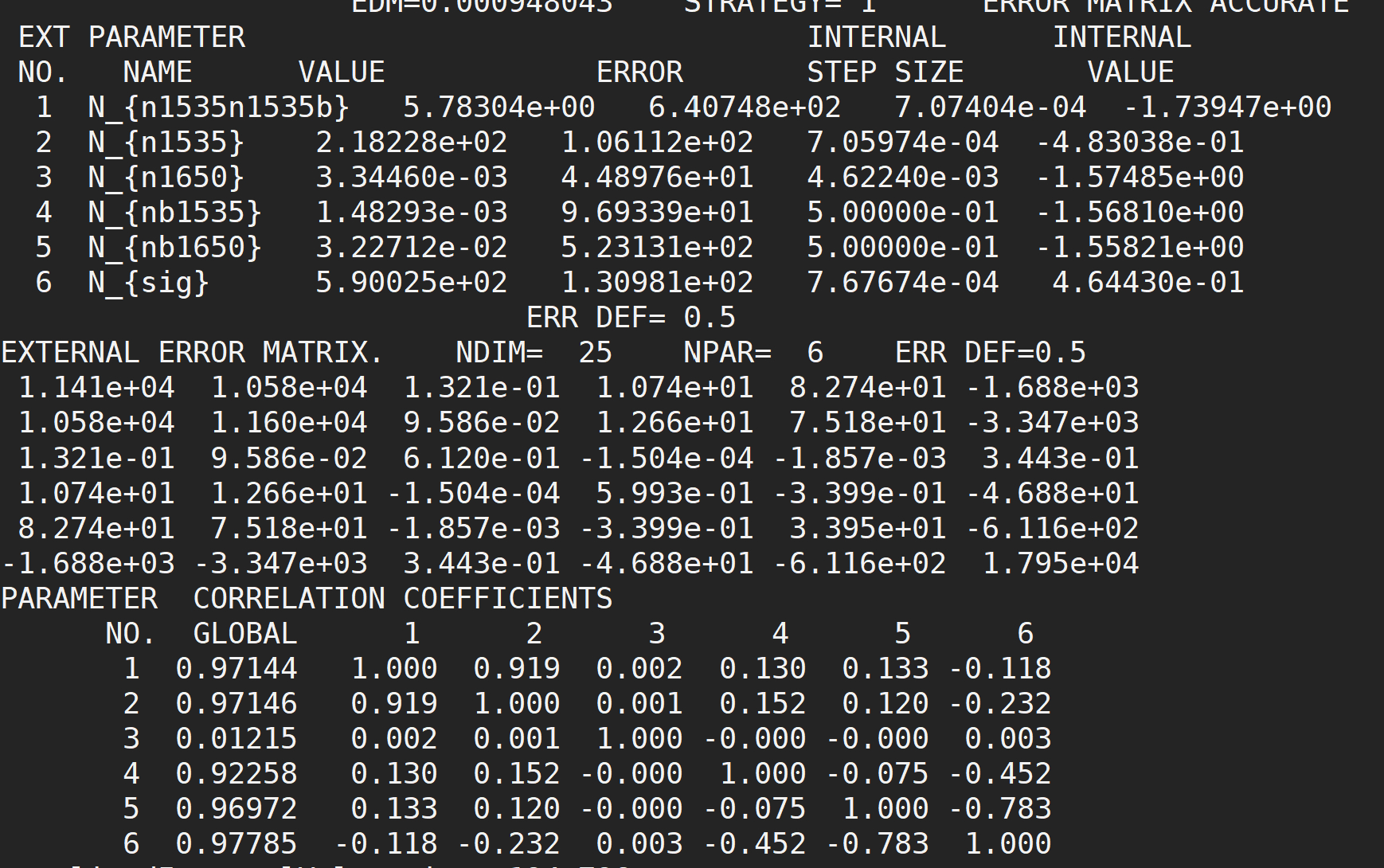 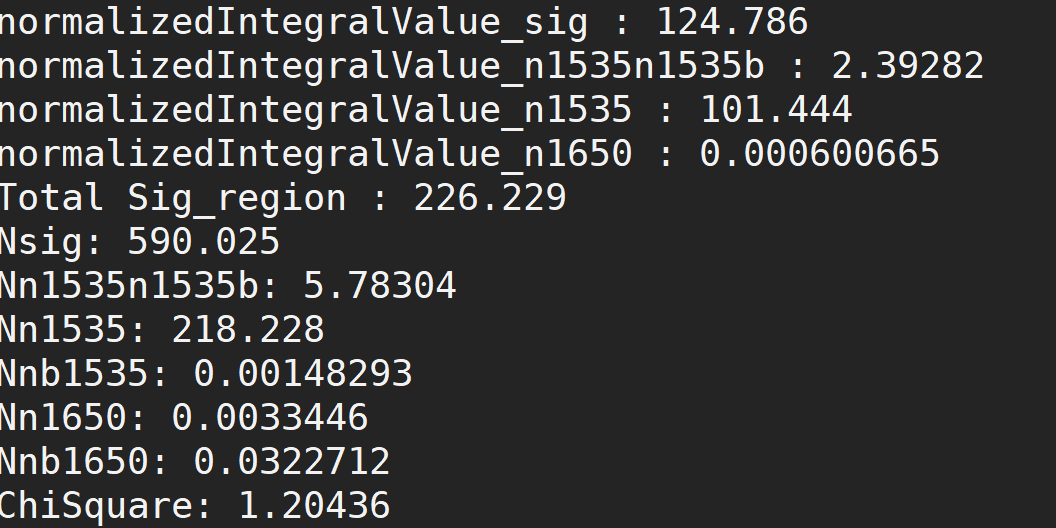 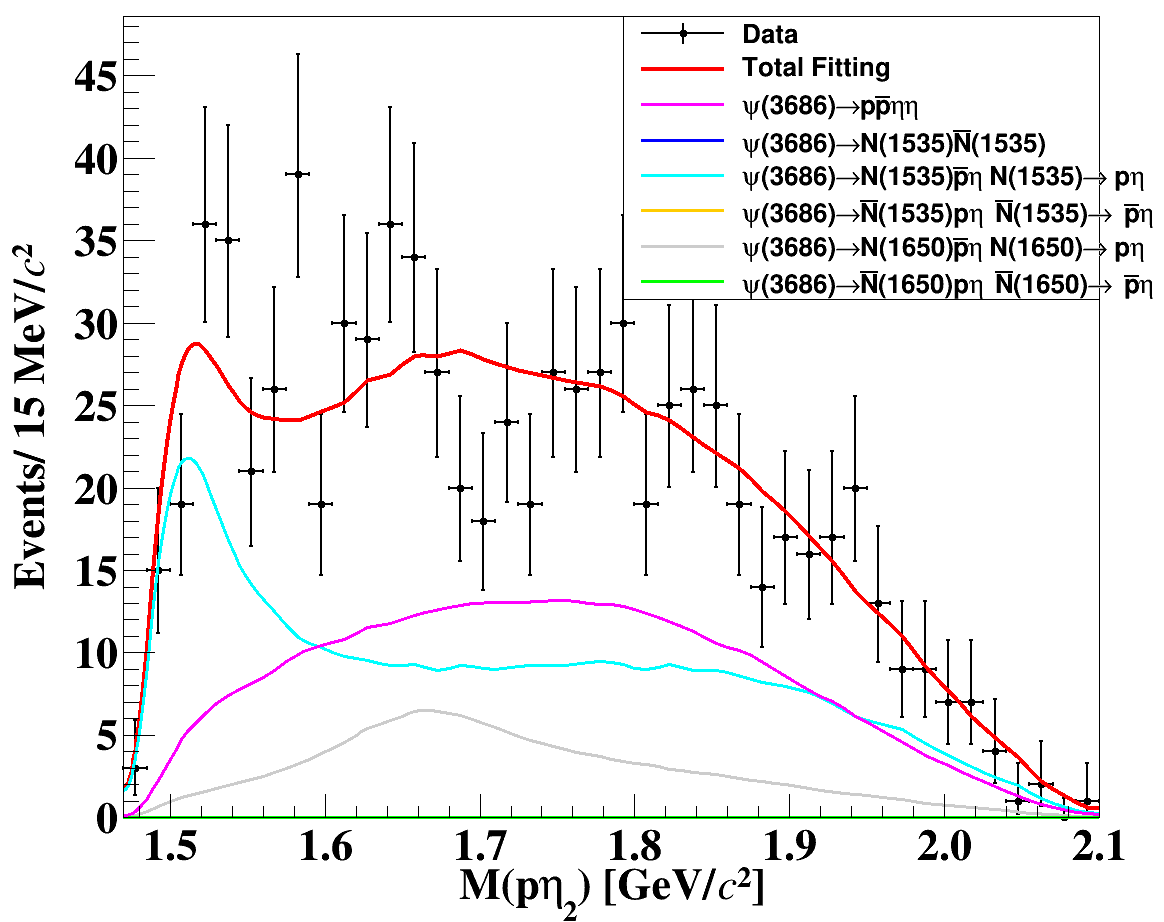 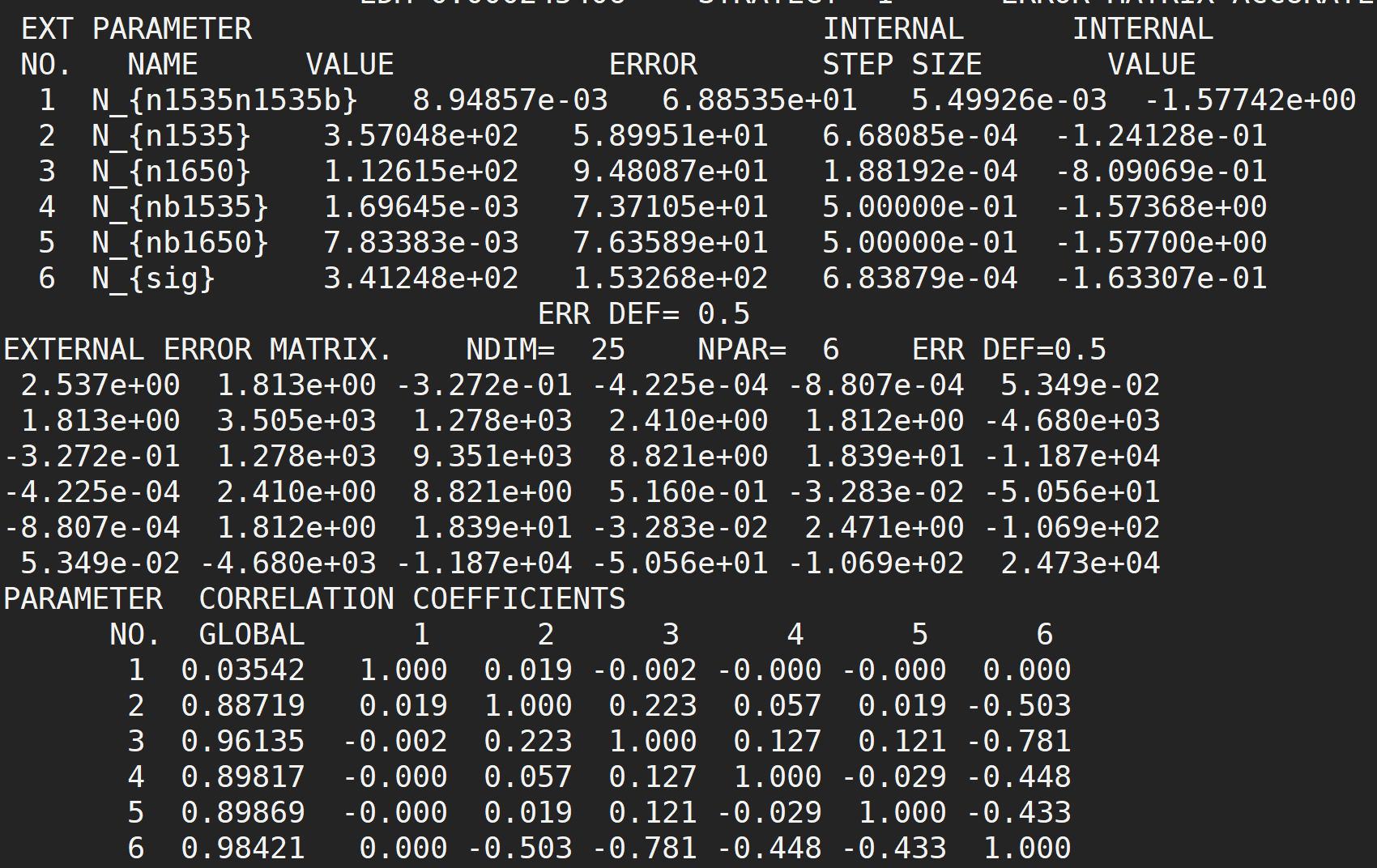 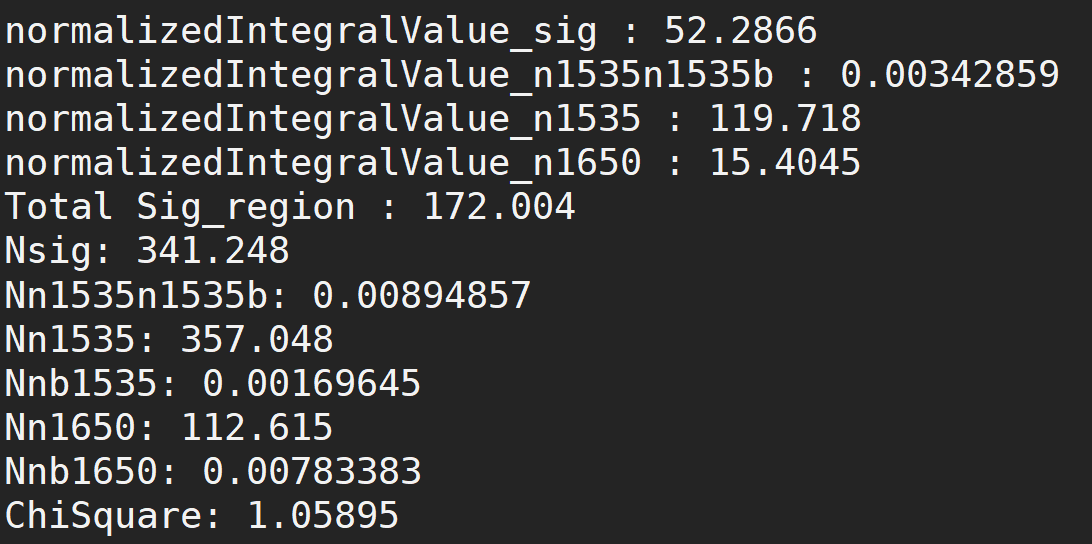 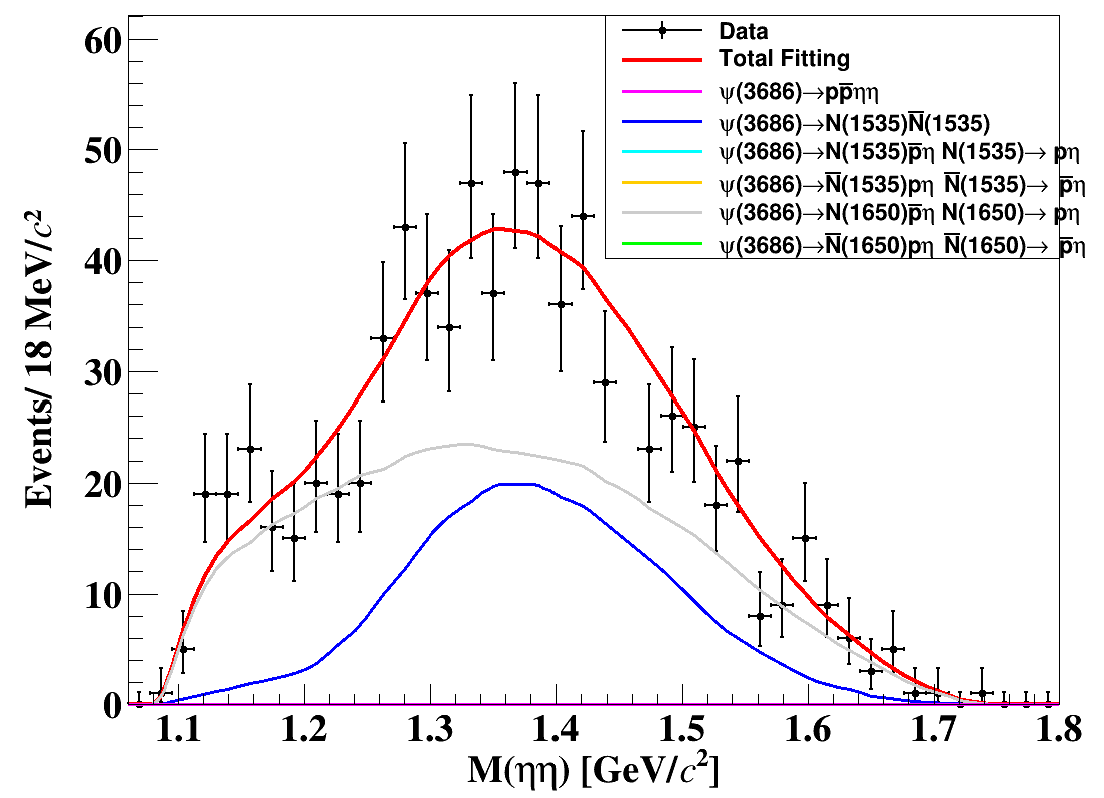 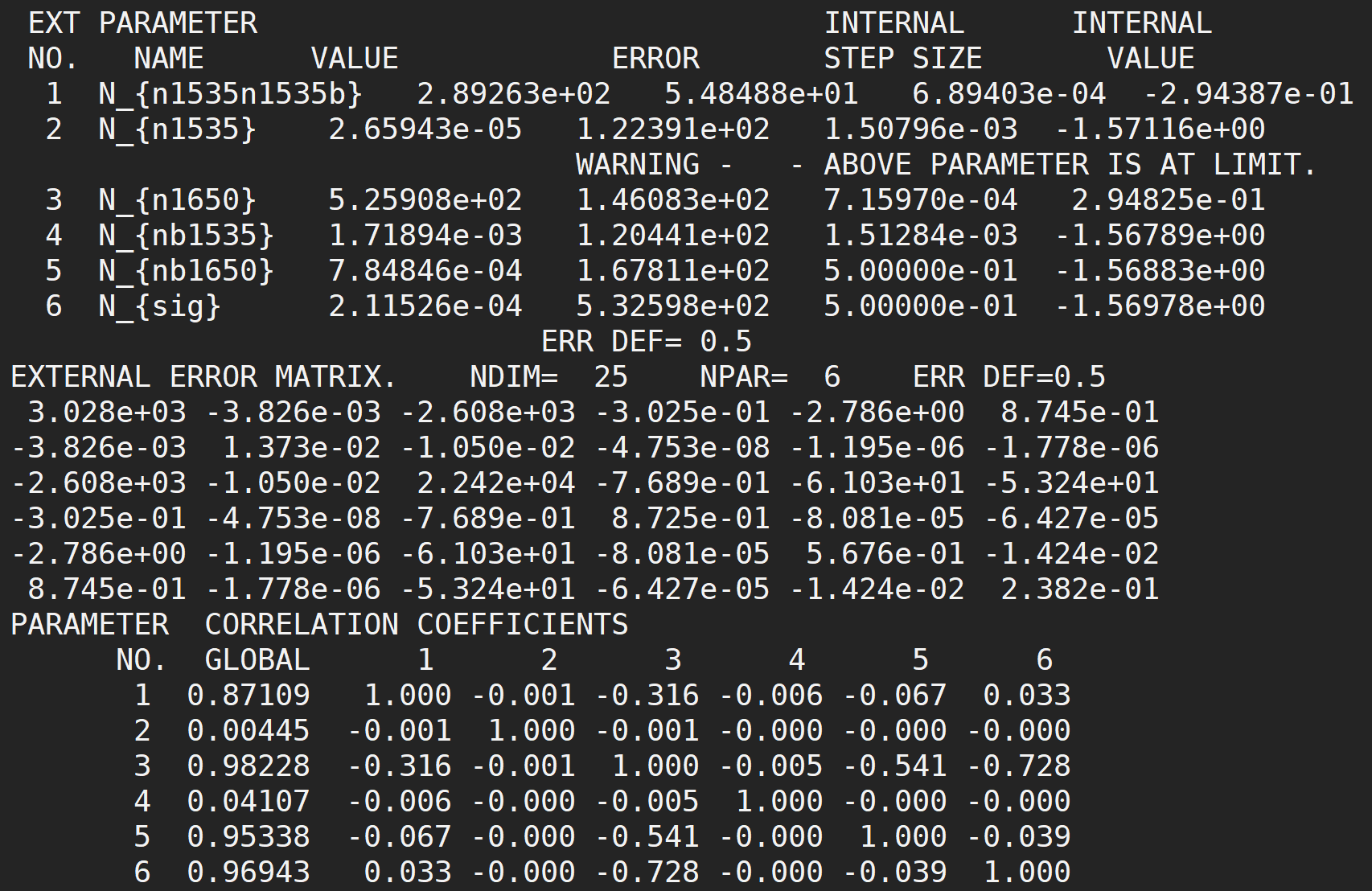 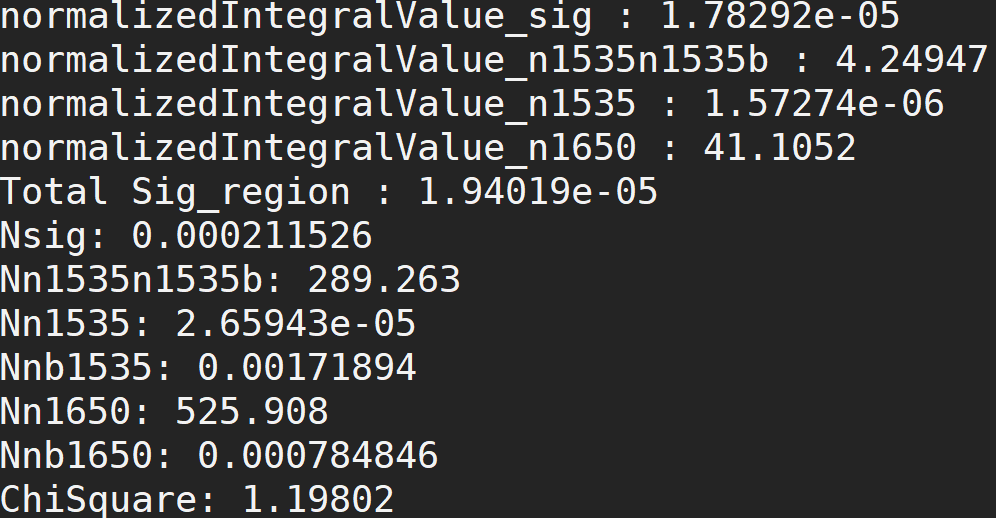 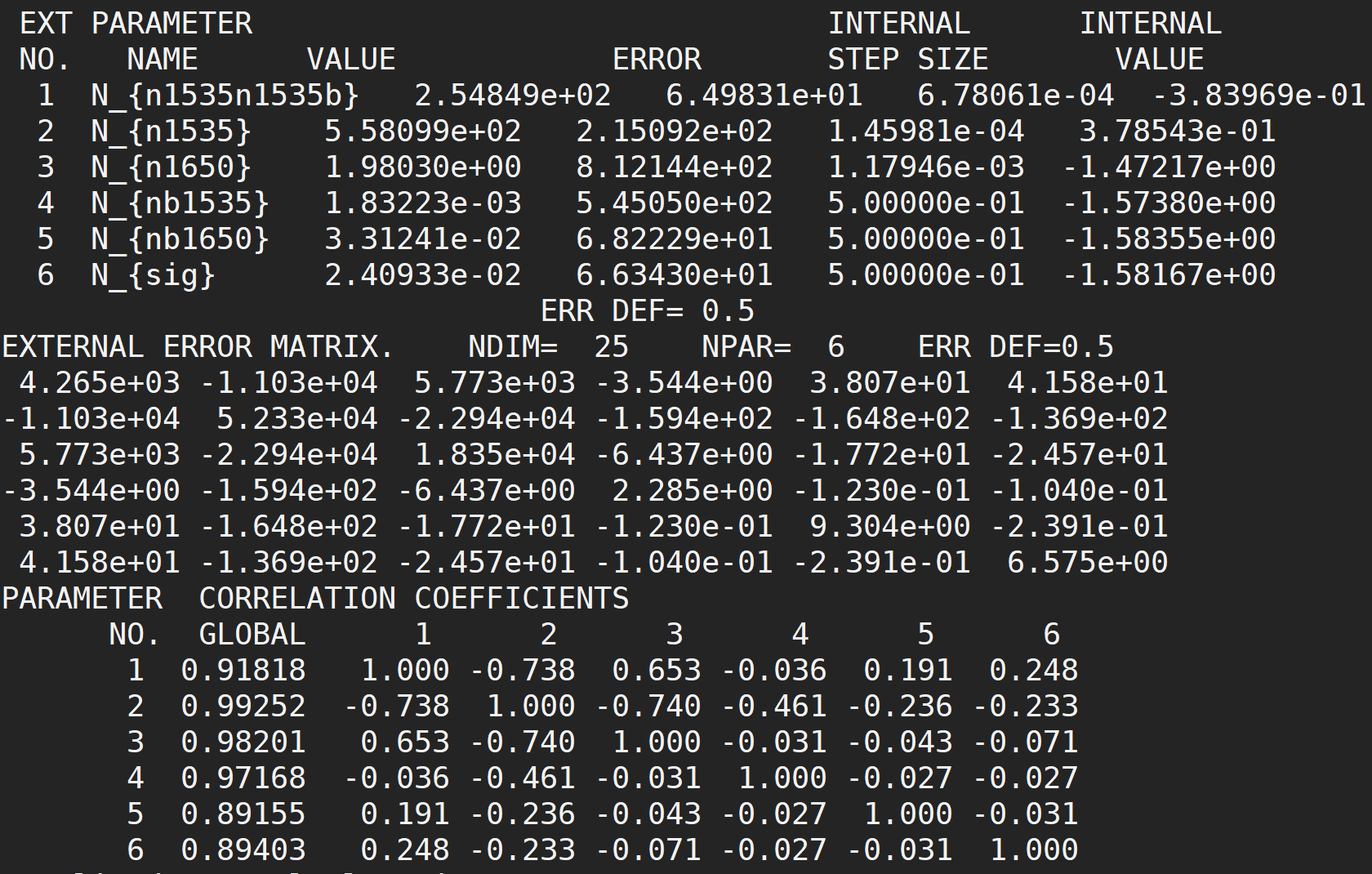 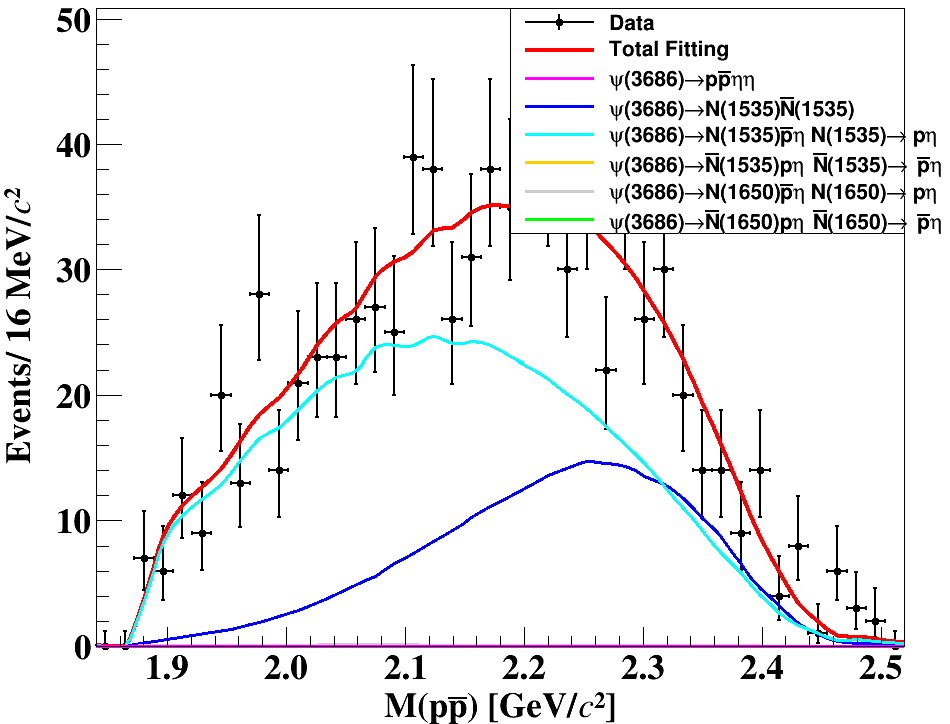 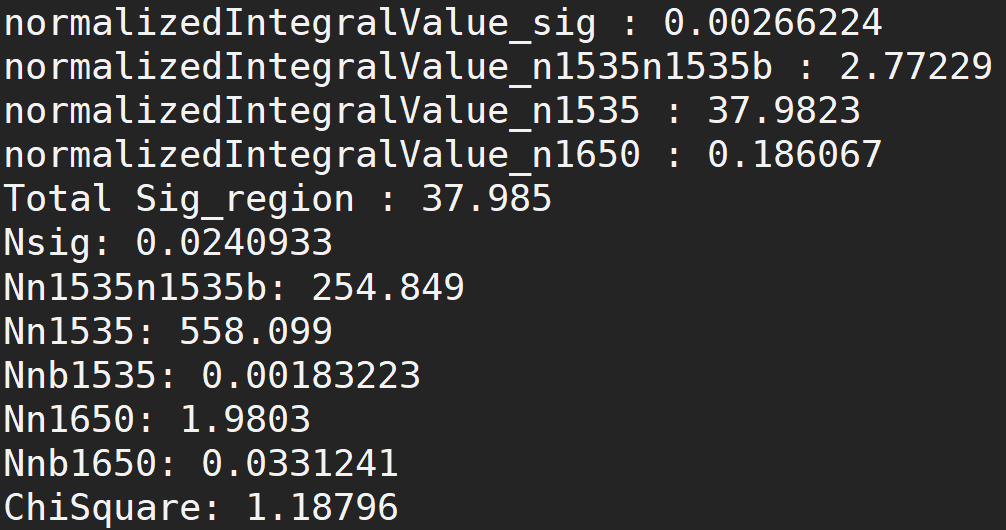 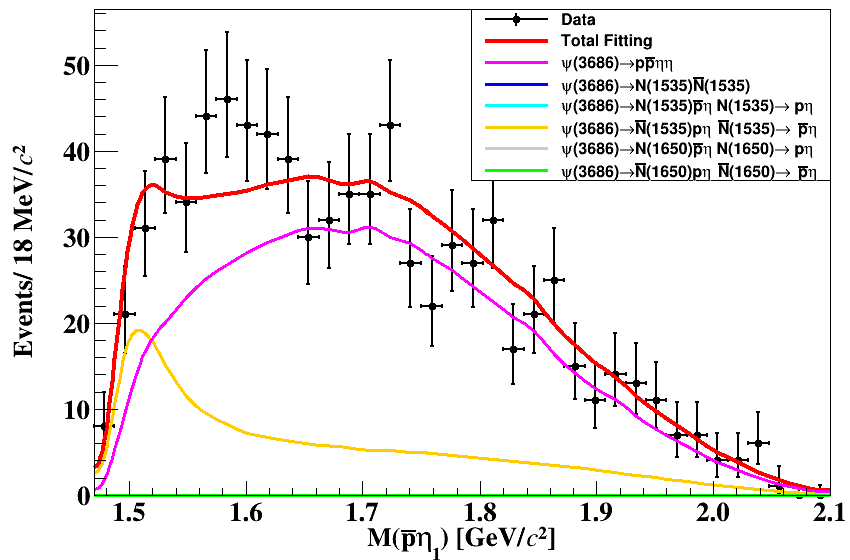 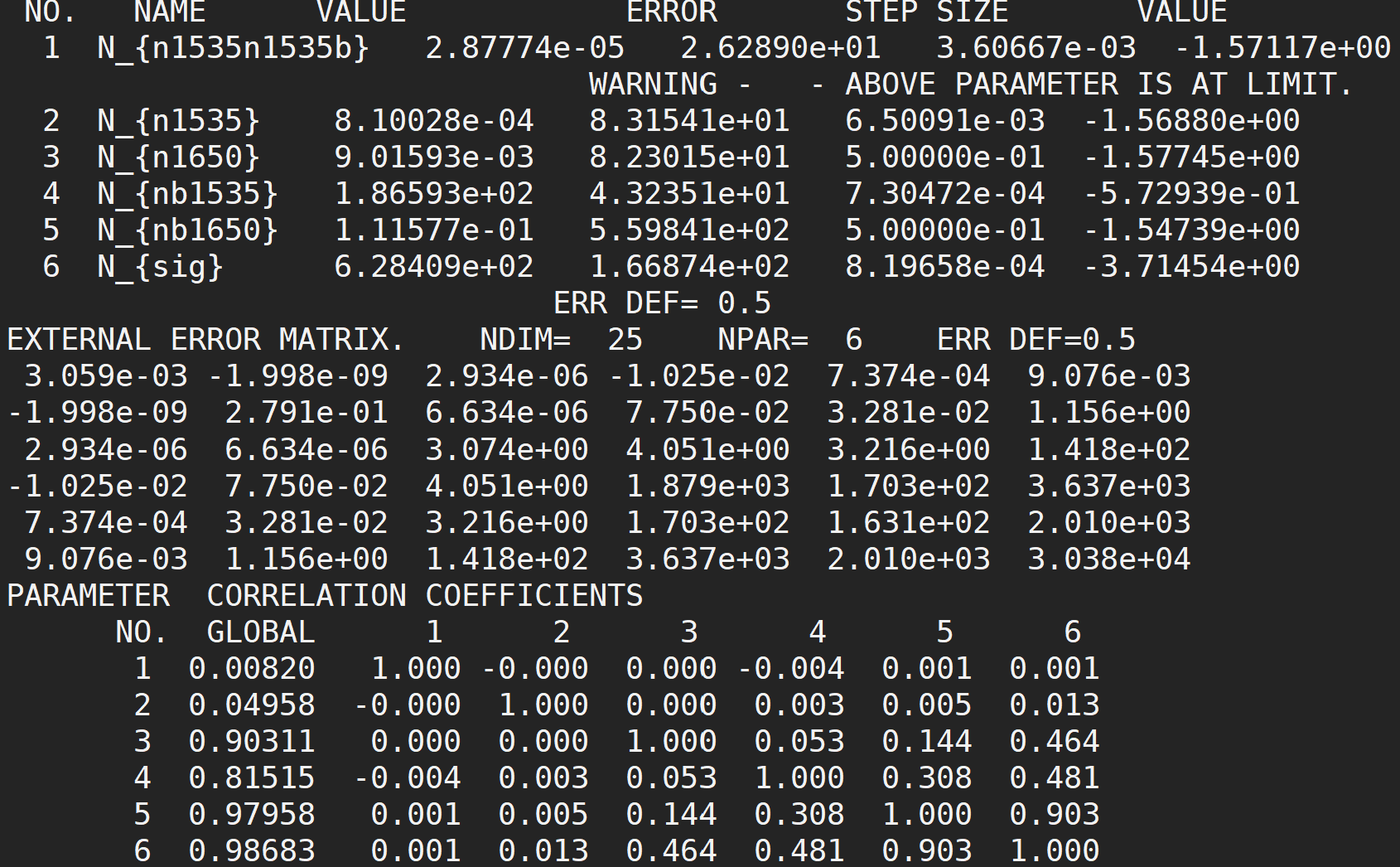 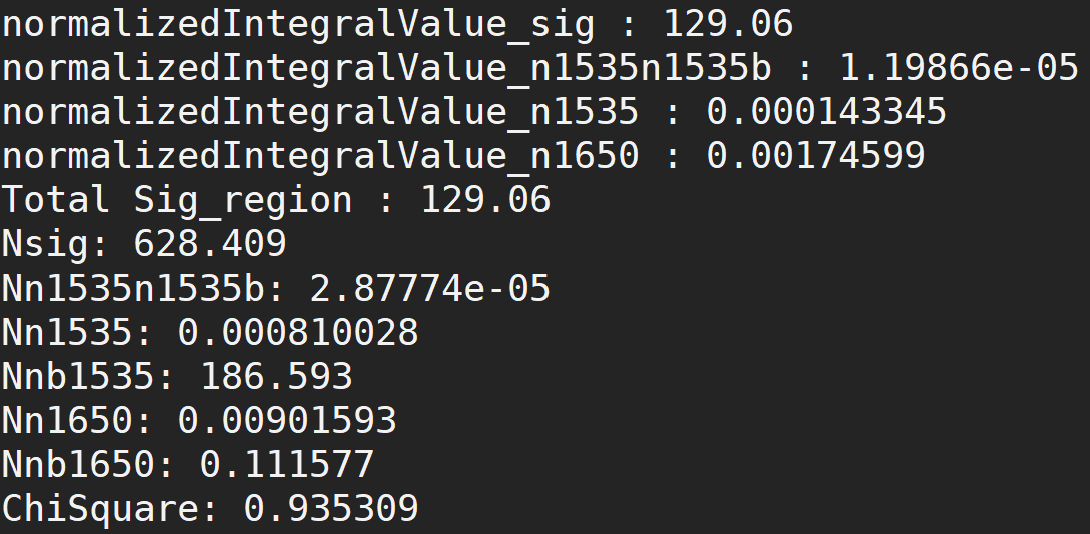 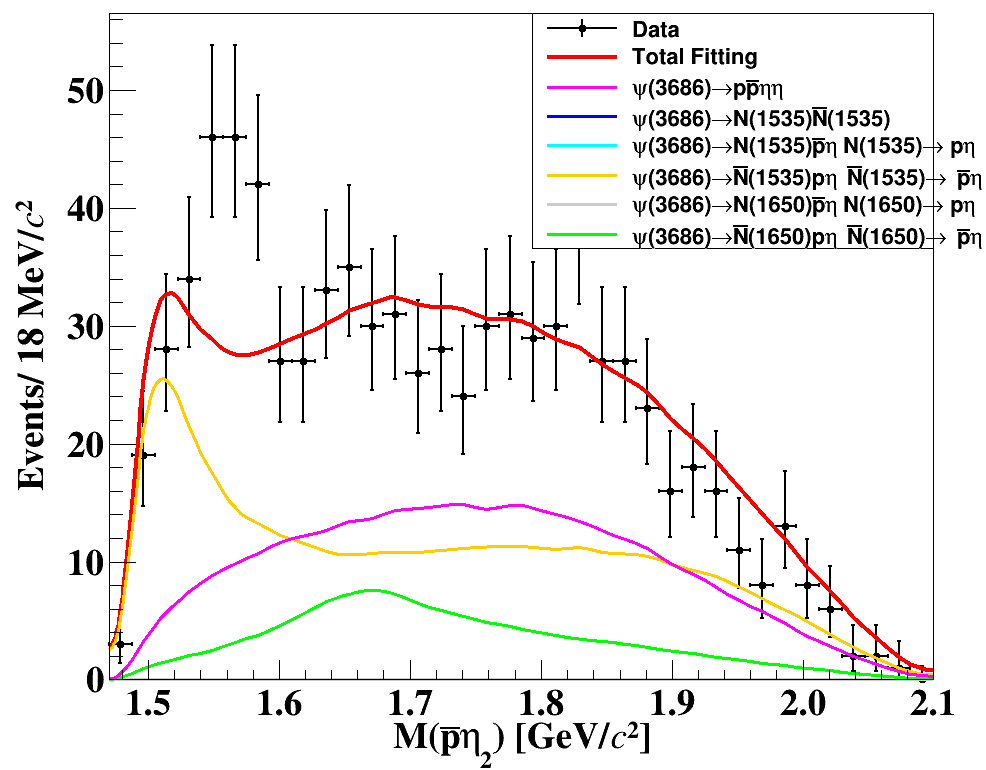 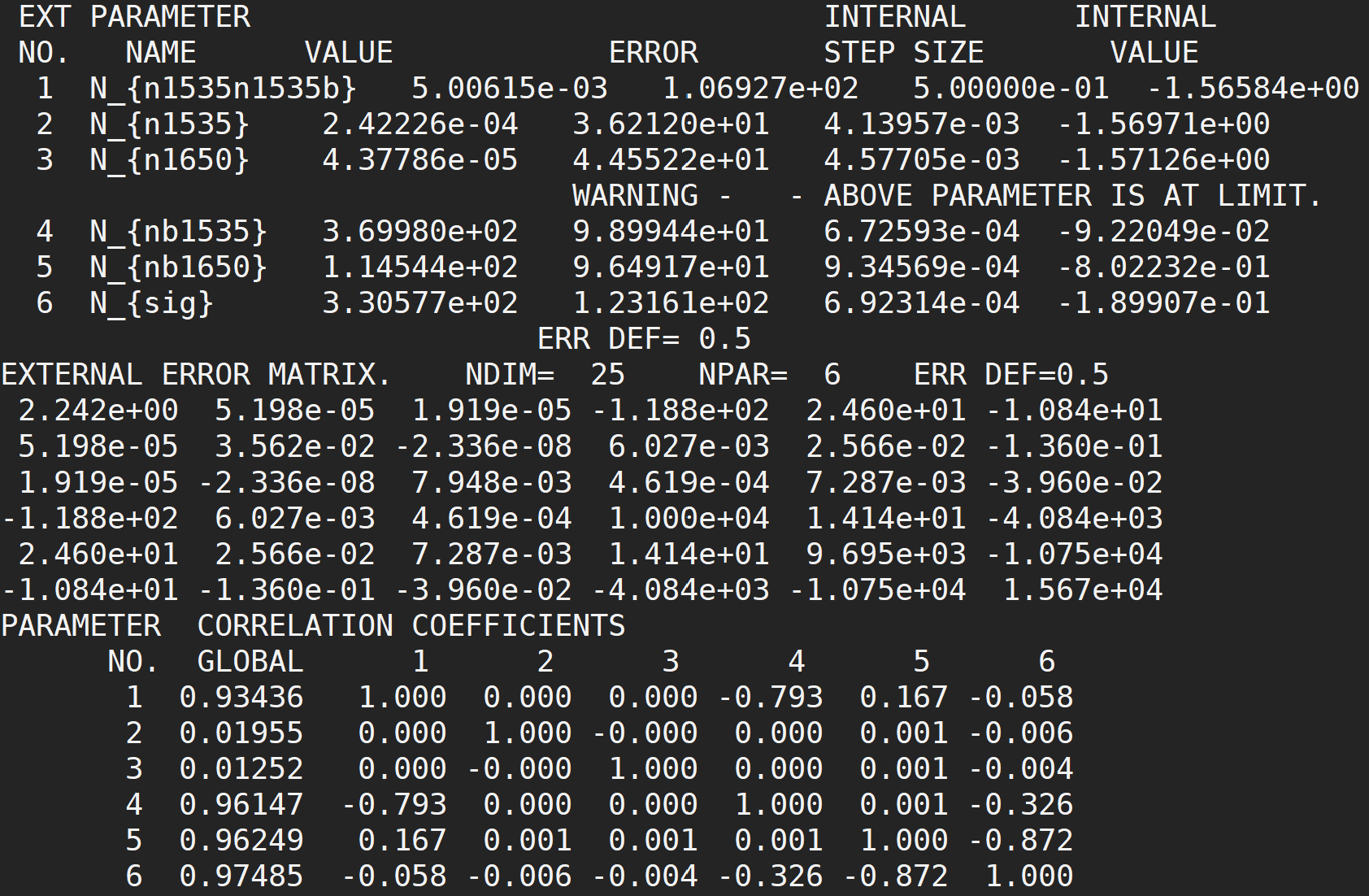 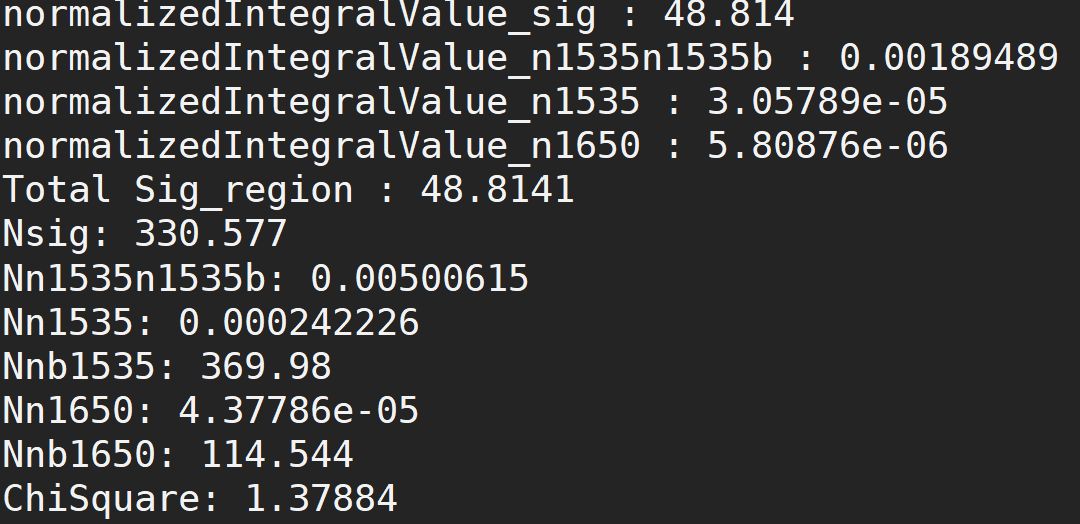 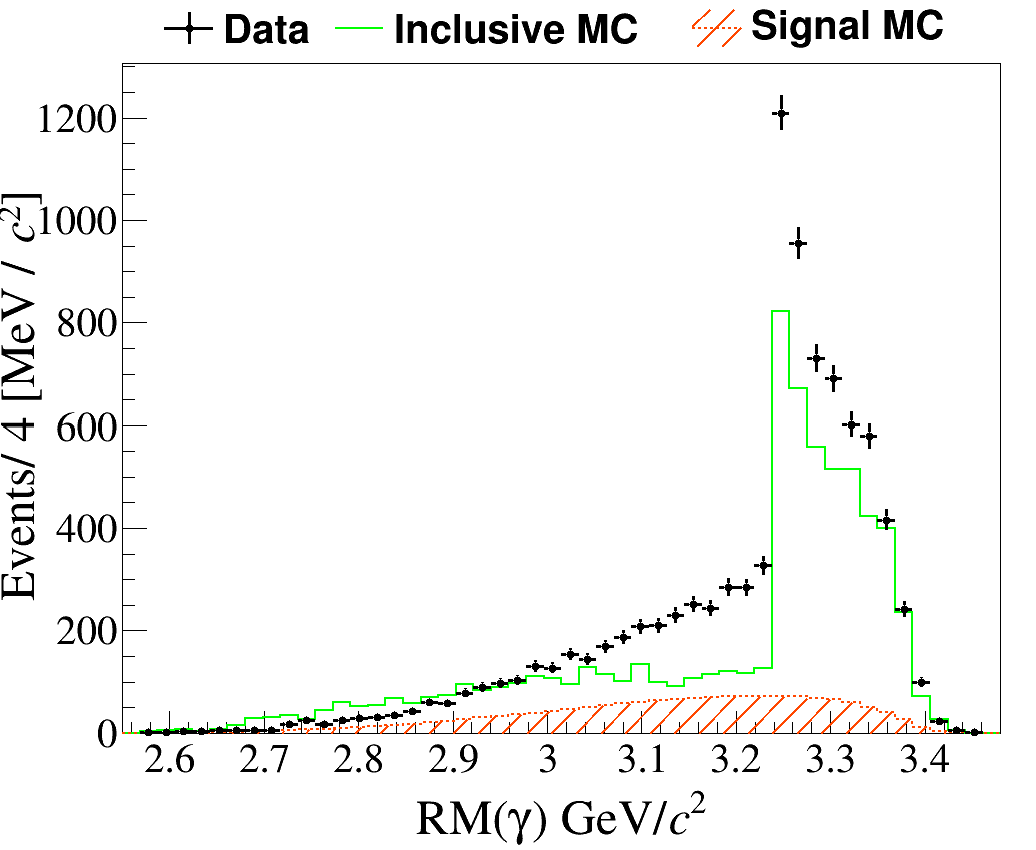 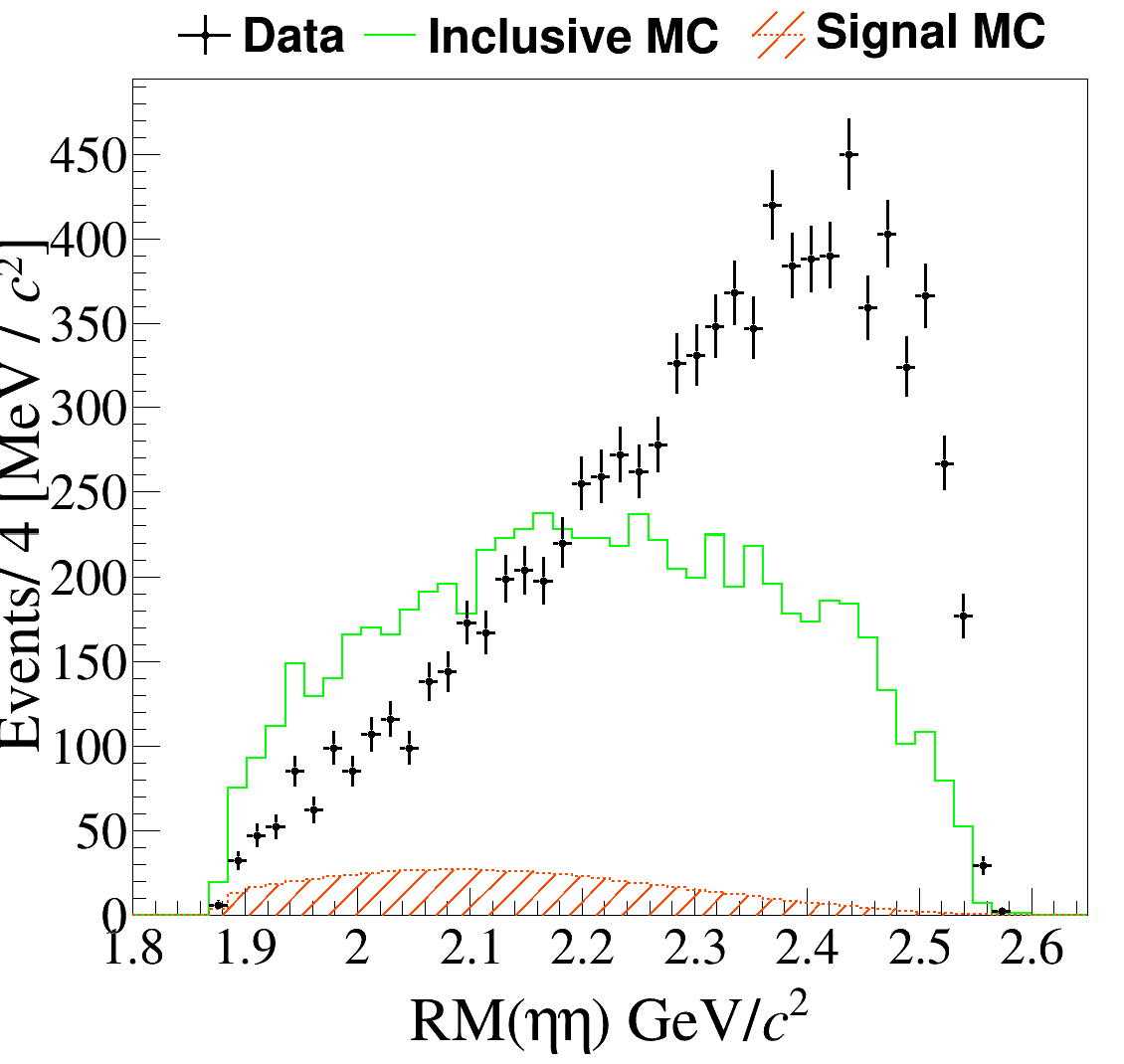 eta1
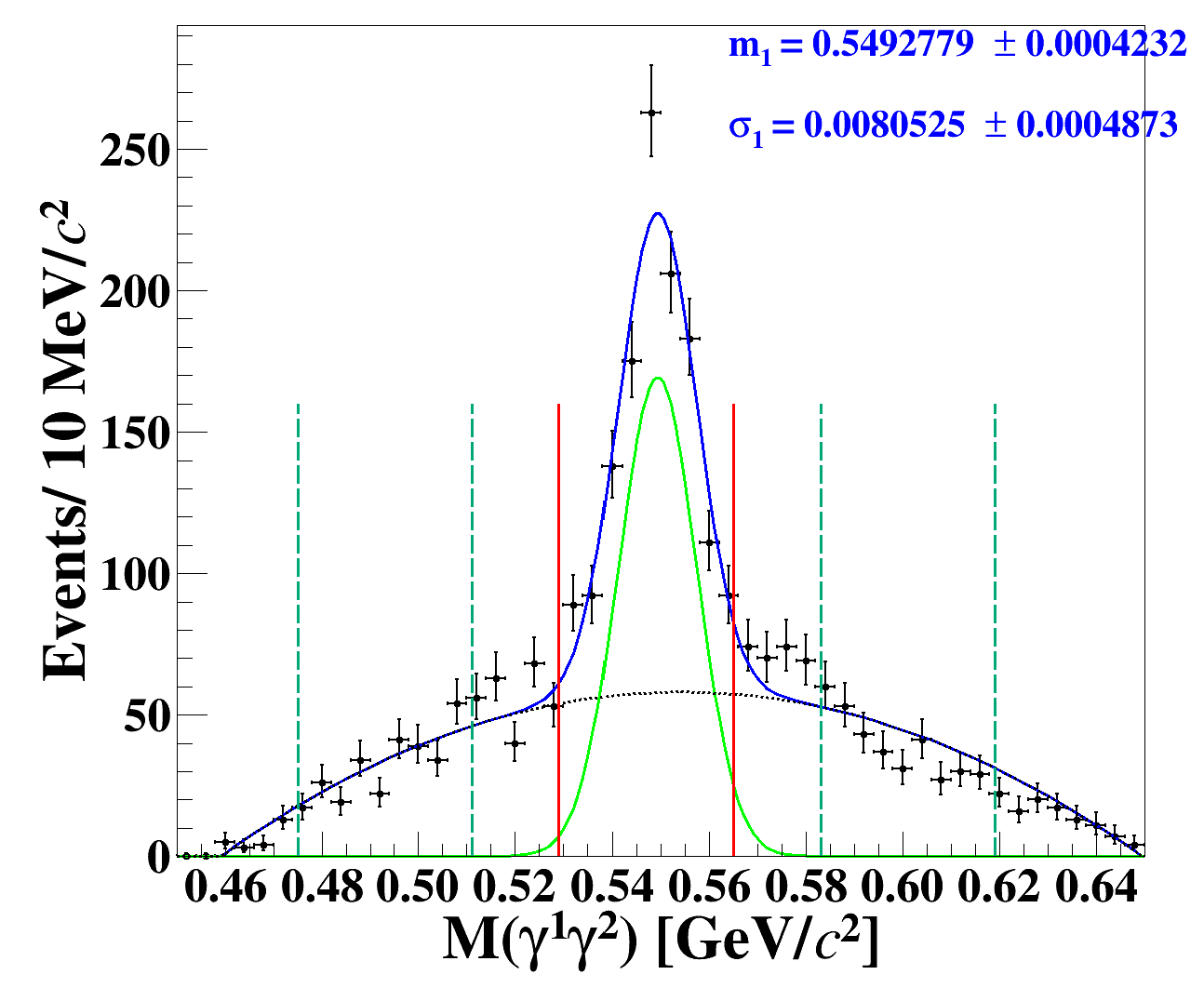 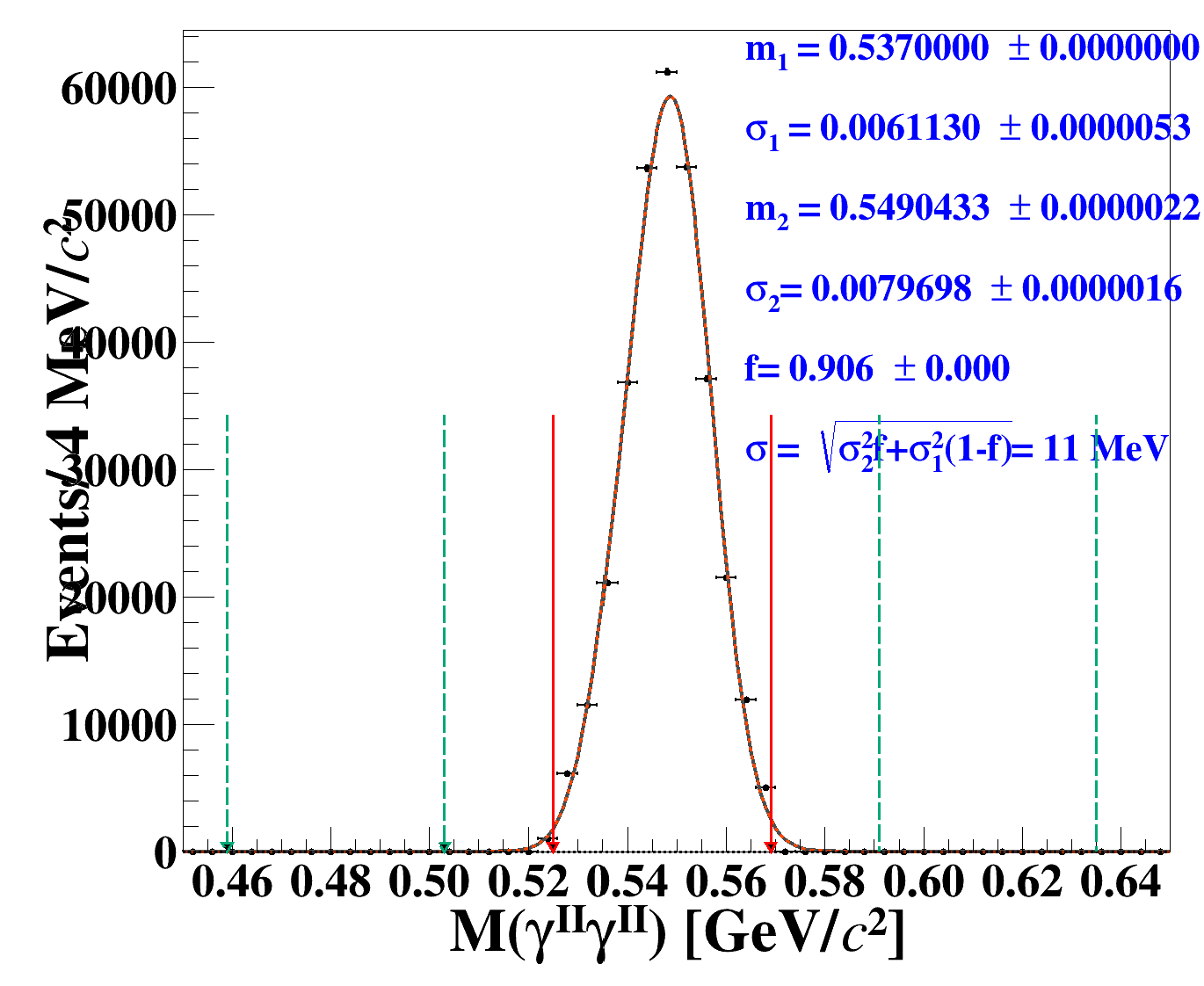 data
sigMC
mEta1_4C>>hh","chi2<50&&((mEta0_4C>0.45&&mEta0_4C<0.65)&&(mEta1_4C>0.45&&mEta1_4C<0.65))&&abs(mEta1_4C-0.547)<0.022&&(chi2_6C<chi2_2pi0_6C )&&(chi2<chi25g )&& abs(mg13_wc-0.135 )>0.015 && abs(mg13_wc-0.135)>0.015 && abs(mg23_wc-0.135 )>0.015 && abs(mg24_wc-0.135 )>0.012 &&abs(m2gamrec_bkg-3.097)>0.03
mEta1_4C>>hh","chi2<50&&chi2<chi23g&&chi2<chi25g&&chi2_6C<chi2_2pi0_6C&&chi2_6C<chi2_pi0Eta_6C&&(mEta0_4C>0.45&&mEta0_4C<0.65) &&abs(m2gamrec_bkg-3.097)>0.03
eta2
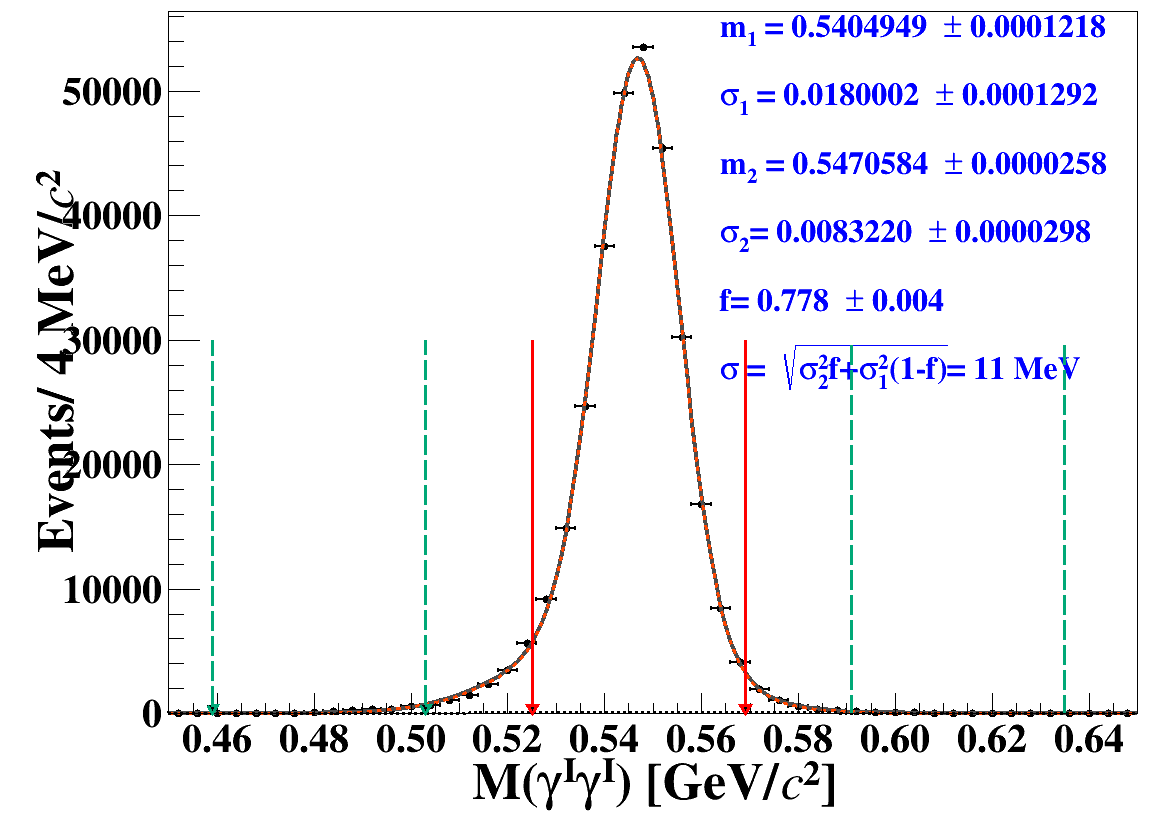 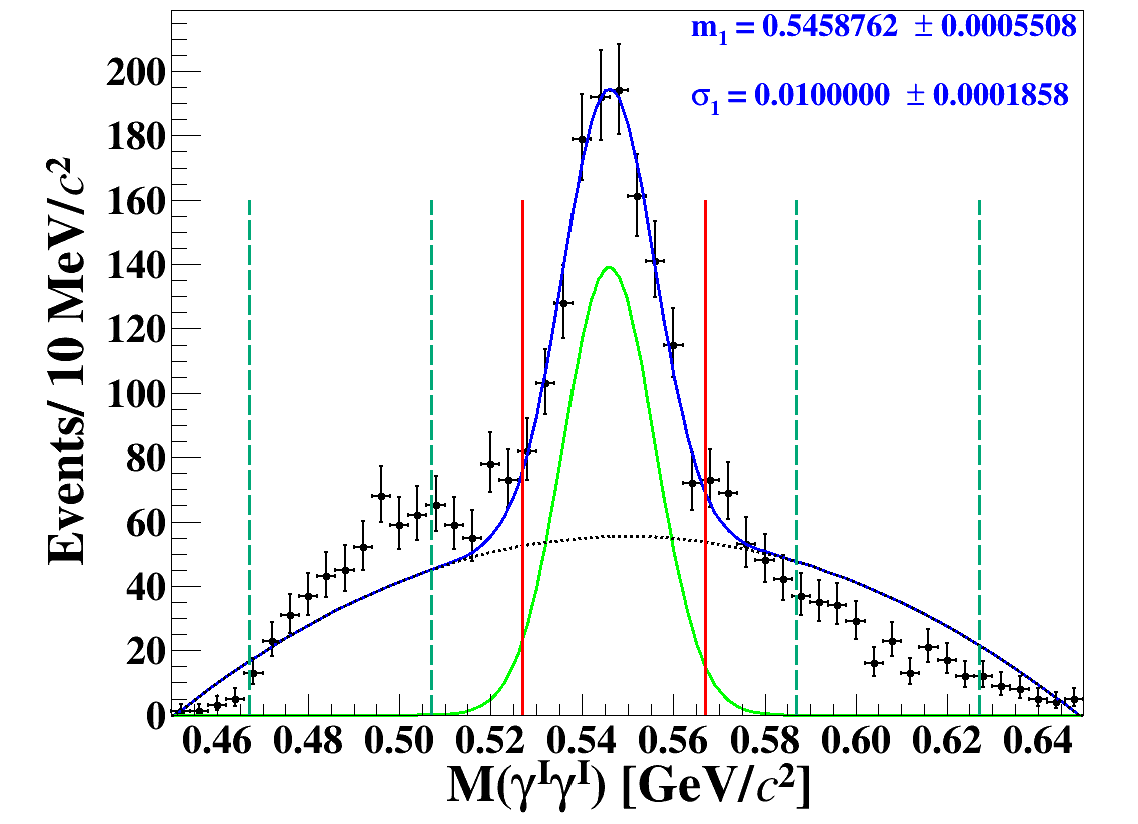 chi2<50&&((mEta0_4C>0.45&&mEta0_4C<0.65)&&(mEta1_4C>0.45&&mEta1_4C<0.65))&&abs(mEta1_4C-0.547)<0.022&&(chi2_6C<chi2_2pi0_6C )&&(chi2<chi25g )&& abs(mg13_wc-0.135 )>0.015 && abs(mg14_wc-0.135)>0.015 && abs(mg23_wc-0.135 )>0.015 && abs(mg24_wc-0.135 )>0.012 &&abs(m2gamrec_bkg-3.097)>0.03
mEta1_4C>>hh","chi2<50&&chi2<chi23g&&chi2<chi25g&&chi2_6C<chi2_2pi0_6C&&chi2_6C<chi2_pi0Eta_6C&&(mEta0_4C>0.45&&mEta0_4C<0.65) &&abs(m2gamrec_bkg-3.097)>0.03
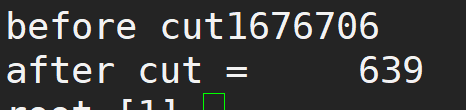 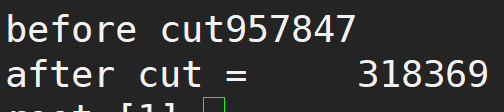 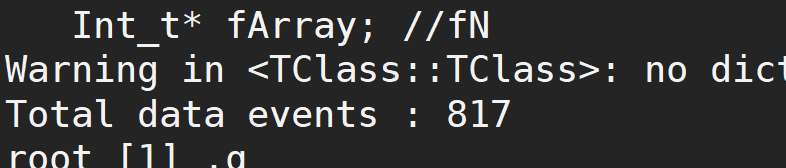 sigMC cut
data cut
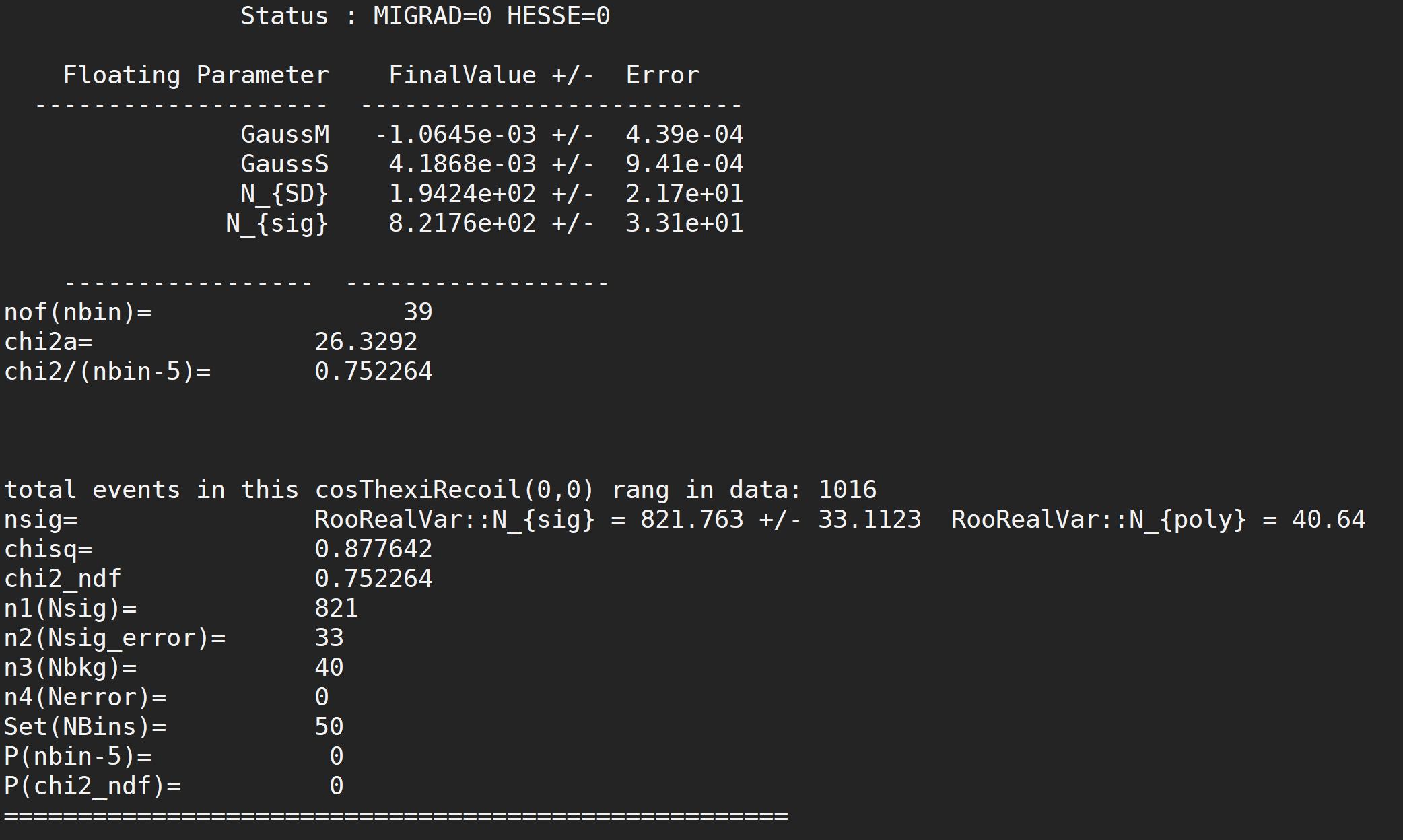 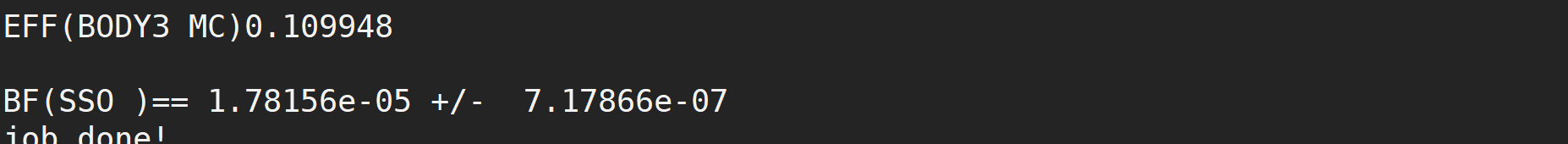 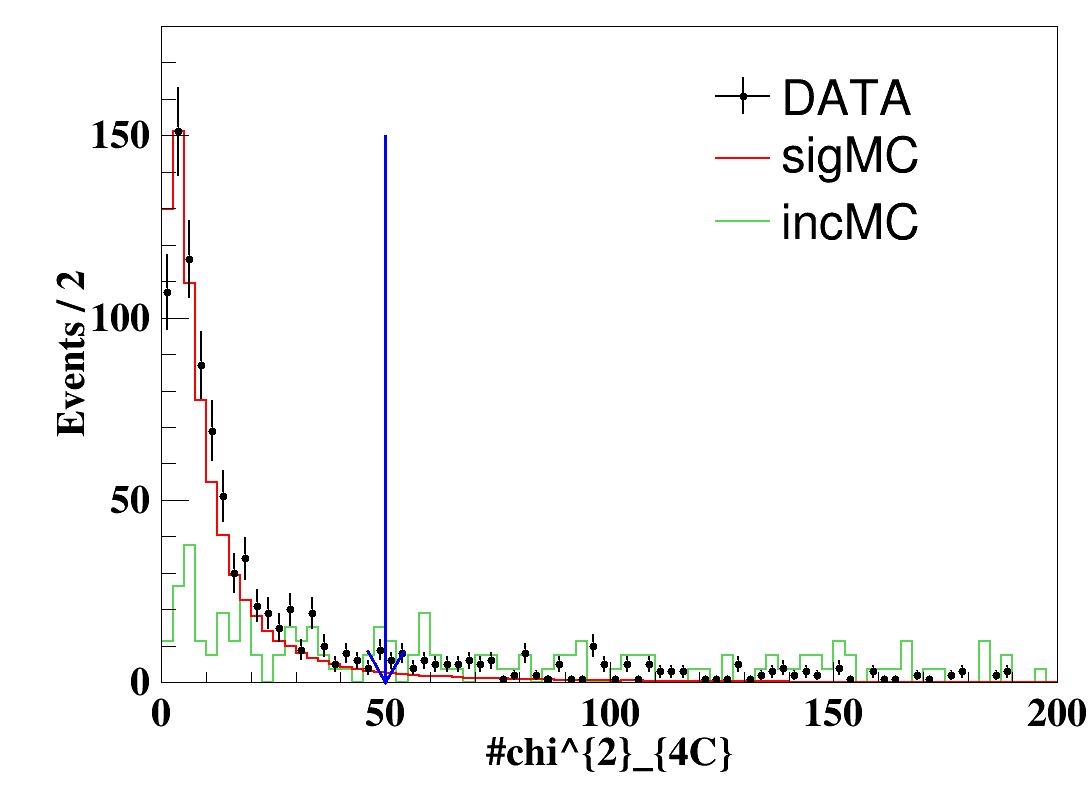 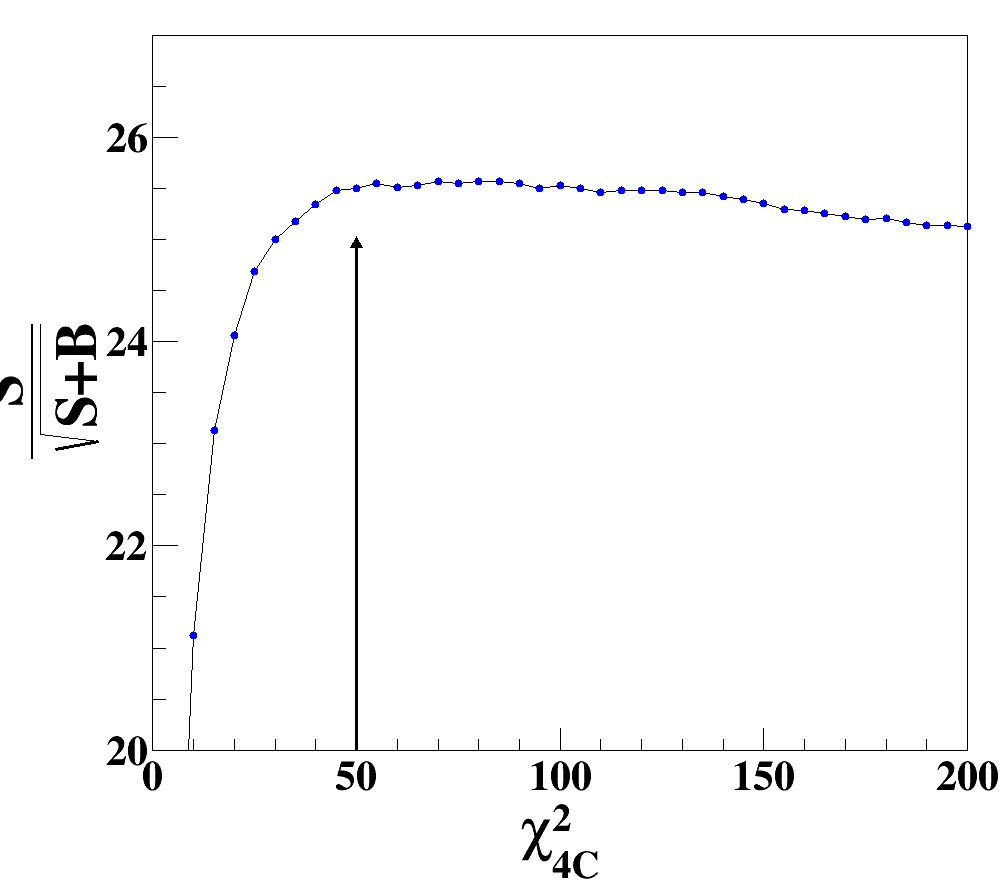 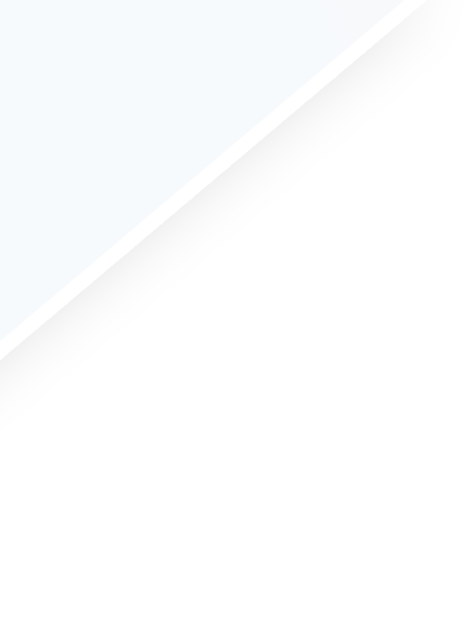 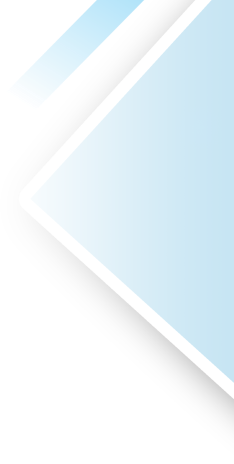 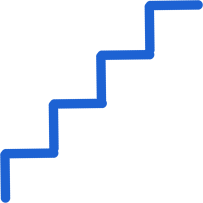 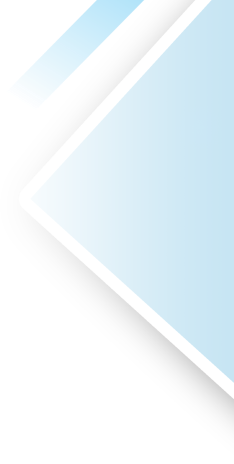 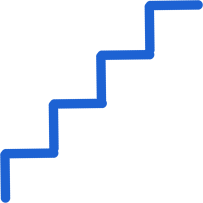 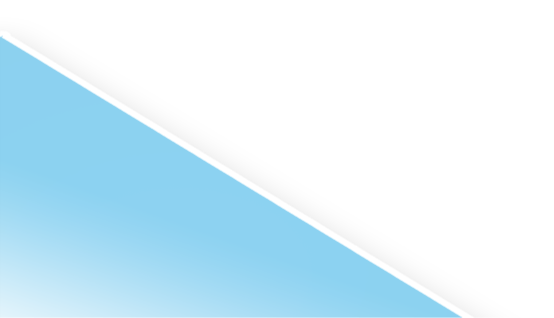